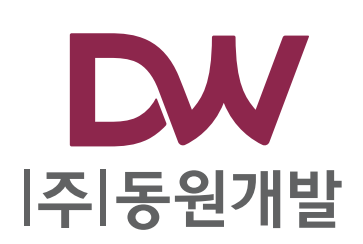 사고 재발방지 대책 및

                   잔여공사 안전관리 계획
부암2차 비스타동원 아트포레 신축현장
1
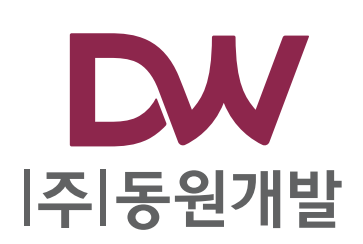 공사 개요









1. 공사  개요

2.  안전보건  경영방침  및  목표

3.  안전보건조직도  체계

4. 사고원인분석  및  재발방지  대책

5. 잔여공사  안전작업  대책

6. 결언






7. 맺음말
PLAN
INDEX
2
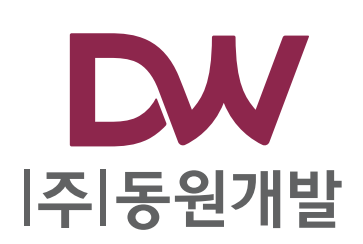 1. 공사 개요


                        1-1. 공사 개요 
           1-2. 공정 계획
3
1. 공사 개요
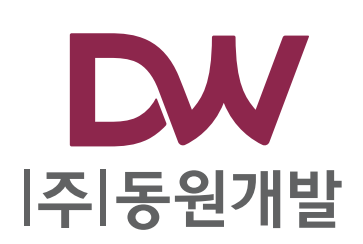 1. 공사개요
공사 개요
1-1
현장 전경
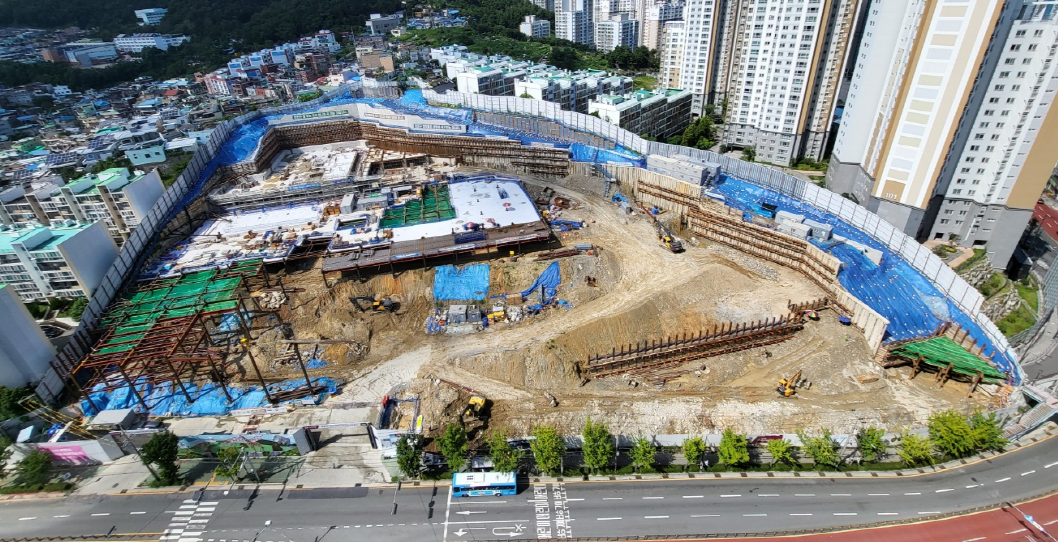 4
1. 공사 개요
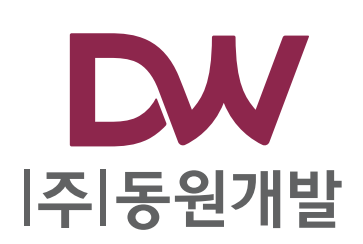 1-2
공정 계획
사고 발생 시점 2023.08.14 월요일
5
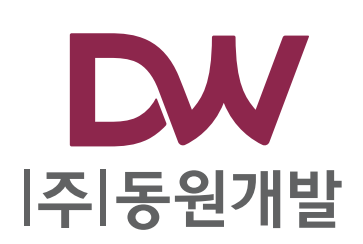 2. 안전보건 경영방침 및 안전보건 목표

         2-1. 안전보건 경영방침 

           2-2. 안전보건 목표
6
2. 안전보건 경영방침 및 목표
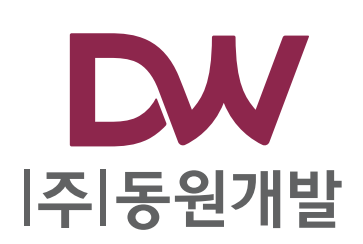 2-1
안전보건 경영방침
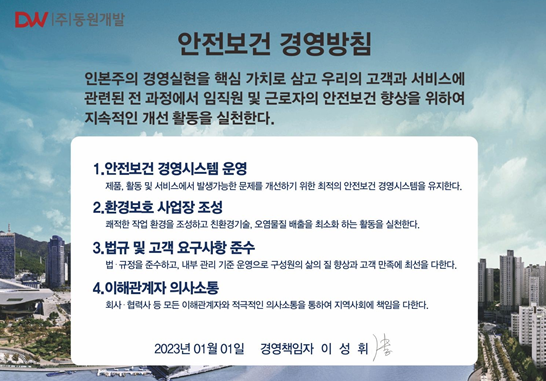 7
2. 안전보건 경영방침 및 목표
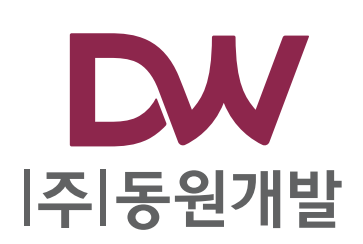 2-2
안전보건 목표
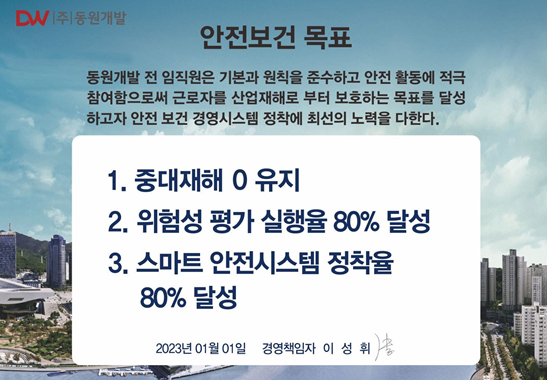 8
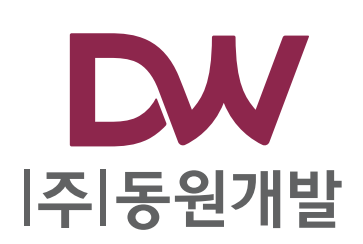 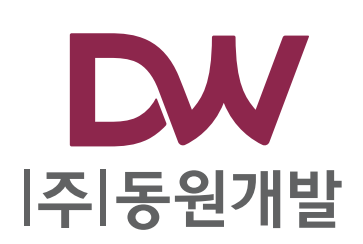 3. 안전보건 조직체계

         3-1. 안전보건 조직도(동원개발_현장) 

           3-2. 안전보건 조직도(동원개발_본사)
9
3. 안전보건 조직체계
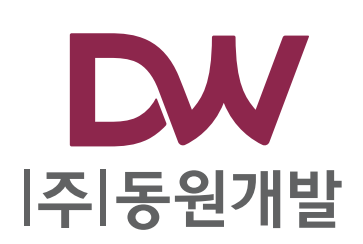 3. 안전보건조직체계
3-1
안전보건 조직도_현장
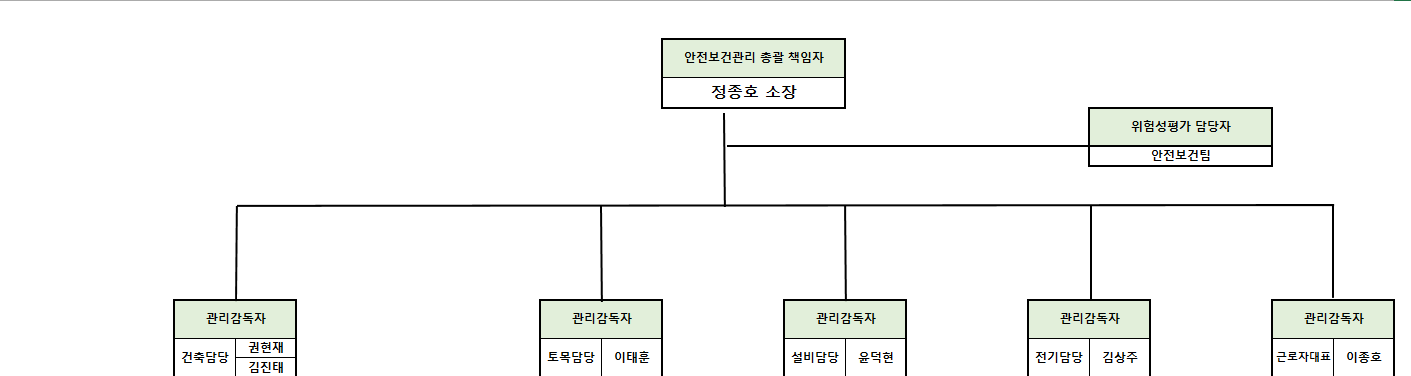 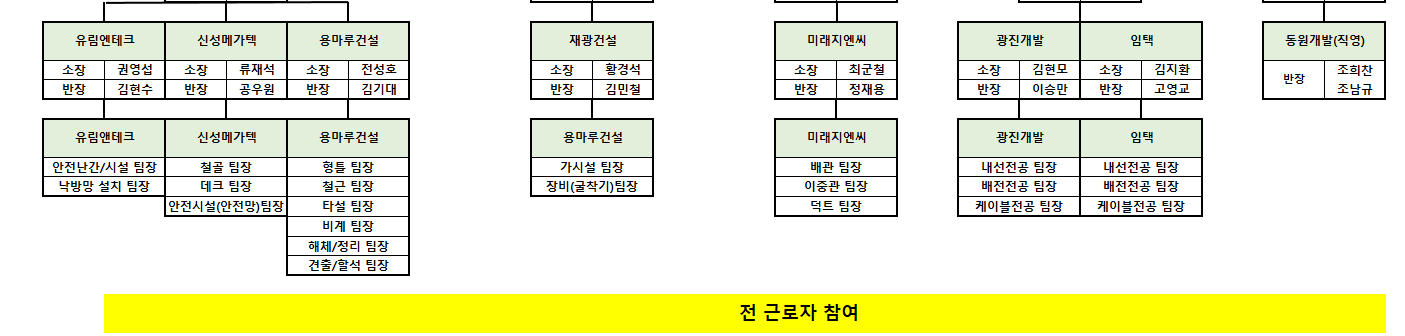 10
3. 안전보건 조직체계
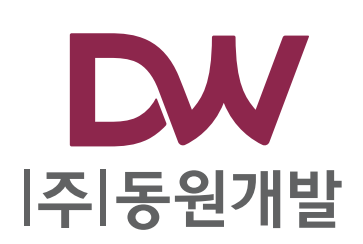 3-2
안전보건 조직도_본사
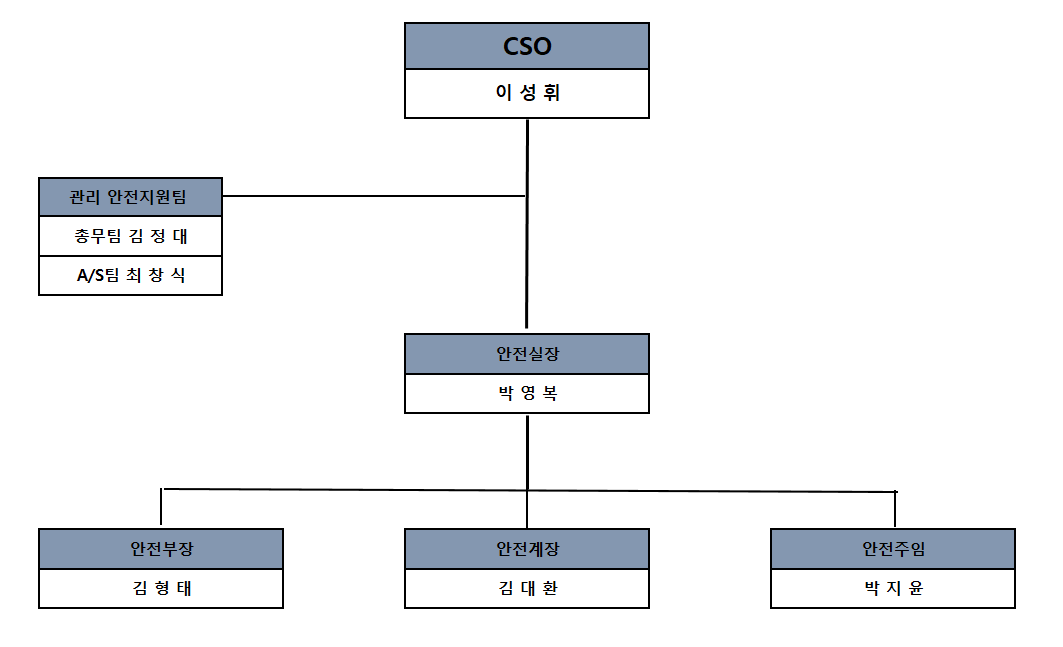 11
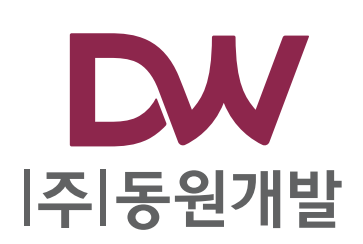 4. 사고원인 분석 및 재발방지 대책

         4-1. 사고발생 개요 

           4-2. 사고발생 원인 분석

           4-3. 재발방지 대책
12
4. 사고원인분석 및 재발방지 대책
4. 사고원인 분석 및 재발방지 대책
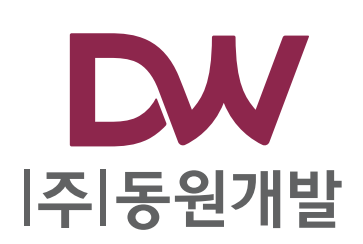 사고발생 개요
4-1
사고 위치도
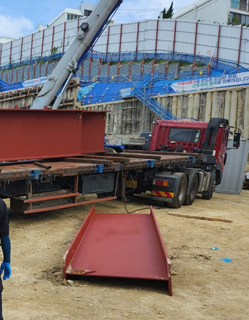 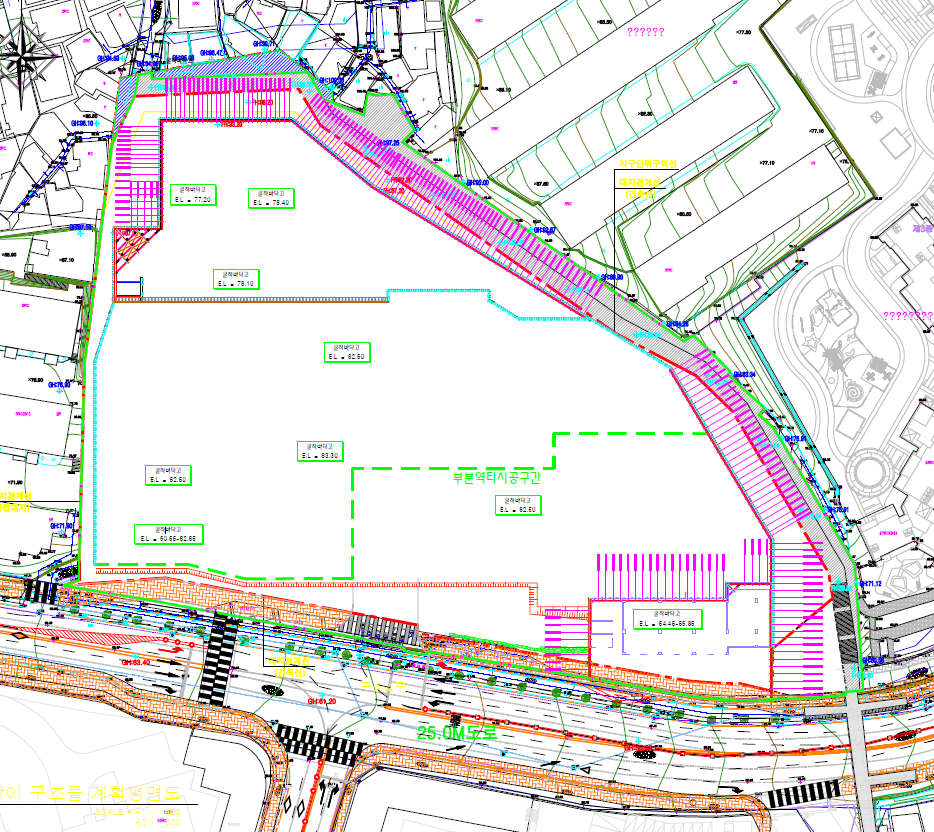 사고지점(203동 가설통로)
13
4. 사고원인 분석 및 재발방지 대책
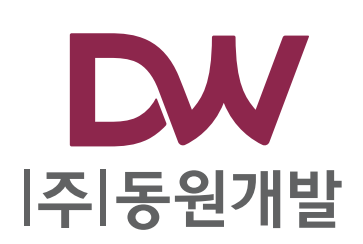 4. 사고원인분석 및 재발방지 대책
사고발생 개요
4-1
상황 묘사
사고 장소
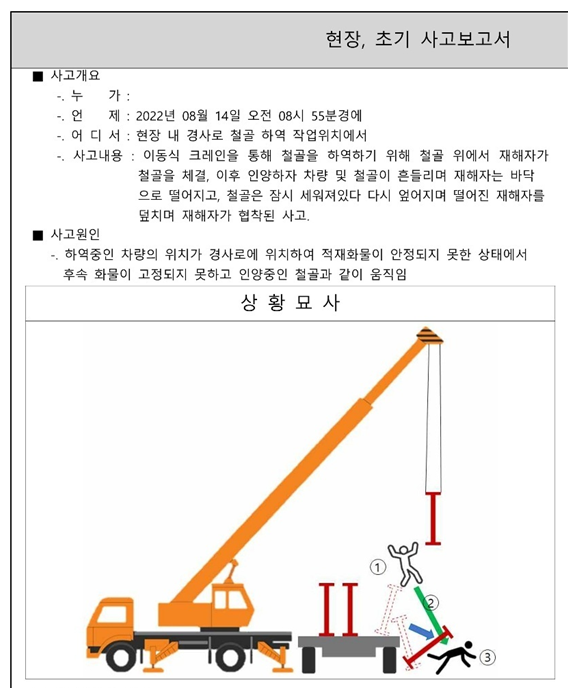 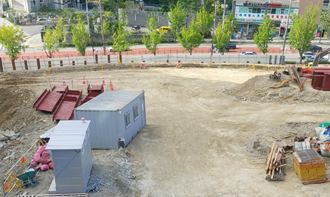 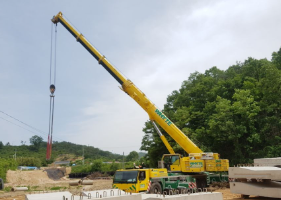 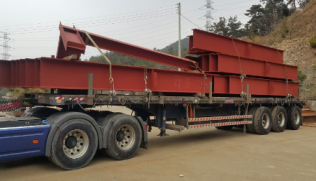 1번 빔
2번 빔
203동 가설통로구간  (평면)
14
4. 사고원인 분석 및 재발방지 대책
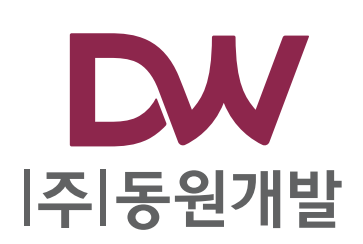 사고 상황도
사고발생 개요
4-1
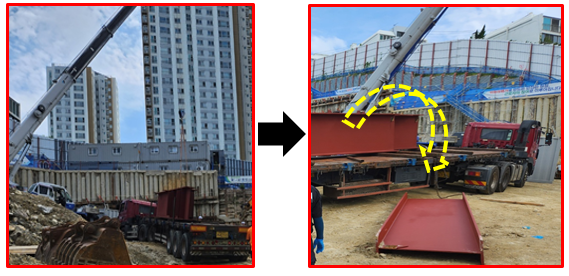 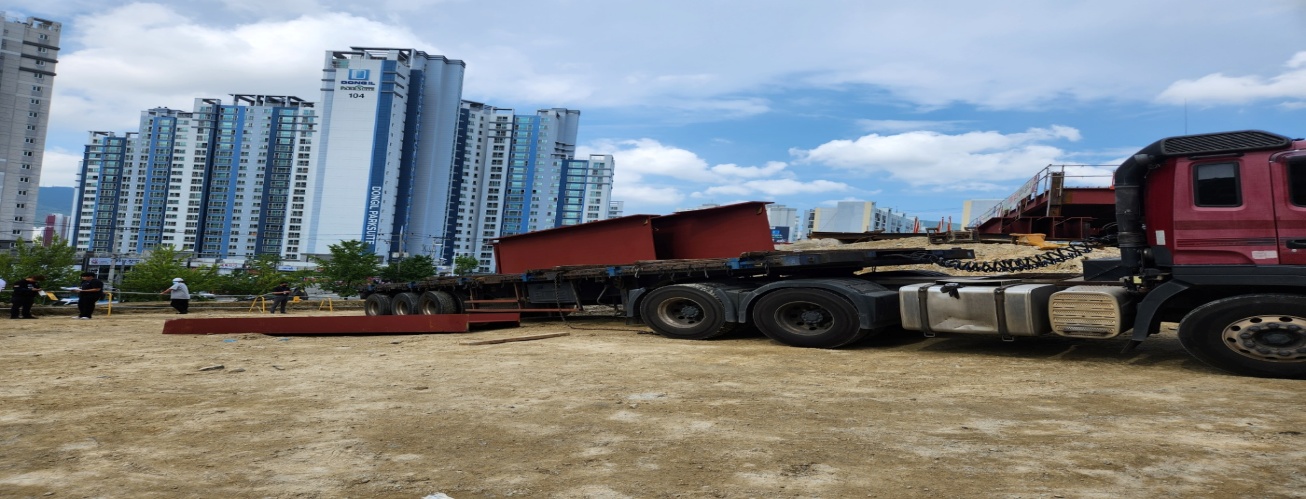 재해자 깔림사고 발생
15
4. 사고원인 분석 및 재발방지 대책
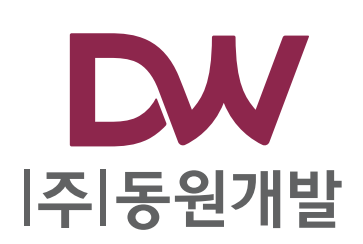 사고발생 분석
4-2
원인 유형
사고발생 원인
재발방지 대책
자재하역 작업 시 최대한 평탄작업 시행 후 작업을 실시
반입되는 건설장비의 일일안전점검 철저 (방호장치 임의제거 금지)
제출한 장비작업계획서의 면밀한 검토 및 승인절차 강화
자재하역 및 인양 시 경사면에서의 인양으로 인한 자재의 낙하 및 전도위험 요인 발생 
차량 및 건설장비의 방호장치 임의제거 
건설장비 반입 시 차량의 이동경로 파악 미흡
1. 기술적 원인
자재 양중, 인양 시 신호수 및 자재하역 작업자 교육미흡
피재자 자재하역 및 인양순서 및 인양 시 기본교육 미흡
해당 작업(철골)신호수, 작업지휘자 자재하역 및 신호수 교육유무 확인철저 (특별교육)
작업방법 및 순서 등 명확한 지시 및 확인점검 실시 강화
작업계획>위험성평가>사전작업허가 미 준수 시 작업중단 및 해당팀 교육 강화
2. 교육적 원인
고위험 작업 시 관리감독자 관리감독 미흡
자재하역 및 인양 시 하역장소 설정 및 하역장비 선정 미흡
작업 허가 후 임의로 작업장소 및 방법에 대한 변경 후 작업 실시
고위험 작업 시 관리감독자 밀착관리 및 실질적인 현장안전관리의 실행
하역작업 전 지반의 수평유무 확인 및 작업에 적합한 하역장비 사전검토 철저
     (지게차 및 이동식 크레인 작업에 적합한 장비사용)
 ③  작업장소 및 방법 변경 시 관리감독자의 확인 및 승인 후 작업을 실시하고 
      작업지휘자 의한 작업 실시
3. 관리적 원인
16
4. 사고원인 분석 및 재발방지 대책
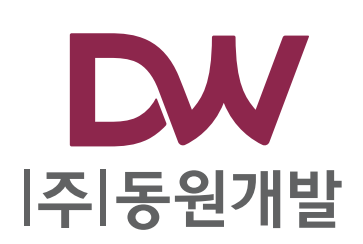 재발방지 대책
4-3
기술적 대책
1. 자재하역 작업 시 건설장비의 체크리스트 및 안전대책 수립 후 작업을 실시
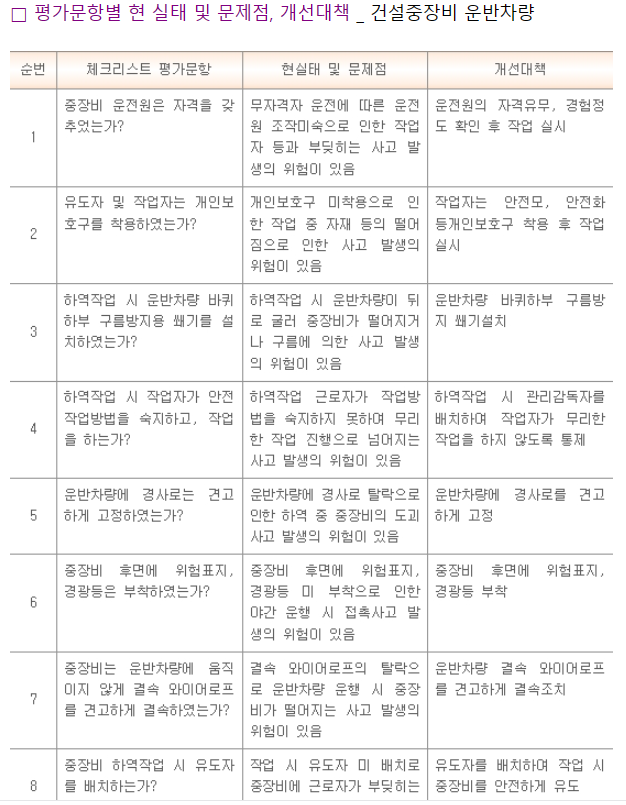 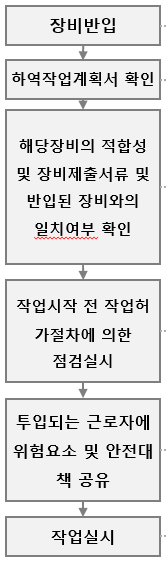 17
4. 사고원인 분석 및 재발방지 대책
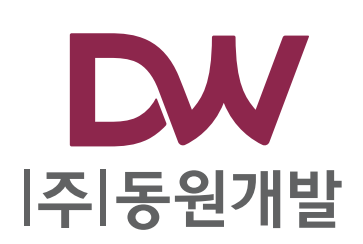 재발방지 대책
4-3
기술적 대책
2. 반입 장비의 일일 안전점검
전도방지장치 임의해체 금지
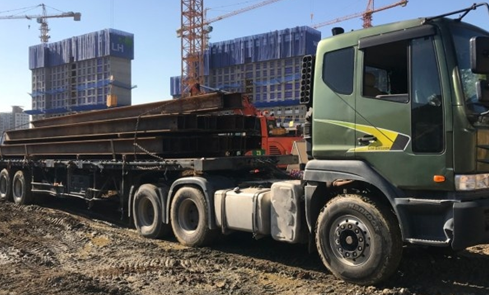 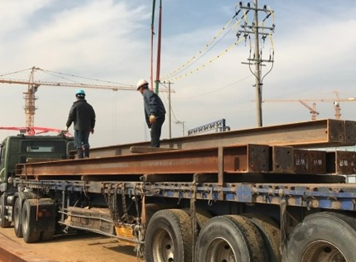 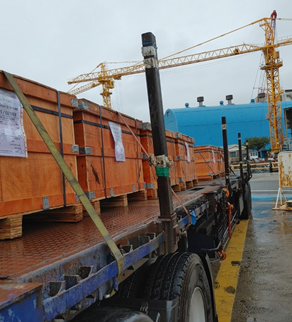 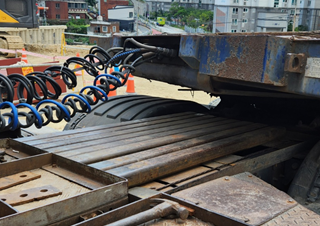 1. 트레일러 차량 운행 시 전도방지 체인블럭 임의제거 불가

2. 하역작업 전 허가없이  전도방지장치 블록 제거불가
관리감독자 및 안전관리자  확인점검 실시
18
4. 사고원인 분석 및 재발방지 대책
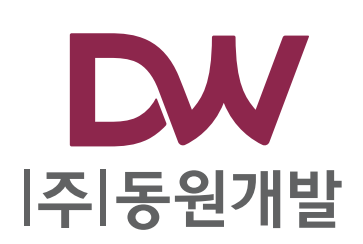 재발방지 대책
4-3
4-3
기술적 대책
2. 반입 장비의 일일 안전점검 확인철저
일일 점검표 확인 강화
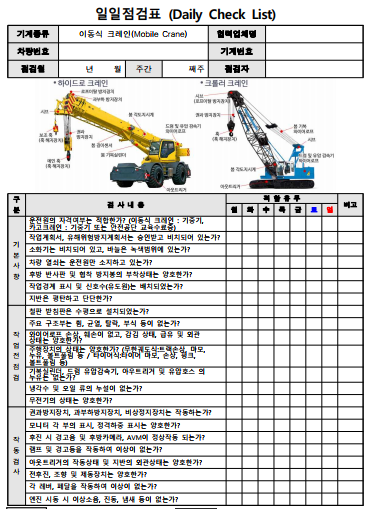 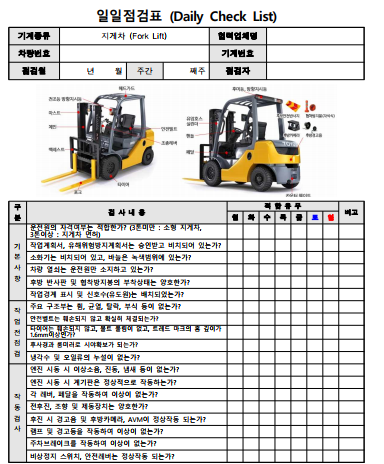 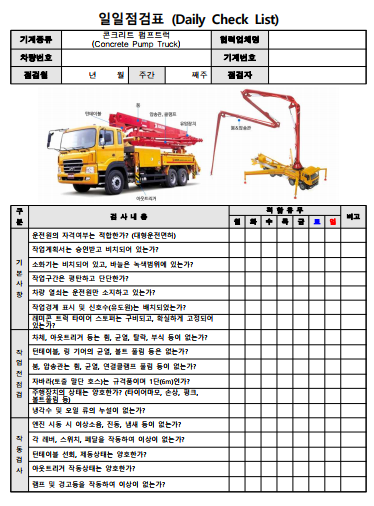 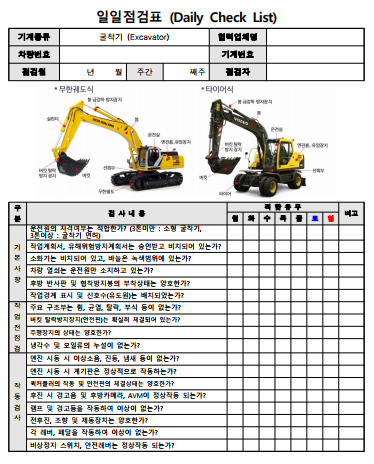 19
4. 사고원인 분석 및 재발방지 대책
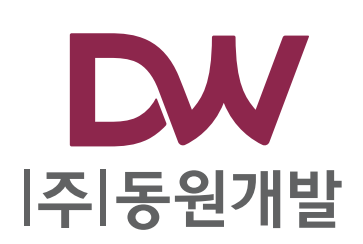 재발방지 대책
4-3
기술적 대책
3. 장비작업계획서의 검토 및 승인절차 강화
일일 점검표  확인 강화
-협력사 담당자가 해당 장비의 작업계획서를 제출
 (장비작업투입 최소2일전까지 작성하여 제출 )
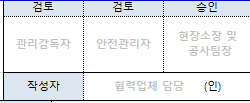 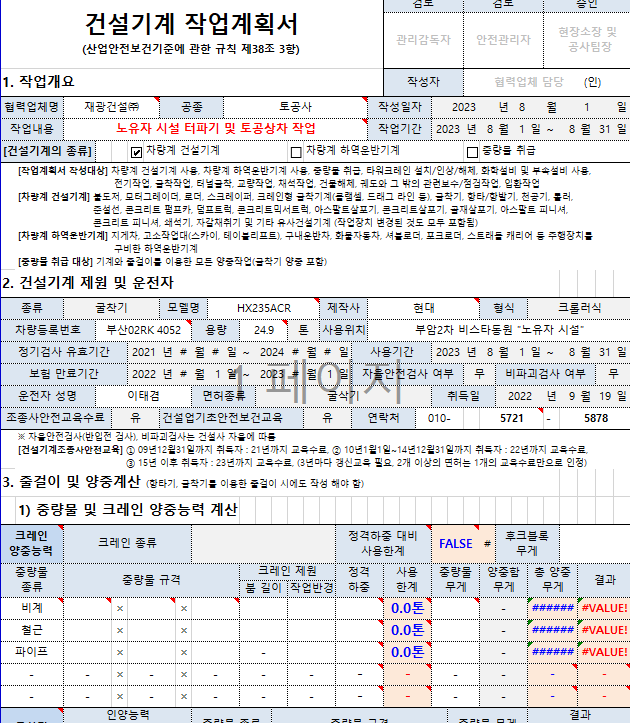 -1차 확인: 해당 공종 의 관리감독자가 장비 작업 계획서의 적합유무를 확인
- 2차 확인 :안전관리자가 1차 확인된 작업계획서를 면밀히 검토
- 3차 확인 :현장소장 또는 부재 시 해당 공종 의 관리감독자가 승인
1.보험서류 (갱신유무)
2.사업자등록증
3.면허증 및 기초안전보건이수증        
4.특수형태 종사자 교육실시 유무 
5.장비점검일자 초과유무
1~5번 항목 충족 시 작업투입 허가
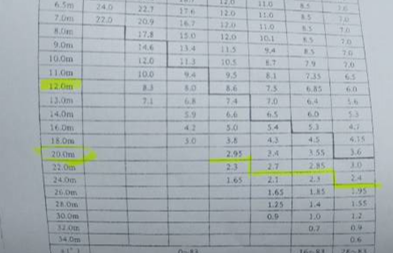 중량물 취급작업계획서 제출 시 
1.안전계수
2.제원표 필히 제출
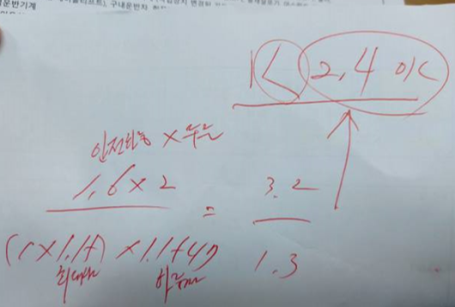 20
4. 사고원인 분석 및 재발방지 대책
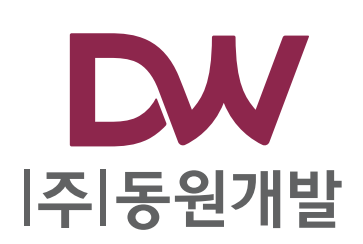 4-3
재발방지 대책
4-3
기술적 대책
3. 장비작업계획서 의 검토 및 승인절차 강화
작업방법 및 작업내용 확인
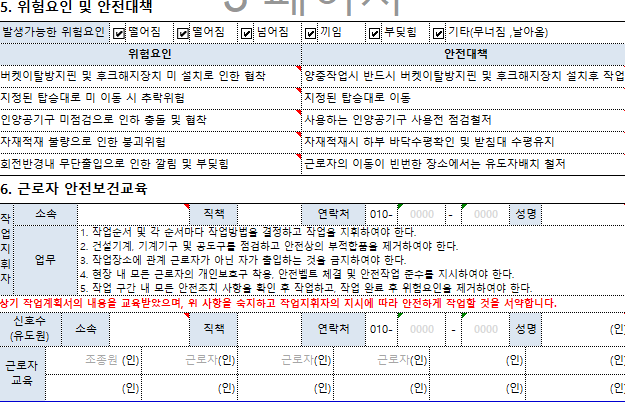 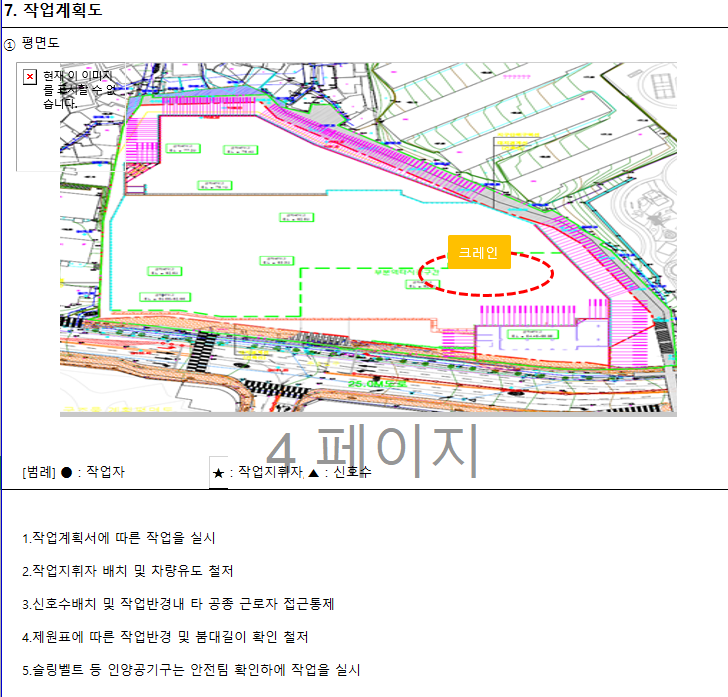 21
4. 사고원인 분석 및 재발방지 대책
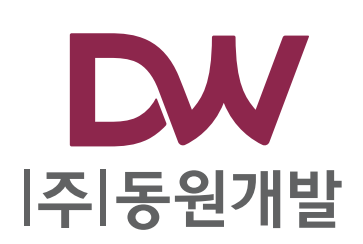 4-3
재발방지 대책
교육적 대책
1. 해당 작업신호수, 작업지휘자 등 자재 하역 및 신호수 교육 유무 확인
특별교육 세분화
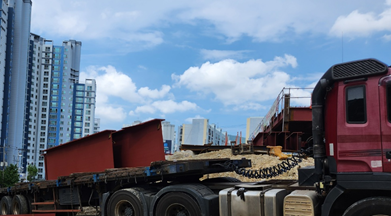 특별교육 시 추가
1.인양물 체결 후 양중 전  해당 근로자 대피 후 양중작업을 실시

2.작업지휘자가 작업종료 시 까지 작업방법 및 순서를 명확하게 통제관리 철저

3.정해진 신호수 외 무전금지

4.이동식 크레인 조종원의 시야확보가 되지 않을 시 신호수 추가배치 

5.신호수 외 타 업무금지
(신호수가 양중 하고자 하는 자재를 체결하는 행위 금지)
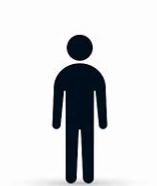 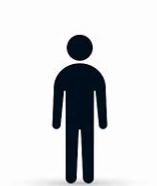 22
4. 사고원인 분석 및 재발방지 대책
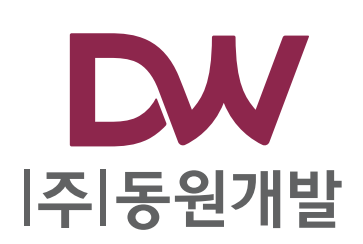 4-3
재발방지 대책
교육적 대책
1. 해당 작업신호수, 작업지휘자 등 자재 하역 및 신호수 교육 유무 확인
특별교육_1
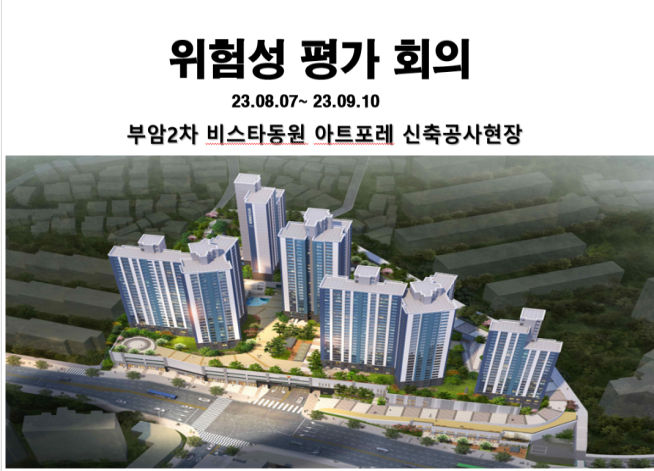 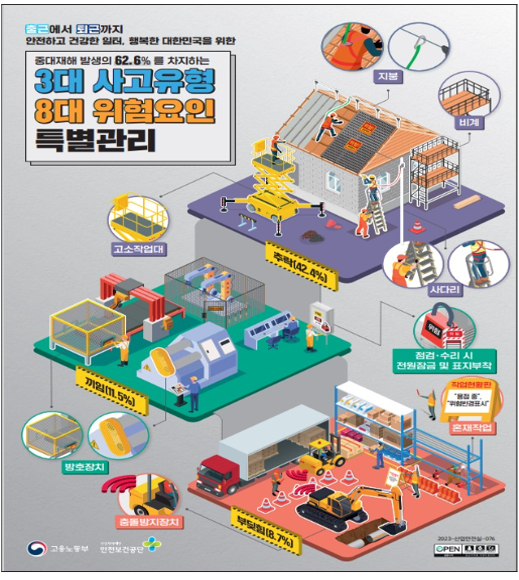 사고예방에 관한 교육실시
▶ 해당 공정 전 관리감독자 및 근로자에  교육 실시
참석자 :  철골공사작업에 관련된 전 근로자 및 관리자
교육내용 : 신호수 교육, 특별교육, 건설장비의 방호장치에 관한 교육 
    ① 동종업종의 사고사례 공유 및 위험요소, 안전대책에 관한 사항
    ② 적절한 신호방법 및  줄걸이 작업 시 안전작업에 관한 사항
    ③ 작업지휘자의 안전작업 통제기준 및 양중작업 시 특별히 유의해야 되는 
        사항에 관한 사항
    ④ 건설업 주요작업 안전수칙 
    *위험성평가표 및 회의록 공유에 관한 사항 *
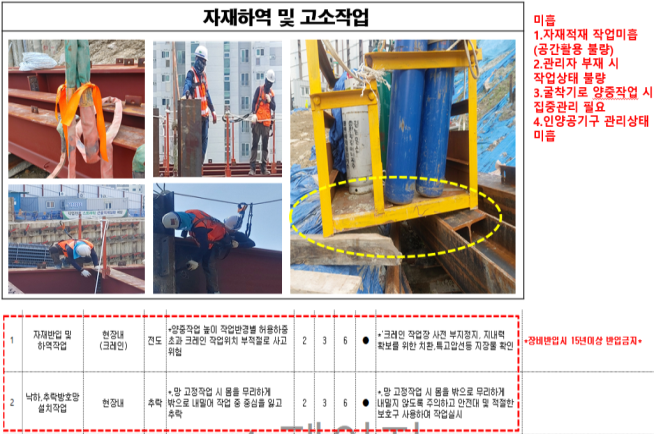 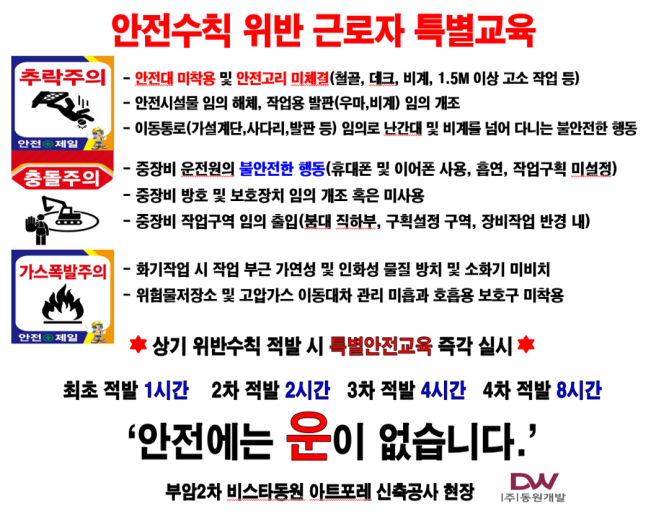 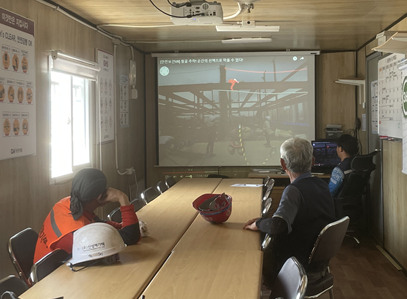 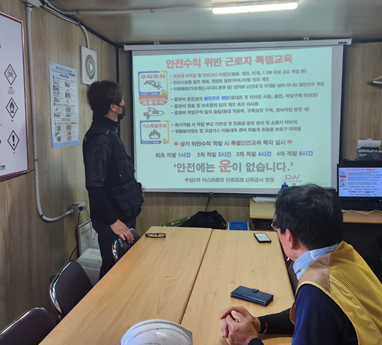 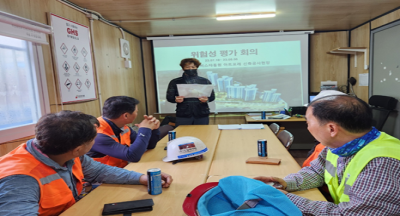 23
4. 사고원인 분석 및 재발방지 대책
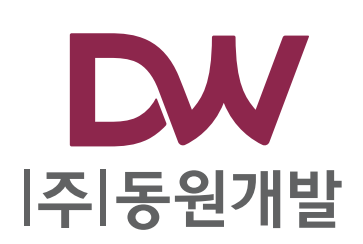 4-3
재발방지 대책
교육적 대책
2. 작업방법 및 순서 등 명확한 지시와 확인점검 실시
특별교육_2
특별교육
유해위험요인 및 재해예방대책
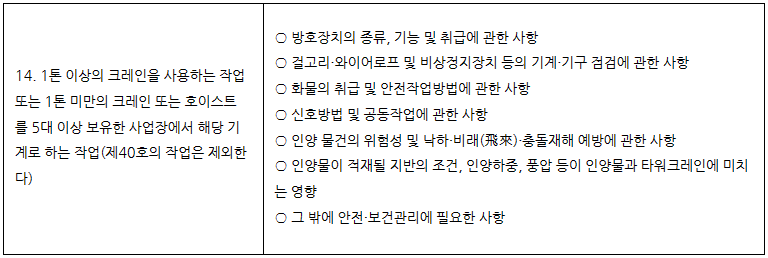 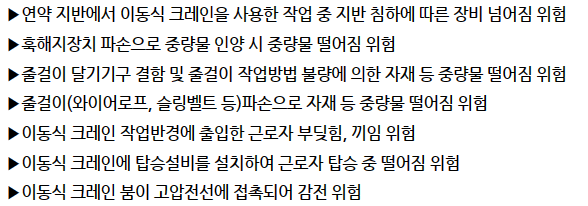 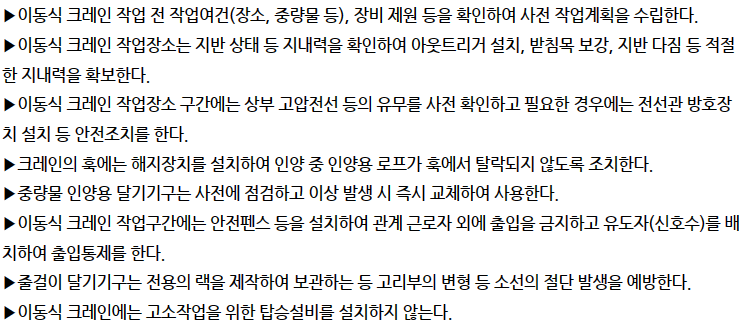 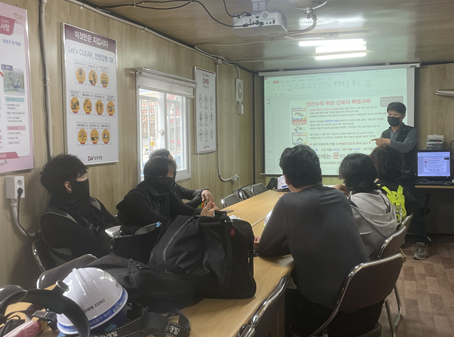 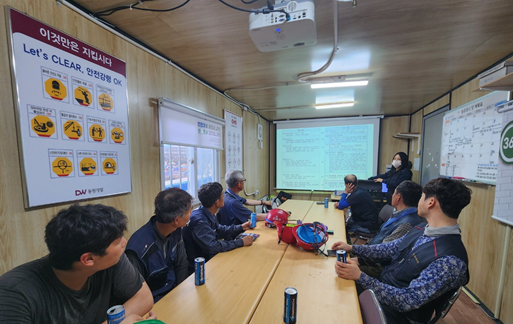 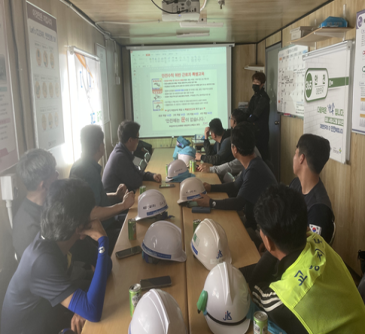 24
4. 사고원인 분석 및 재발방지 대책
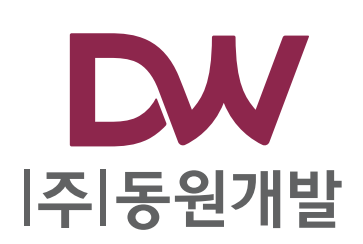 4-3
재발방지 대책
교육적 대책
2. 작업방법 및 순서 등 명확한 지시 및 확인점검 실시 강화
크레인 줄걸이 점검사항
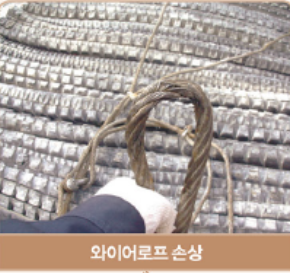 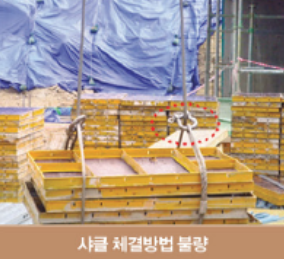 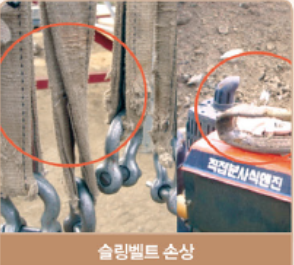 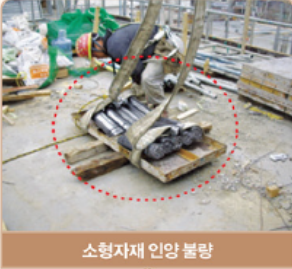 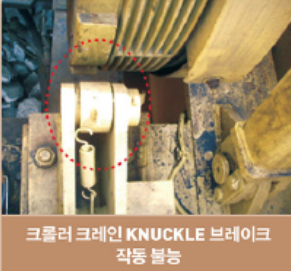 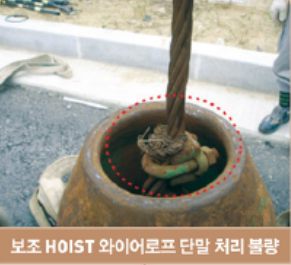 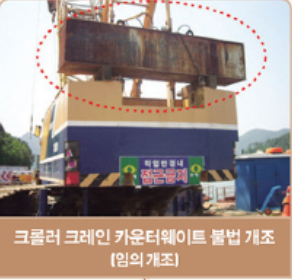 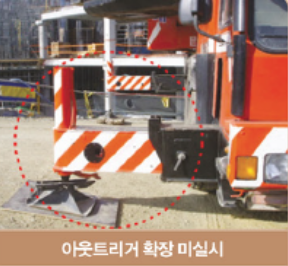 25
4. 사고원인 분석 및 재발방지 대책
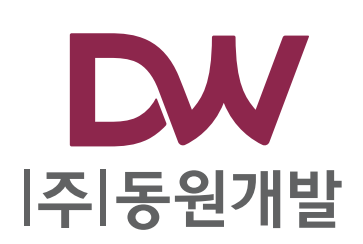 4-3
재발방지 대책
교육적 대책
2. 작업방법 및 순서 등 명확한 지시 및 확인점검 실시
양중작업  안전수칙 점검 강화
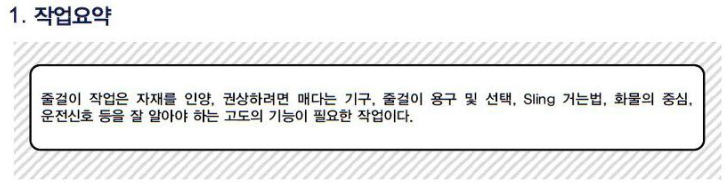 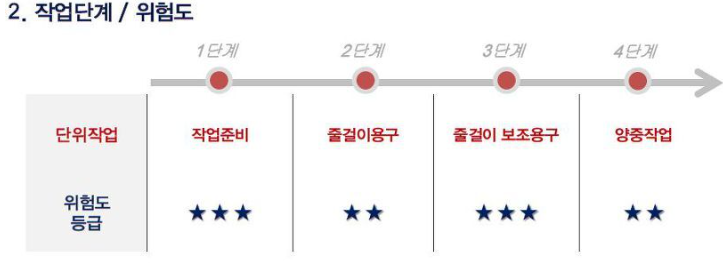 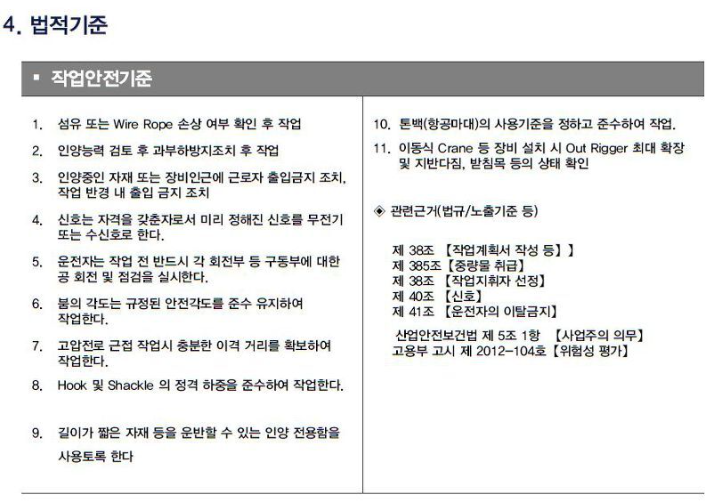 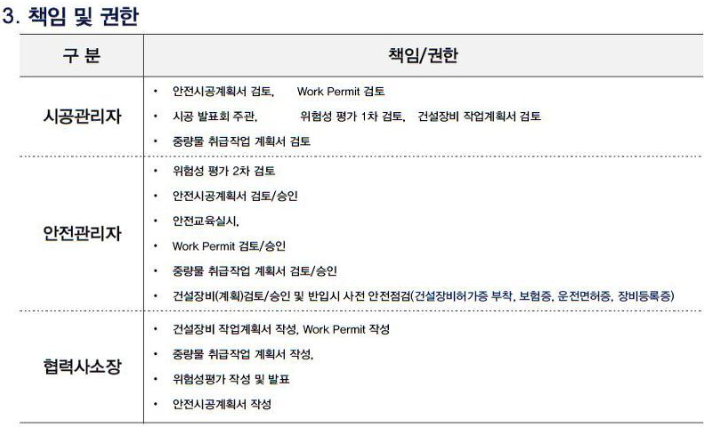 26
4. 사고원인 분석 및 재발방지 대책
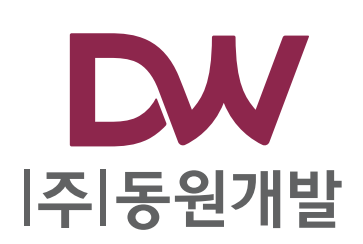 4-3
재발방지 대책
교육적 대책
2. 작업방법 및 순서 등 명확한 지시 및 확인점검 실시 강화
양중작업 방법 및 작업순서 확인
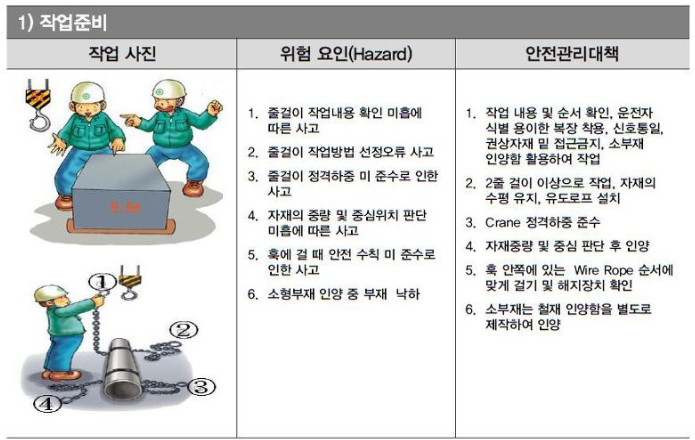 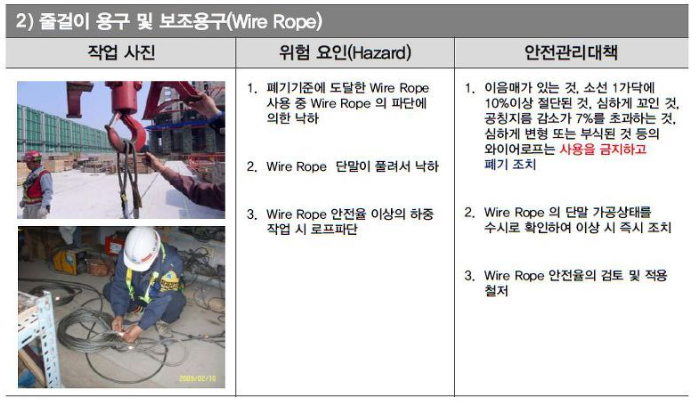 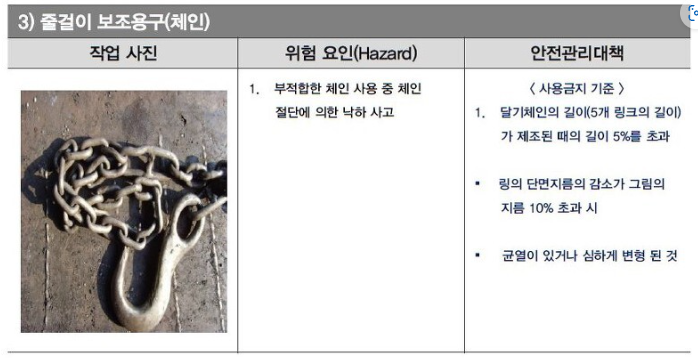 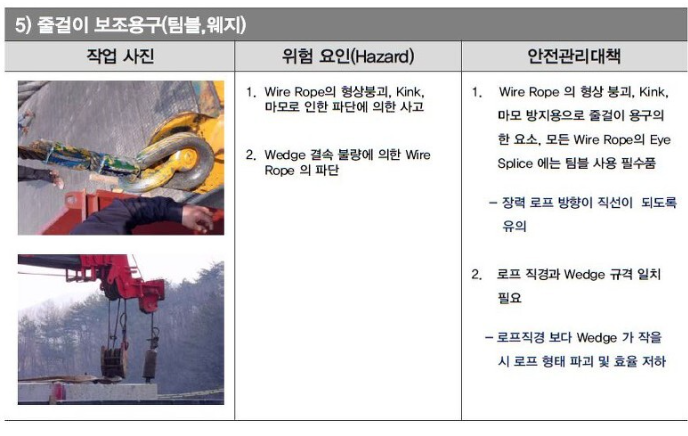 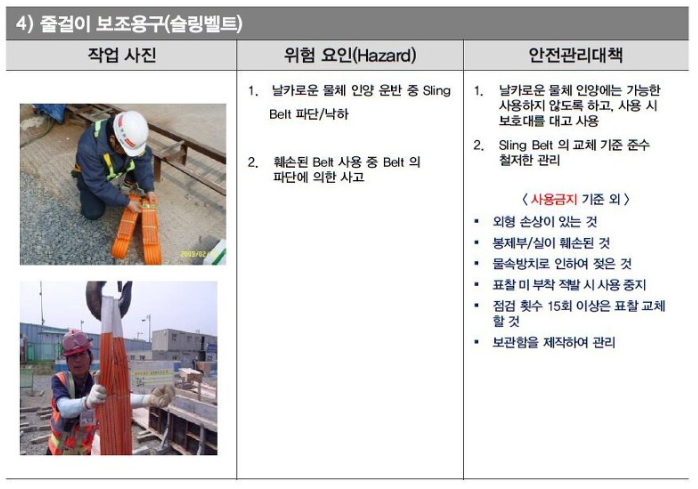 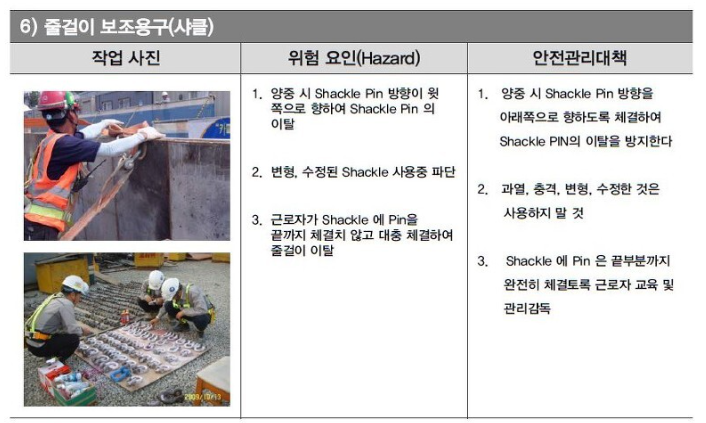 27
4. 사고원인 분석 및 재발방지 대책
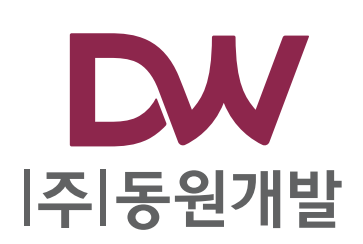 4-3
재발방지 대책
교육적 대책
2. 작업방법 및 순서 등 명확한 지시 및 확인점검 실시 강화
작업반경 및 붐대 길이 확인철저
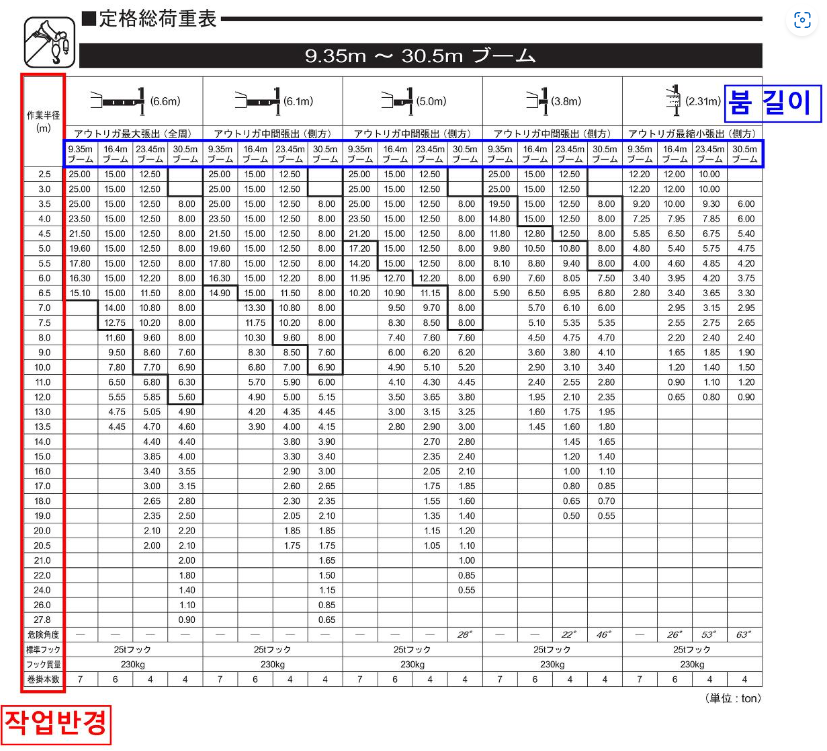 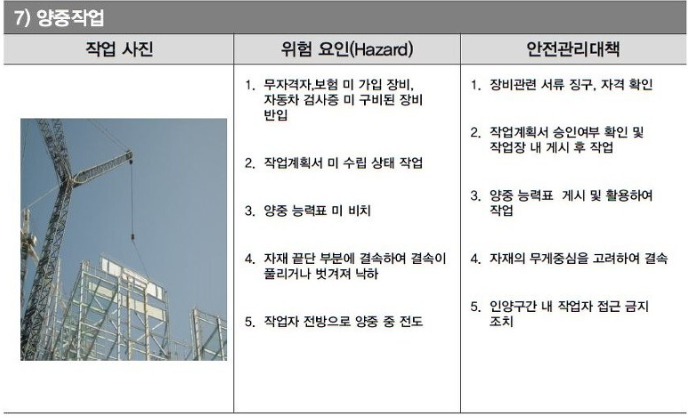 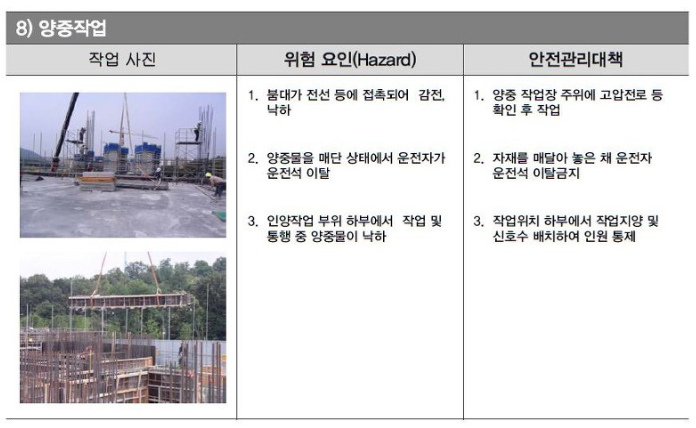 28
4. 사고원인 분석 및 재발방지 대책
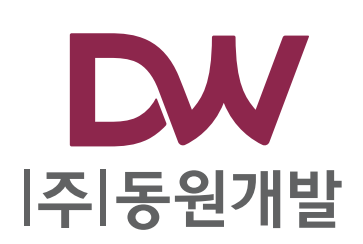 4-3
재발방지 대책
교육적 대책
2. 작업방법 및 순서 등 명확한 지시 및 확인점검 실시 강화
장비제원 준수 및 재해사례 확인
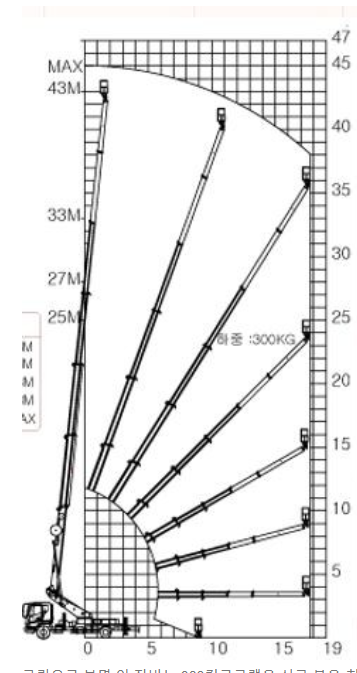 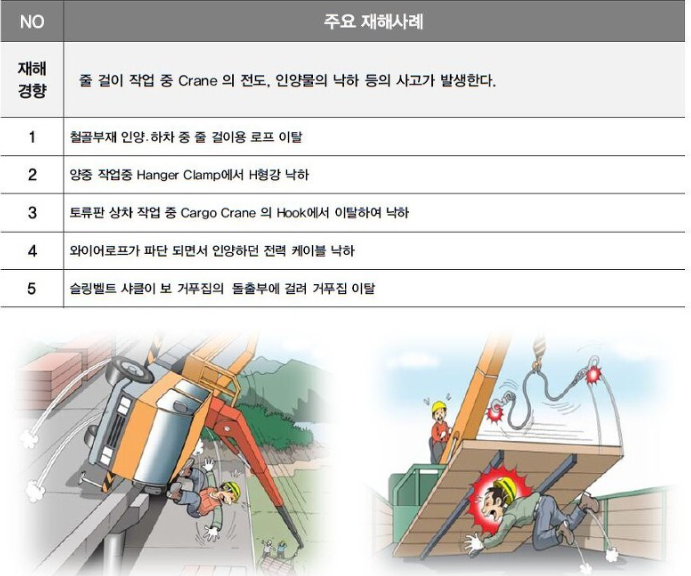 작업반경 및 붐대 길이에 따른 중량물 제원표 준수
29
4. 사고원인 분석 및 재발방지 대책
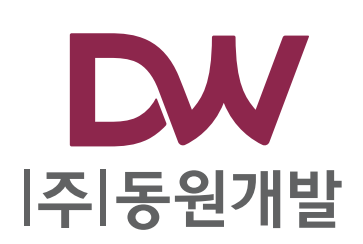 4-3
재발방지 대책
교육적 대책
2. 작업방법 및 순서 등 명확한 지시 및 확인점검 실시 강화
위험성평가표에 의한 작업실시
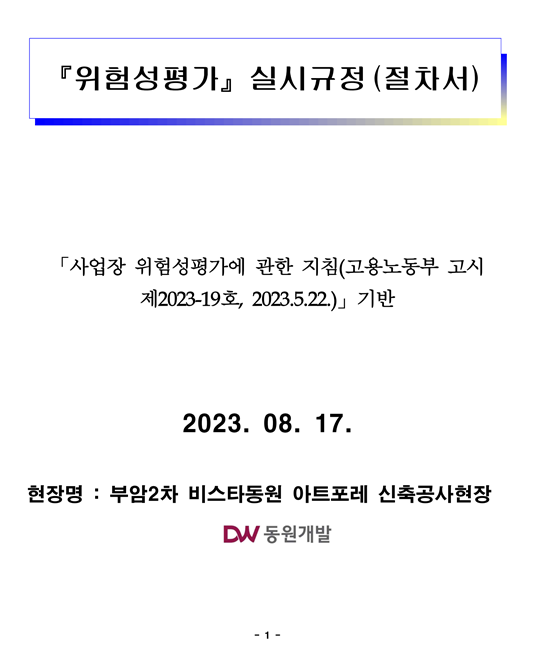 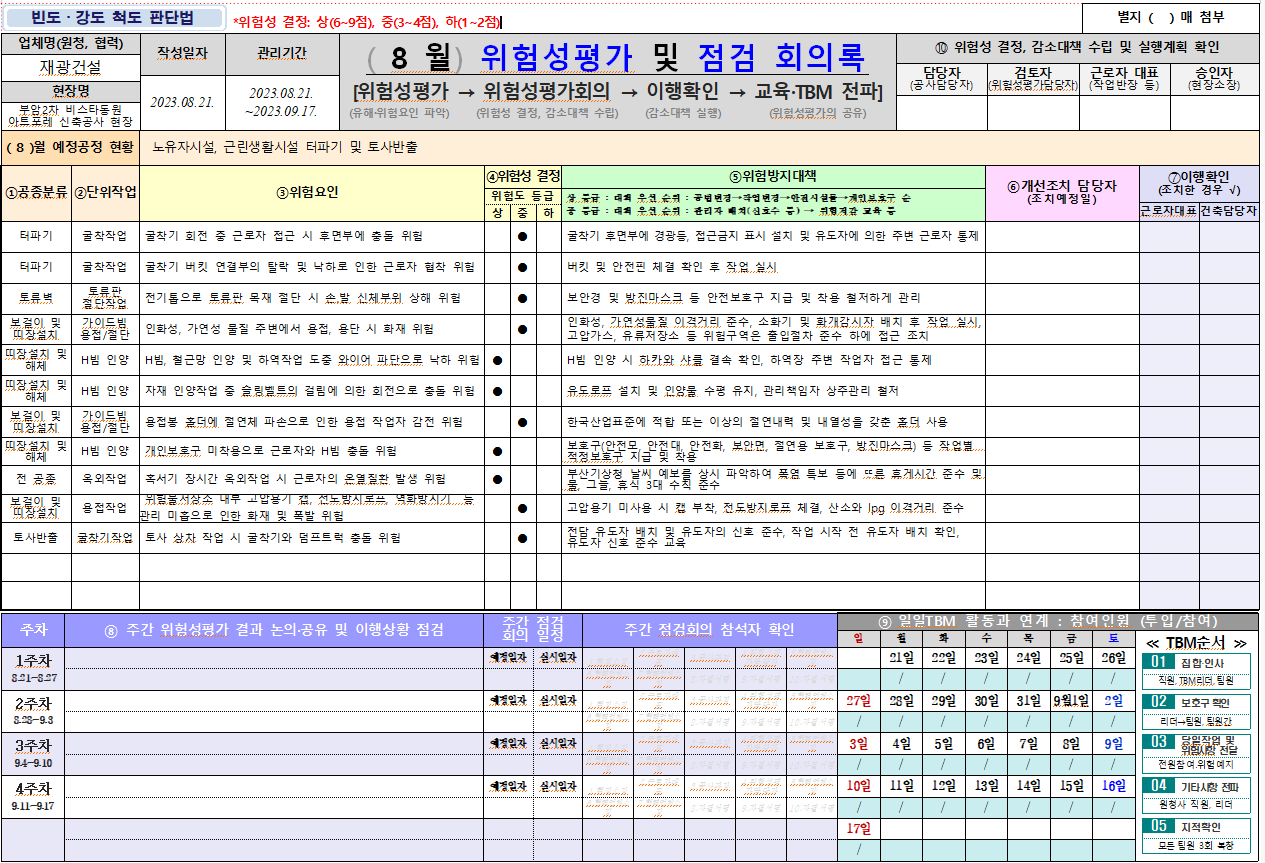 30
4. 사고원인 분석 및 재발방지 대책
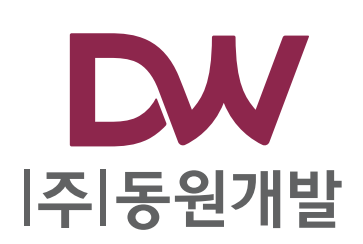 4-3
재발방지 대책
교육적 대책
3. 작업계획>위험성평가>사전작업허가 미 준수 시 작업중단 및 해당팀 교육 시행 강화
“현장통”모바일 시스템을 통한 법적 사항 누락 방지 및 교육
- 전 근로자를 대상으로 당 현장 안전시스템  교육  재실시
      ■ 참석자 : 부암2차 비스타동원 전 관리감독자 및 전 근로자
      ■ 교육 내용 : 당 현장 안전시스템에 대한 내용 등
    1. 정기안전교육, 특별교육, MSDS교육 등 법적사항 전체 교육
    2. 당 현장 안전수칙위반자 교육 및 재 적발 시 교육시간 증대 및 영상안전 
       시청에 관한 사항 
    3. 비상사태 발생 시 스마트 앱에서 경보음 및 대피에 관한 사항
    4. 현장 내 위험요소 발견 시 위험 치워줘 작성방법 및 처리에 관한 내용
    5. 작업시작 전 안전점검 및 위험성평가 내용 전파에 관한 사항
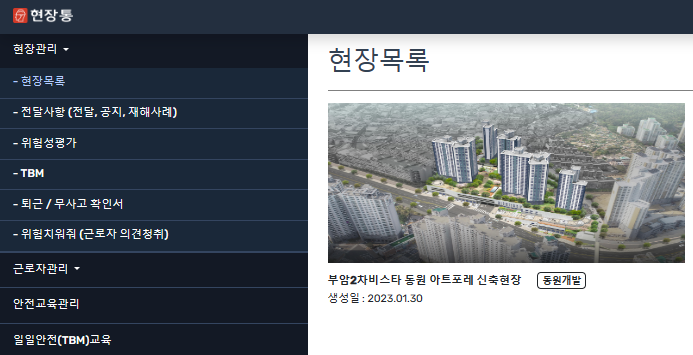 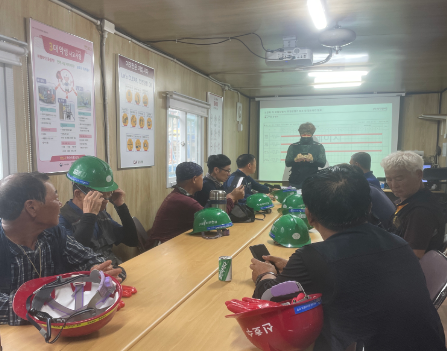 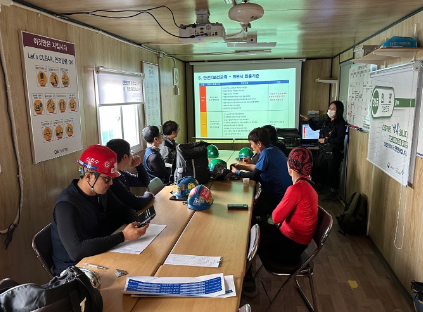 31
4. 사고원인 분석 및 재발방지 대책
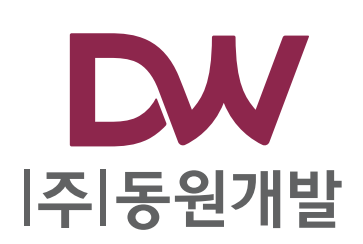 4-3
재발방지 대책
교육적 대책
3. 작업계획>위험성평가>사전작업허가 미 준수 시 작업중단 및 해당팀 교육 시행 강화
해당 공종 및 현장의 전반적인 사고사례 전파 및 안전대책 공유
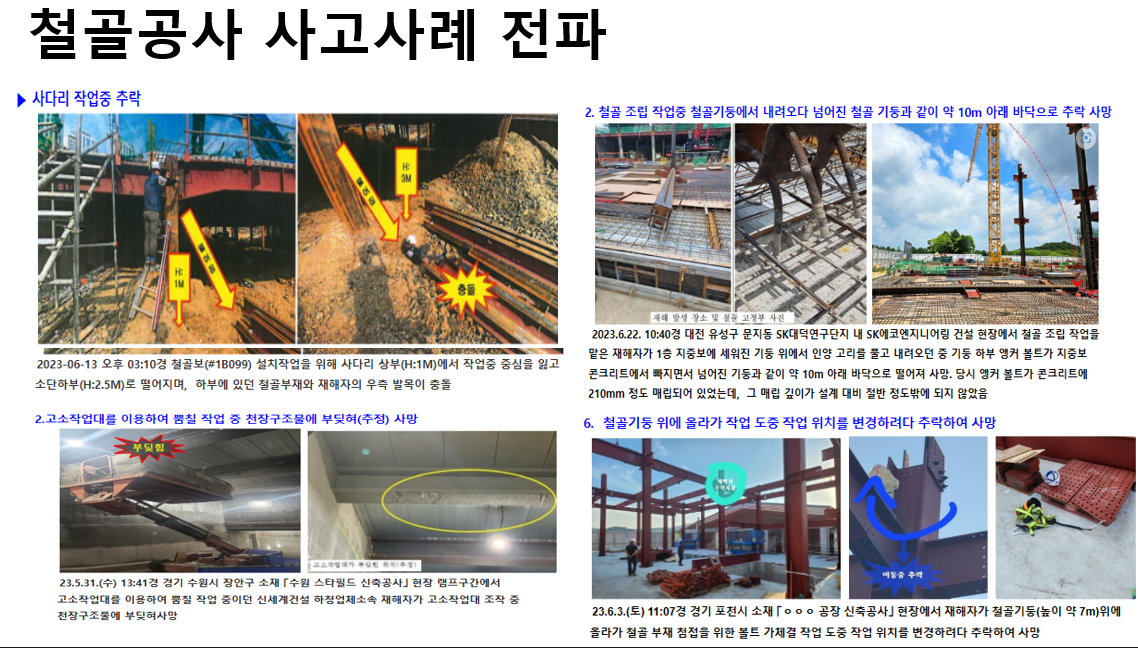 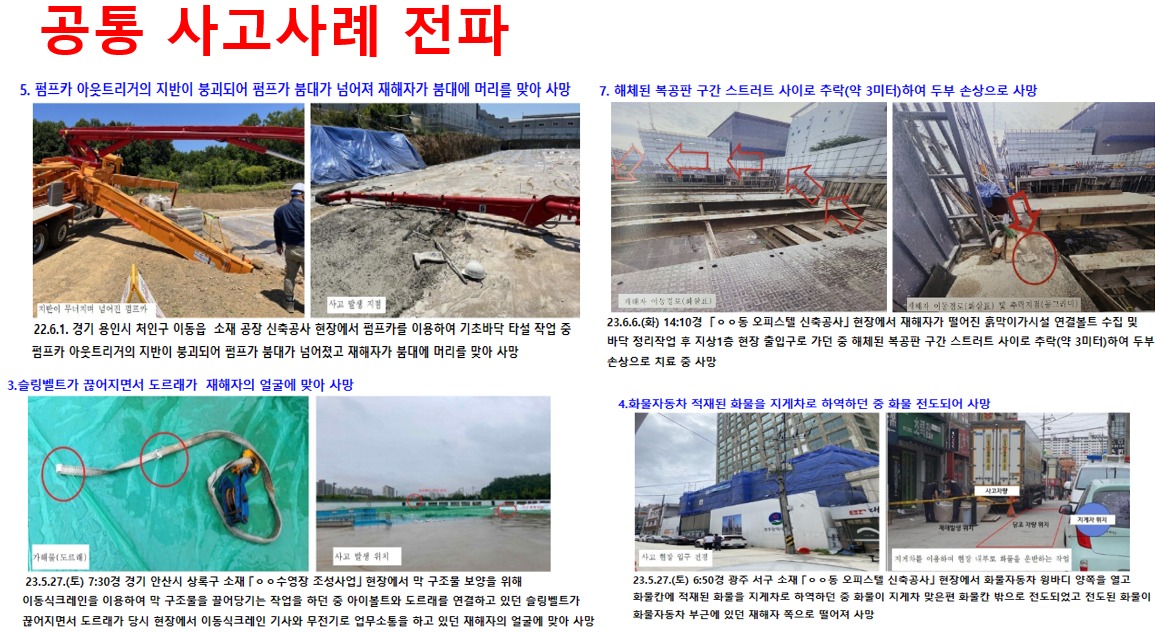 32
4. 사고원인 분석 및 재발방지 대책
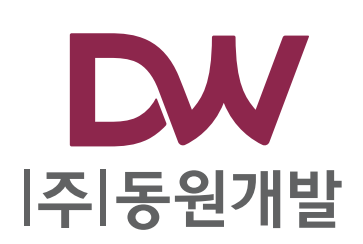 4-3
재발방지 대책
교육적 대책
3. 작업계획>위험성평가>사전작업허가 미 준수 시 작업중단 및 해당팀 교육 시행 강화
협력사 관리감독자 및 신호수, 유도자 전문기관 양성교육 실시
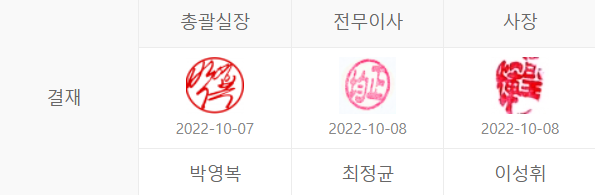 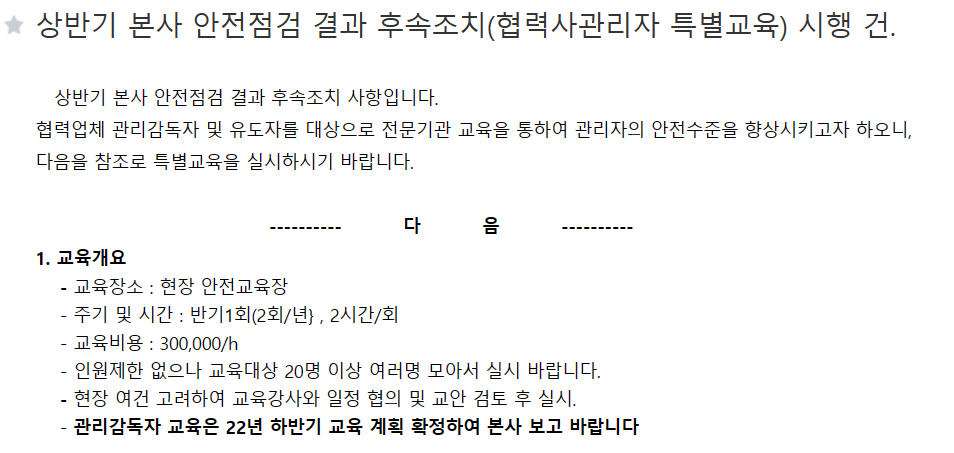 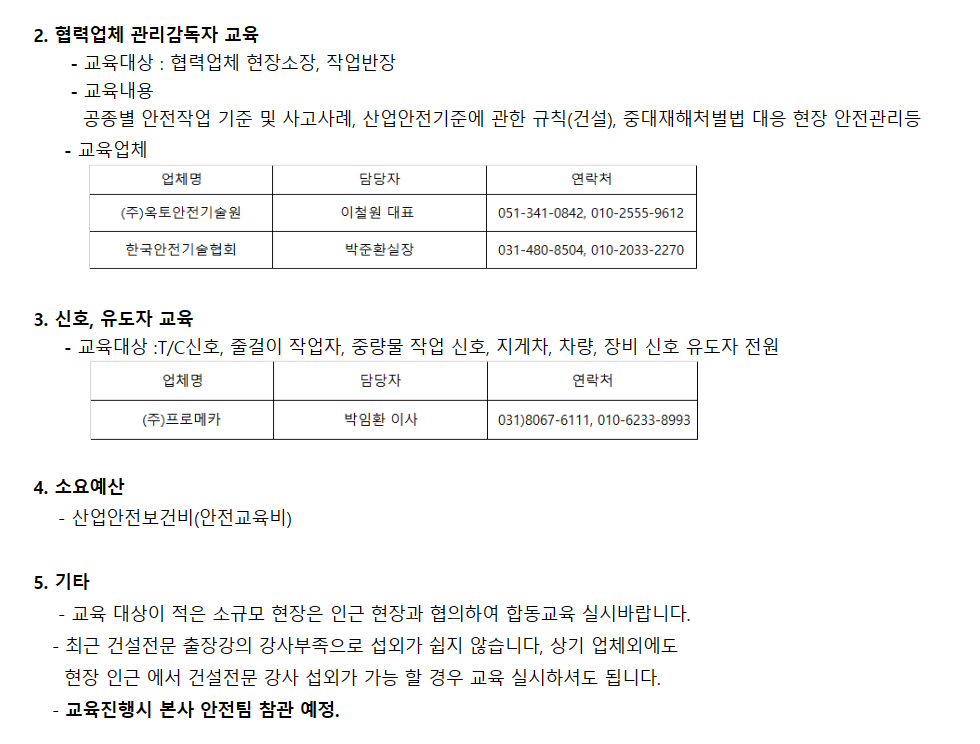 33
4. 사고원인 분석 및 재발방지 대책
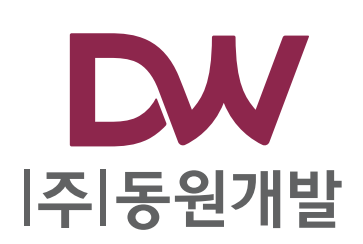 4-3
재발방지 대책
교육적 대책
3. 작업계획>위험성평가>사전작업허가 미 준수 시 작업중단 및 해당팀 교육 시행 강화
체크리스트에 의한 유해/위험 기계기구 점검
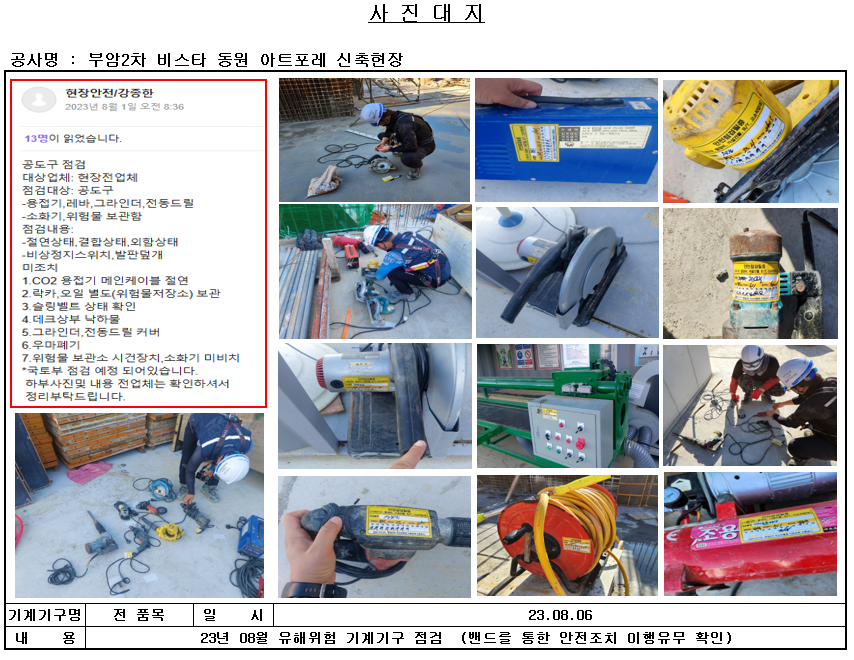 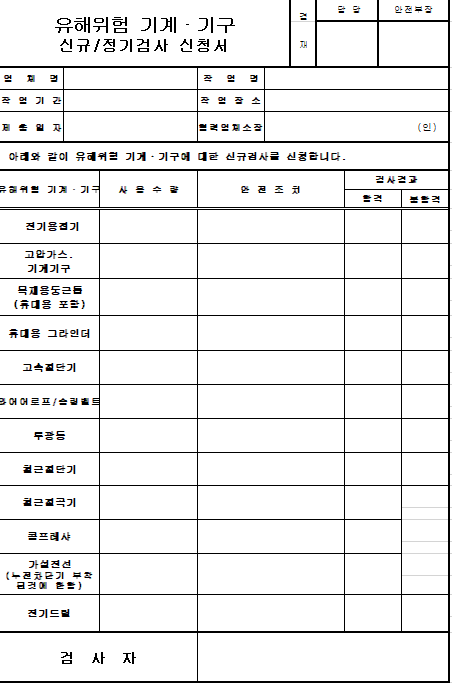 34
4. 사고원인 분석 및 재발방지 대책
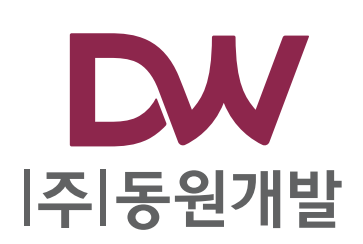 4-3
재발방지 대책
관리적 대책
1. 고위험 작업 시 관리감독자 밀착관리 및 실질적인 현장안전관리 실행
고위험 작업(철골 설치작업 및 빔 하역 작업 등)  관리감독자 상주 관리
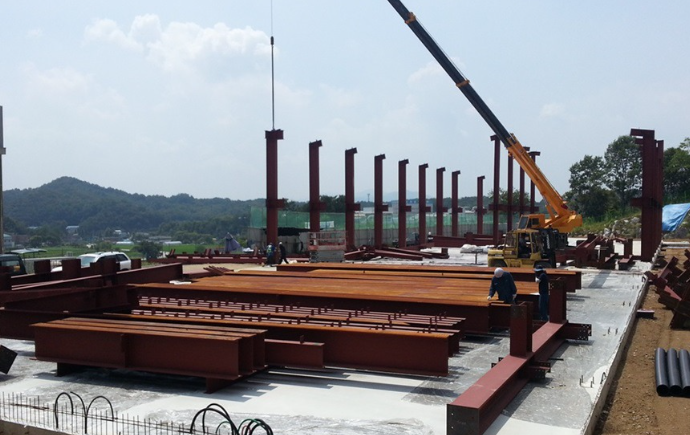 → 고위험 작업 시 관리감독자를 배치하고, 공백이 생기지 않도록 관리
기존
철골작업 시 작업지휘자만 배치
1. 근로자 개인보호구 착용 상태 확인 점검
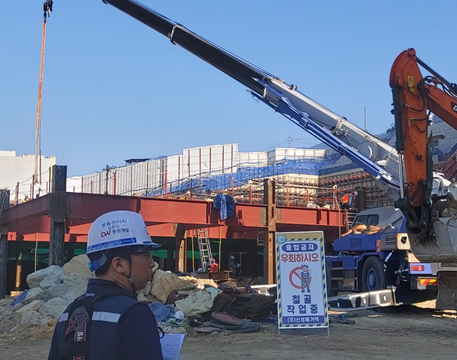 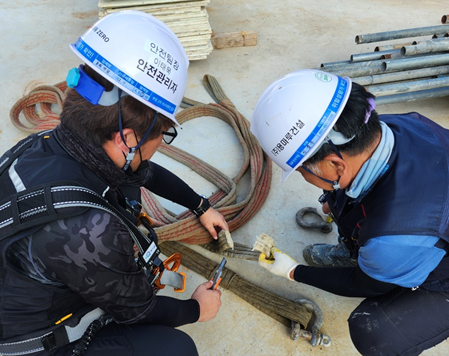 2. 작업반경 내 근로자 통제관리
작업시간 내 관리감독자 상주 관리
개선
3. 이동식 크레인 및 트레일러 차량 수평상태 육안점검 강화
4. 불안전한 행동 및 불안전한 상태 등 준수유무 확인
5. 사용하는 인양공기구 점검실시
35
4. 사고원인 분석 및 재발방지 대책
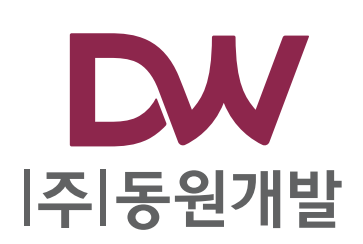 4-3
재발방지 대책
관리적 대책
2. 하역작업 전 사전검토 철저
하역작업 전 사전 안전조치(지반상태, 하역장비 적합성) 확인 후 작업 실시
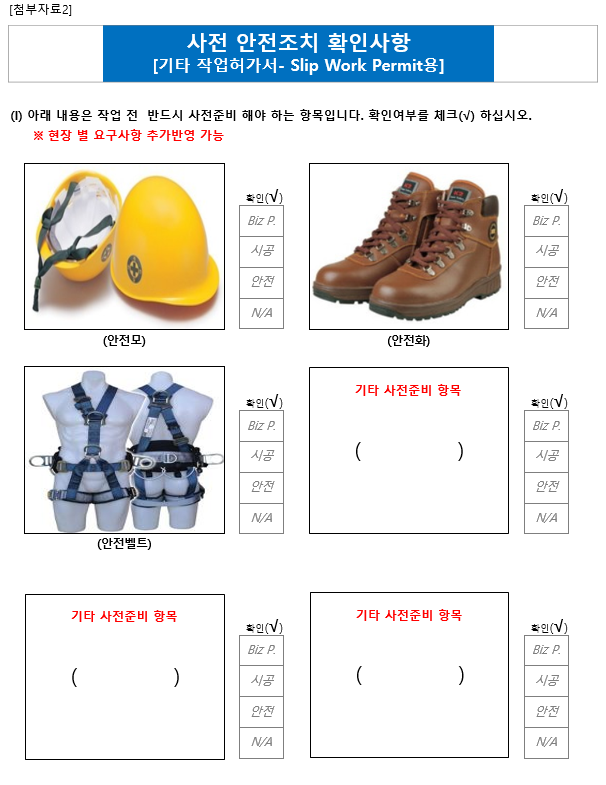 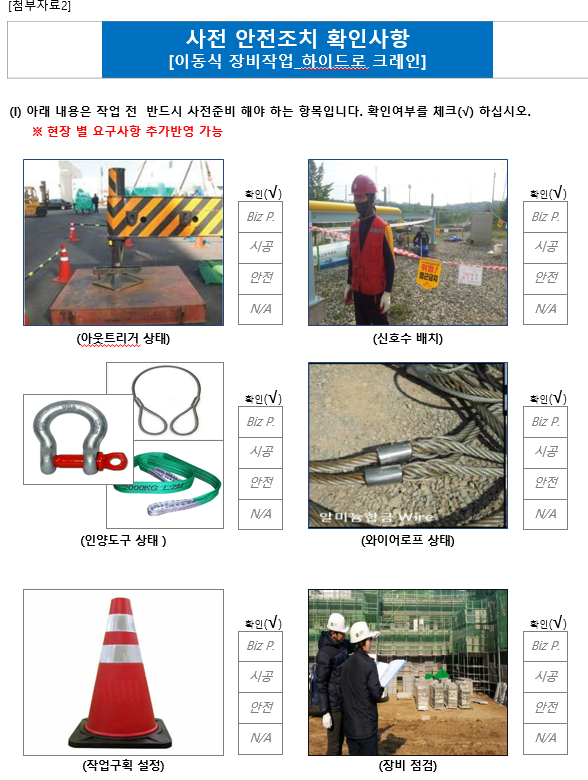 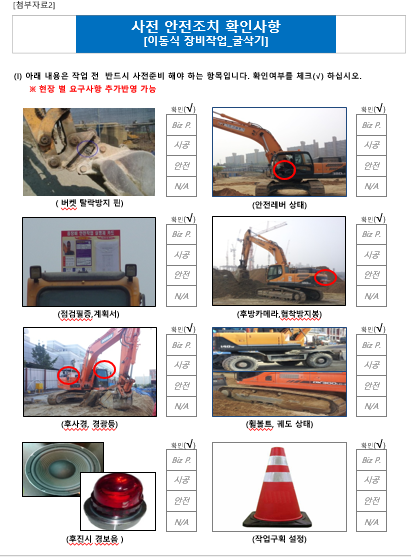 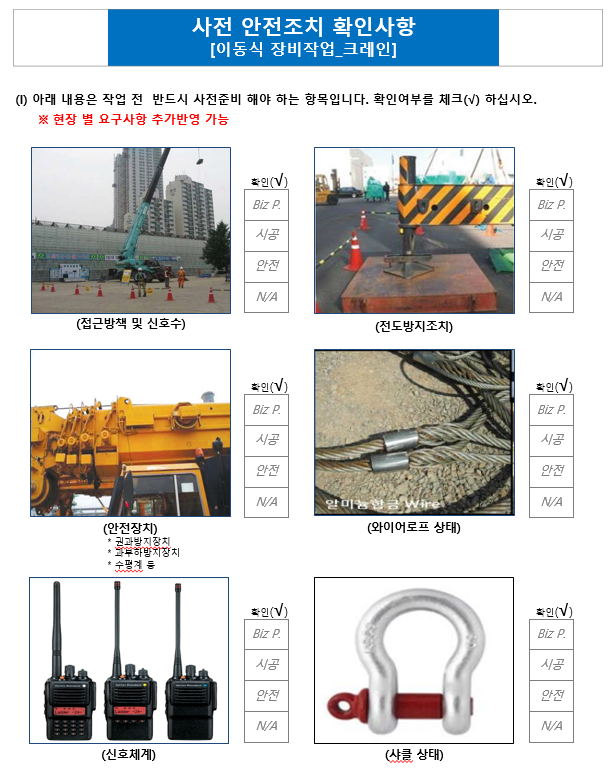 36
4. 사고원인 분석 및 재발방지 대책
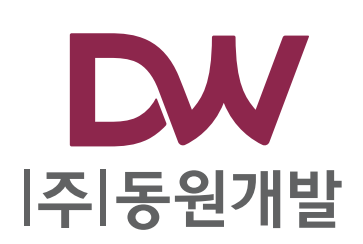 4-3
재발방지 대책
관리적 대책
3. 작업장소 및 변경사항 시 관리감독자 확인 및 현장소장 승인 후 작업을 실시
작업계획서 확인철저(변경사항 사전확인 후 조치)
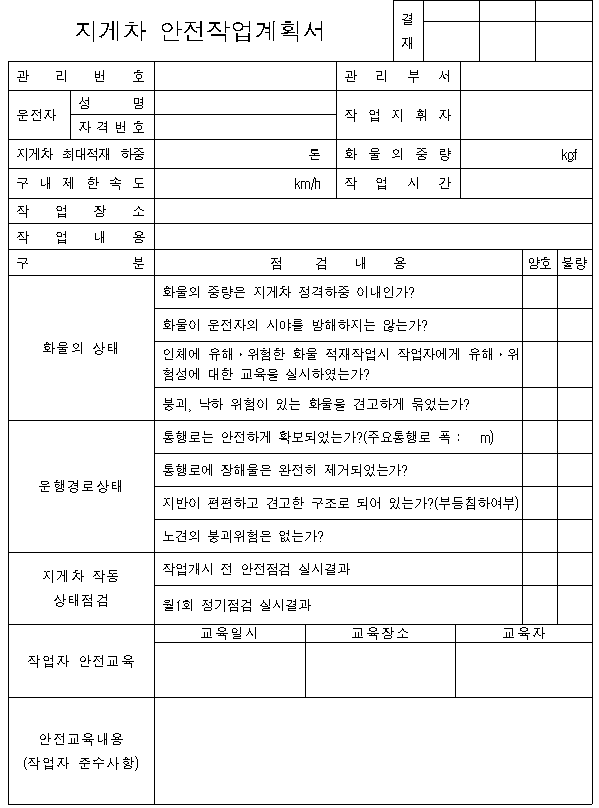 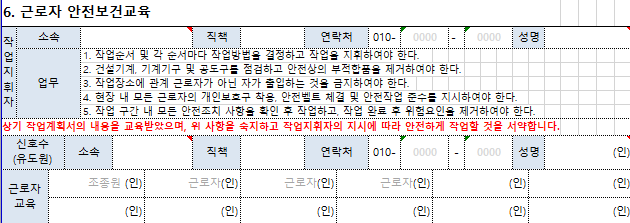 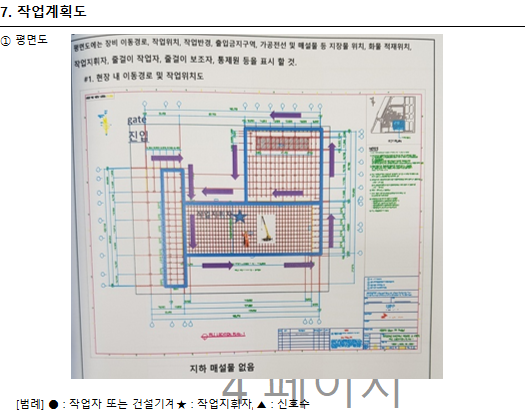 37
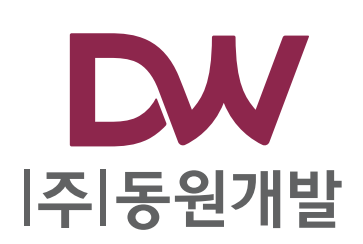 5. 잔여공사 안전작업 대책

         5-1. 잔여공사 예정표

           5-2. 잔여공사  주요위험 작업  LIST

           5-3. 위험작업별 세부 안전
38
5. 잔여공사 안전작업 대책
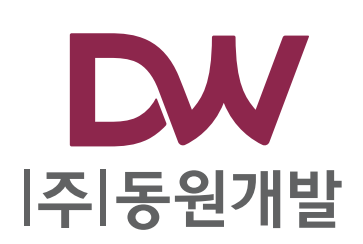 5-1
잔여공사 예정표
흙막이 지보공 해체
거푸집 설치/해체
거푸집 설치/해체
고소작업대 작업
철근 설치작업
테크 설치작업
타설작업
전기/설비작업
갱폼 설치/해체
건설용 리프트 설치/해체
밀폐공간작업
타워크레인 설치/해체
철골 설치작업
39
5. 잔여공사 안전작업 대책
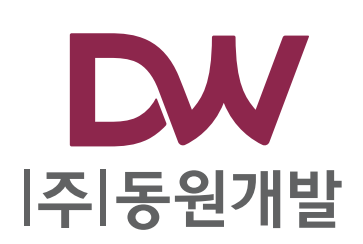 잔여공사 주요위험 작업  LIST
5-2
40
5. 잔여공사 안전작업 대책
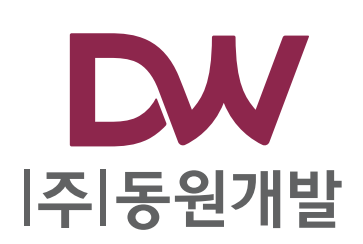 위험작업 세부 안전
5-3
1) 흙막이 지보공 [상]
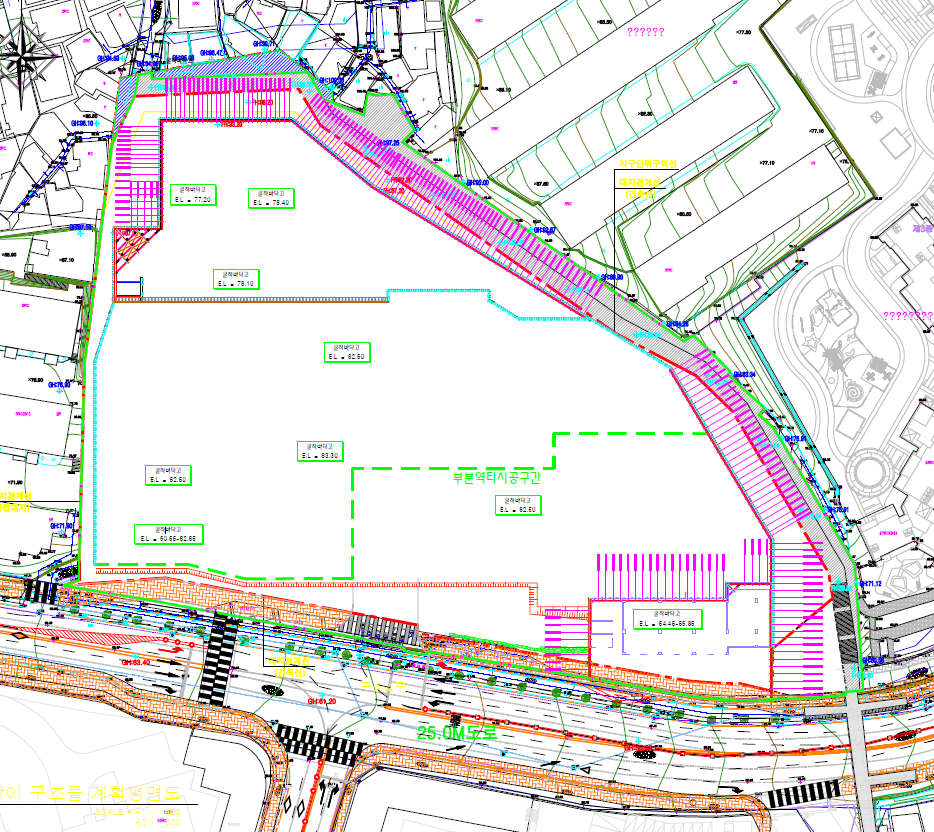 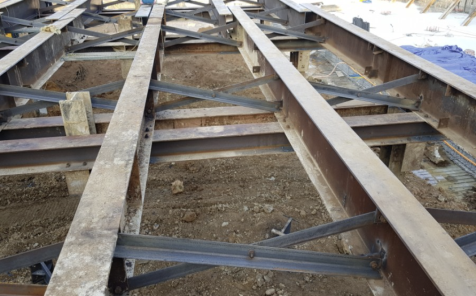 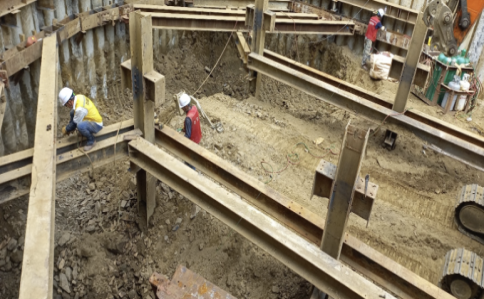 [작업구간 도면]
위험성평가
작업 내용
위험성평가
주형보 및 브라켓
띠장 및 버팀보
41
5. 잔여공사 안전작업 대책
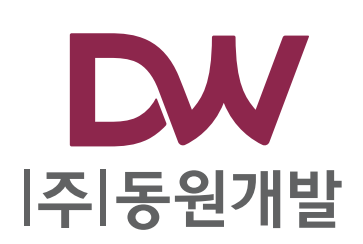 위험작업 세부 안전
5-3
1) 흙막이 지보공 [상]
흙막이 지보공 안전 작업 방법
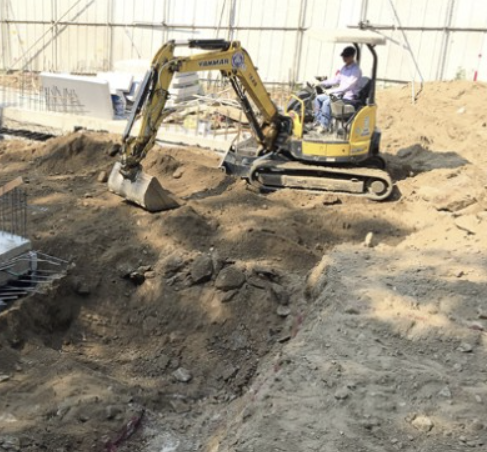 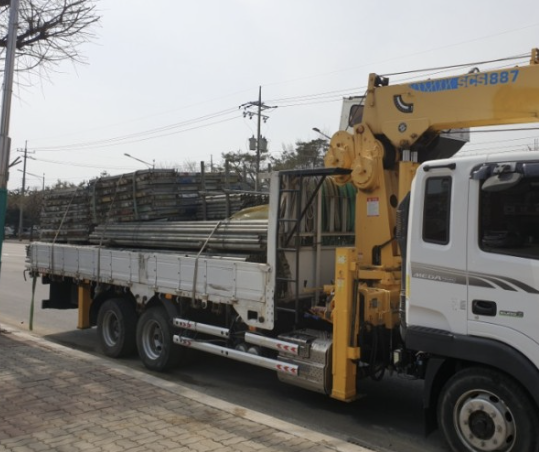 42
5. 잔여공사 안전작업 대책
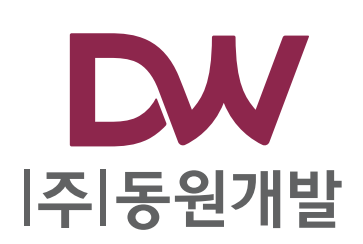 위험작업 세부 안전
5-3
1) 흙막이 지보공 [상]
흙막이 지보공 작업 재해 사례
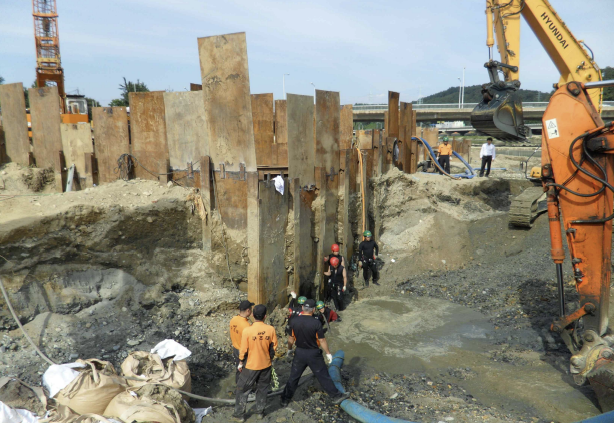 재 해 발 생 원 인
용접공이 하수관 맨홀 시공위치의 흙막이 배면(지상)에서 토류강판 연장설치를위해 크레인으로 매단 강판을 기 시공된 강판에 용접하는 작업 중 흙막이 배면 지반(사질토)이 내려앉으면서(기 굴착된 흙막이 내부로 토사 유입) 허리까지 매몰되자 협력업체 현장소장 및 굴착기 기사가 구조를 시도하였으나 지반이 추가 붕괴되면서 3명 전원이 매몰
안  전  대  책
흙막이 지보공을 조립할 때에는 당해 조립도에 따라 설치방법과 순서를 준수하여야 함.
    ※ 당 현장의 경우 사질토이고 하천에 인접하여 굴착함으로서 
       지하수 유입 등에 의한 붕괴 위험이 높은 작업조건이므로 차수용
       토류강판을 충분한 깊이까지 근입한 후 굴착하는 등 시공순서를
       준수하여야 함.
43
5. 잔여공사 안전작업 대책
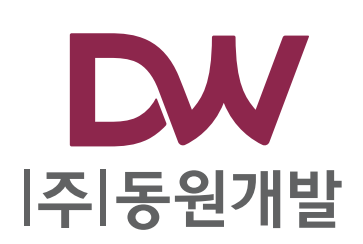 위험작업 세부 안전
5-3
2) 거푸집 조립/해체 [상]
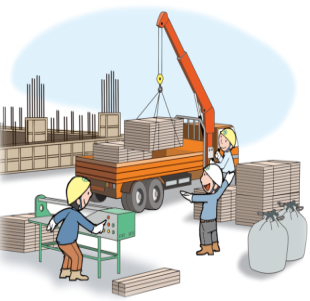 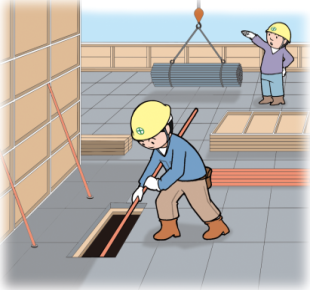 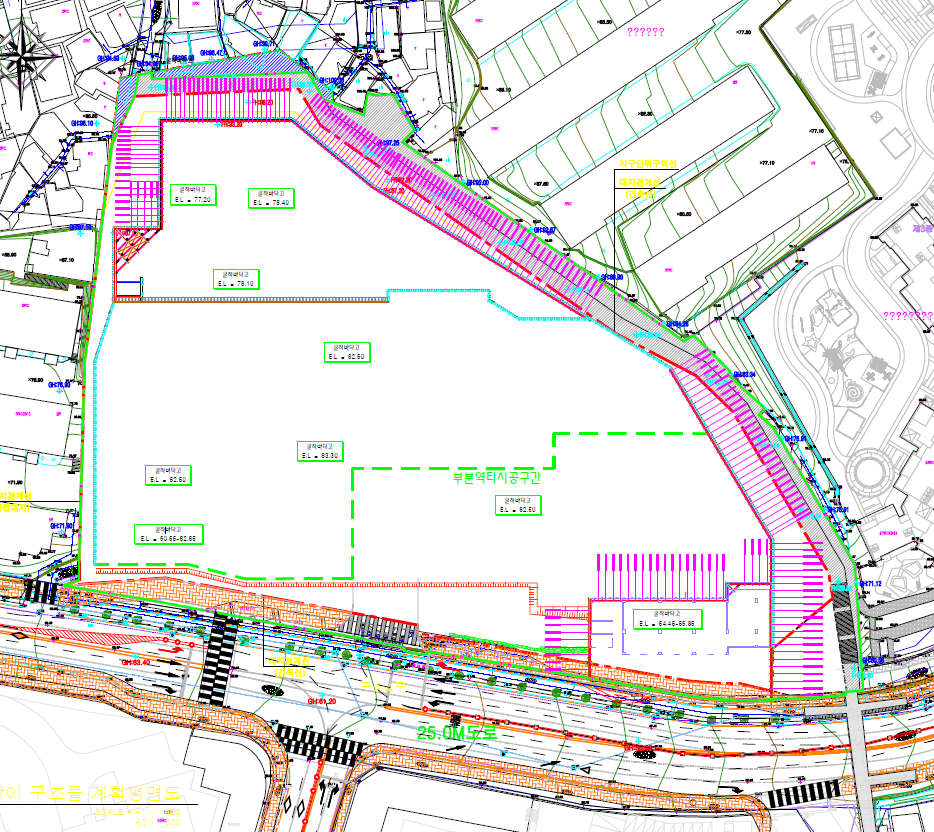 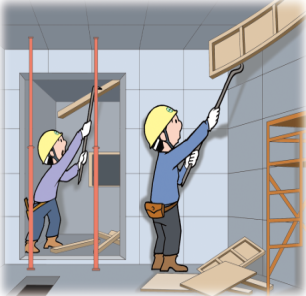 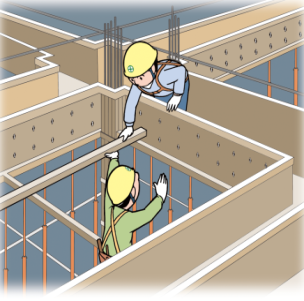 [작업구간 도면]
위험성평가
작업 내용
거푸집 제작ㆍ조립
자재반입
거푸집 인양
거푸집 해체
44
5. 잔여공사 안전작업 대책
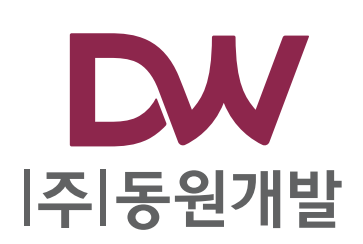 위험작업 세부 안전
5-3
2) 거푸집 조립/해체 [상]
거푸집 조립 / 해체 안전 작업 방법
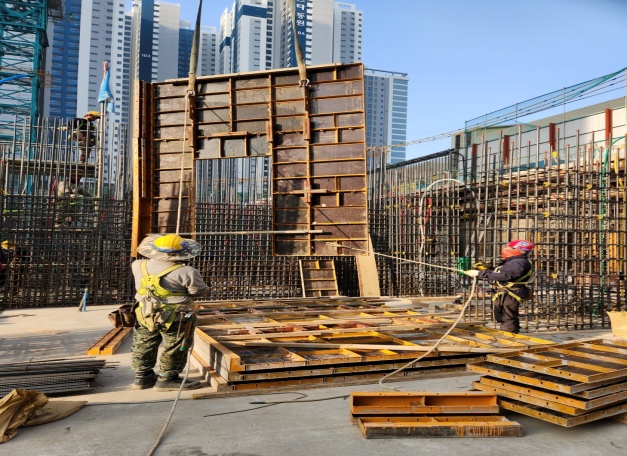 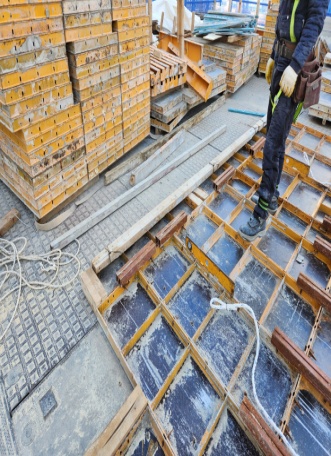 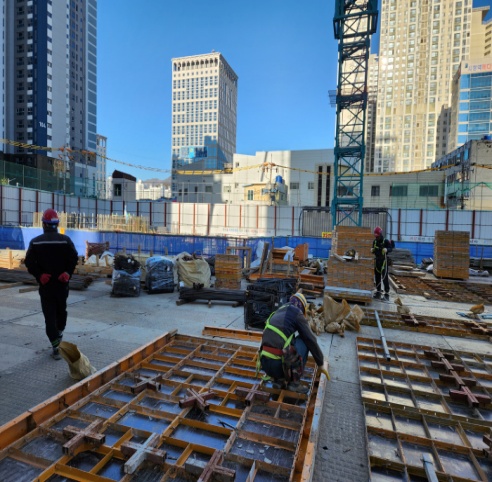 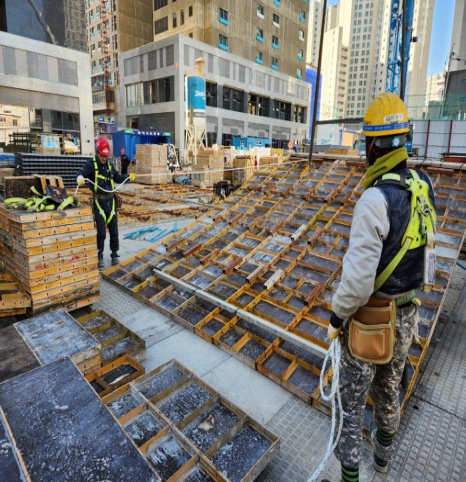 45
5. 잔여공사 안전작업 대책
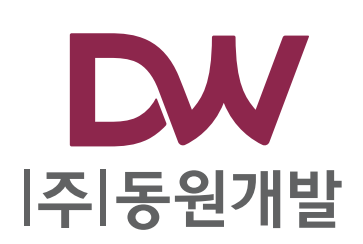 위험작업 세부 안전
5-3
2) 거푸집 조립/해체 [상]
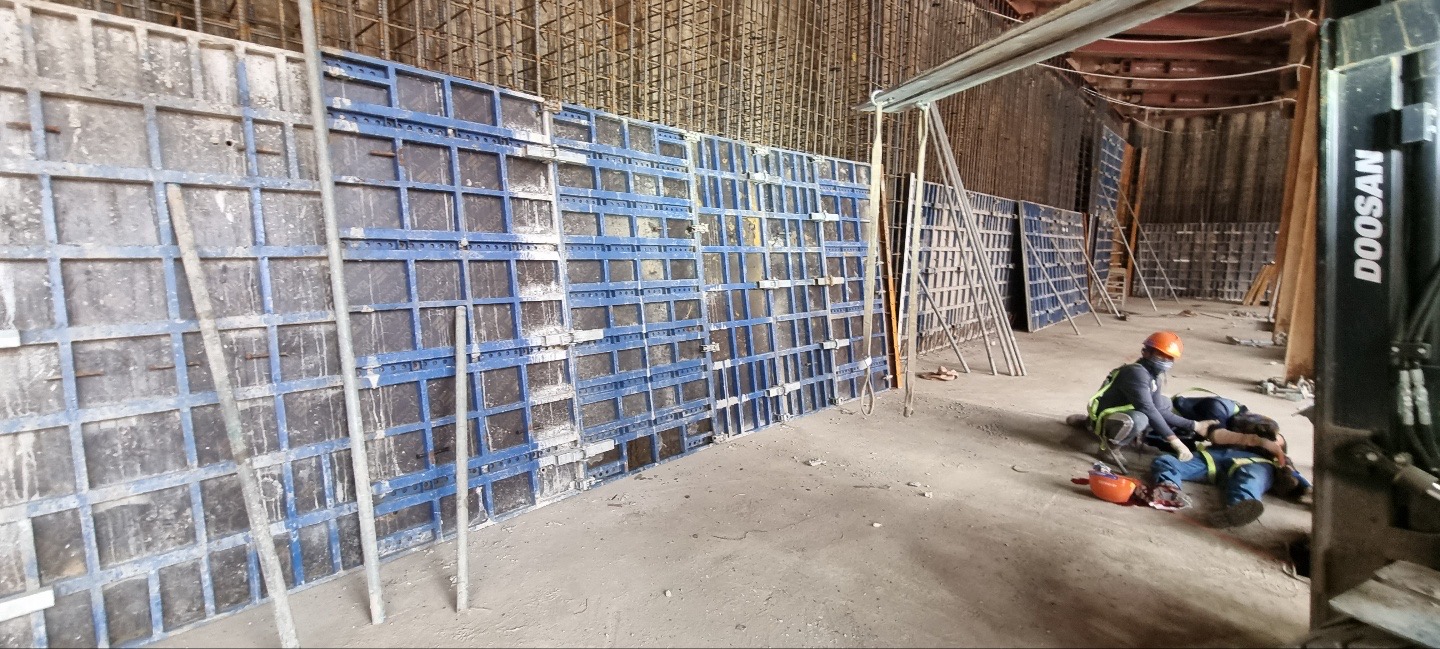 거푸집 작업 재해 사례
재 해 발 생 원 인
공동주택 신축공사 현장에서 지상 11층 측면부 비계를 설치하기 위해 바닥 정리작업 중 작업구간에 설치되어 있던 벽체 거푸집(약 2.4TON)이 전도 되면서, 전도된 거푸집과 적재되어 있던 자재에 재해자가 협착
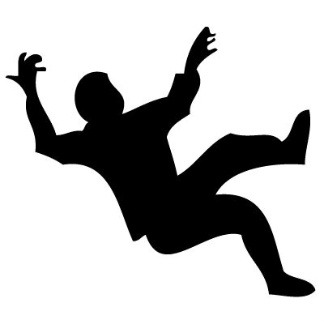 안  전  대  책
거푸집 전도방지조치 철저
     외력에 견딜 수 있거나 넘어지지 않도록 견고한 구조로의 
     긴결재, 버팀대 또는 지지대를 설치하는 등 필요한 조치를 하고
     작업 실시하여야 함

  중량물의 취급작업 시 작업계획서 작성
46
5. 잔여공사 안전작업 대책
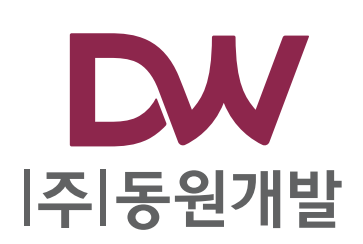 위험작업 세부 안전
5-3
3) 시스템 동바리 설치/해체 [상]
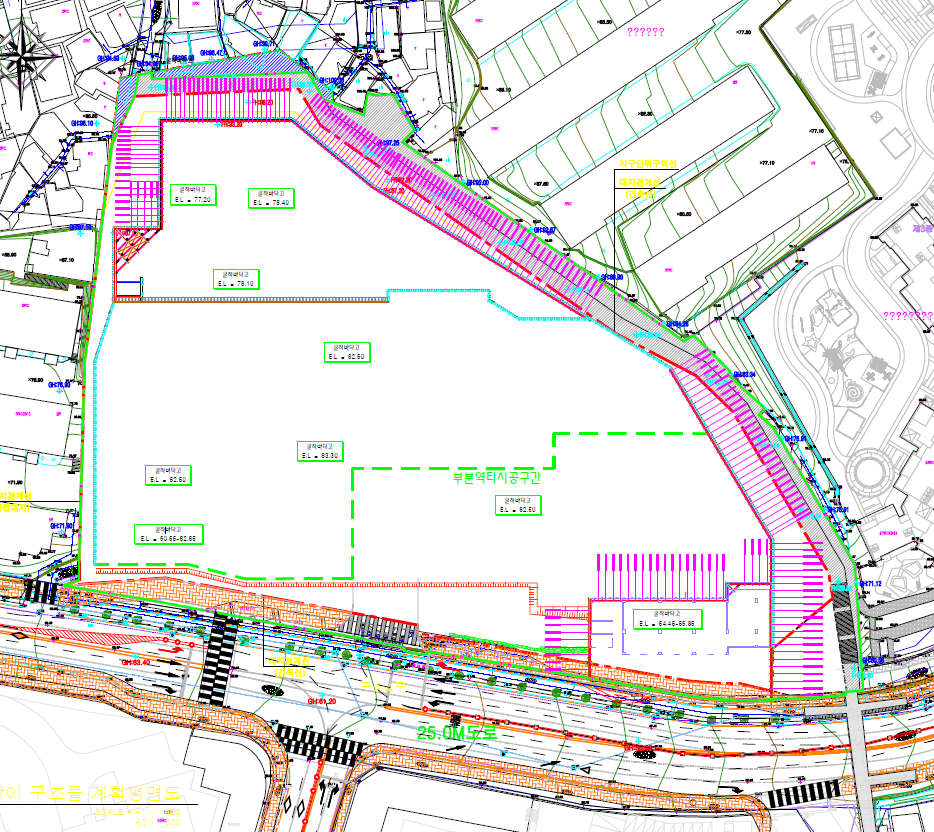 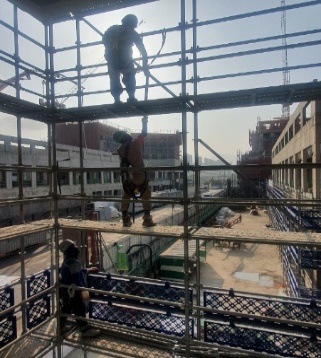 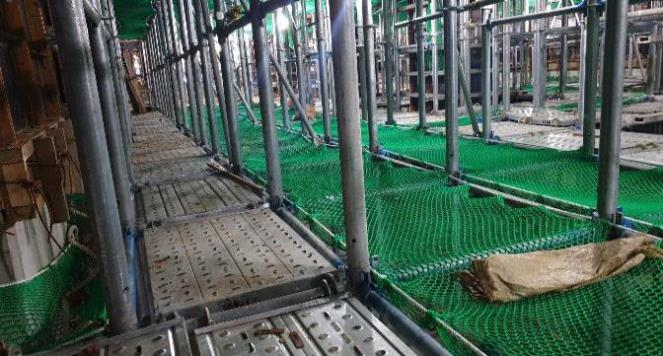 [작업구간 도면]
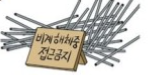 위험성평가
작업 내용
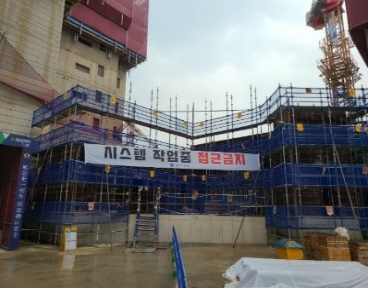 출입금지구역 설정
추락방지망 설치
안전대 2중고리
47
5. 잔여공사 안전작업 대책
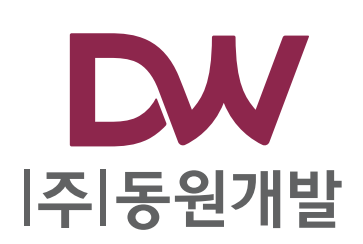 위험작업 세부 안전
5-3
3) 시스템 동바리 설치/해체 [상]
작업허가서 작성 및 검토
Jack-Base 설치
수평재(밑둥잡이) 설치
수직재 설치
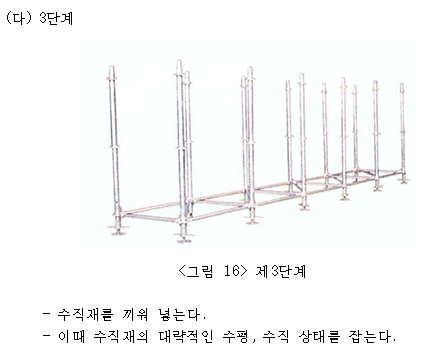 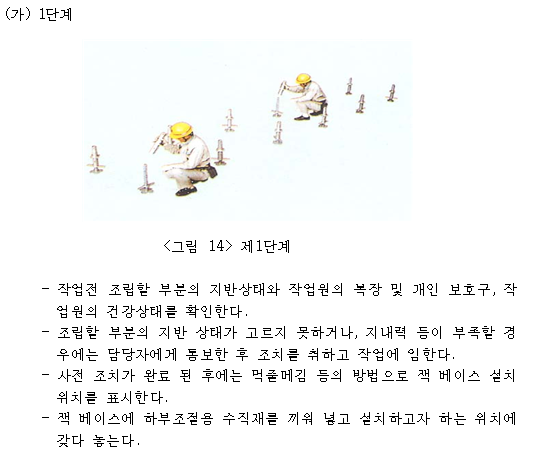 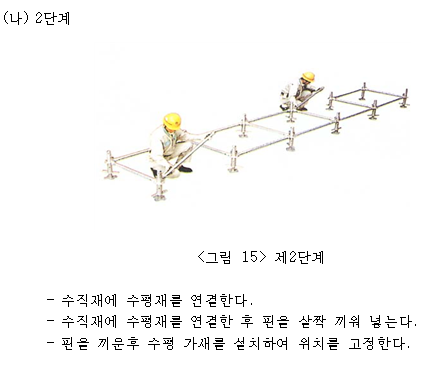 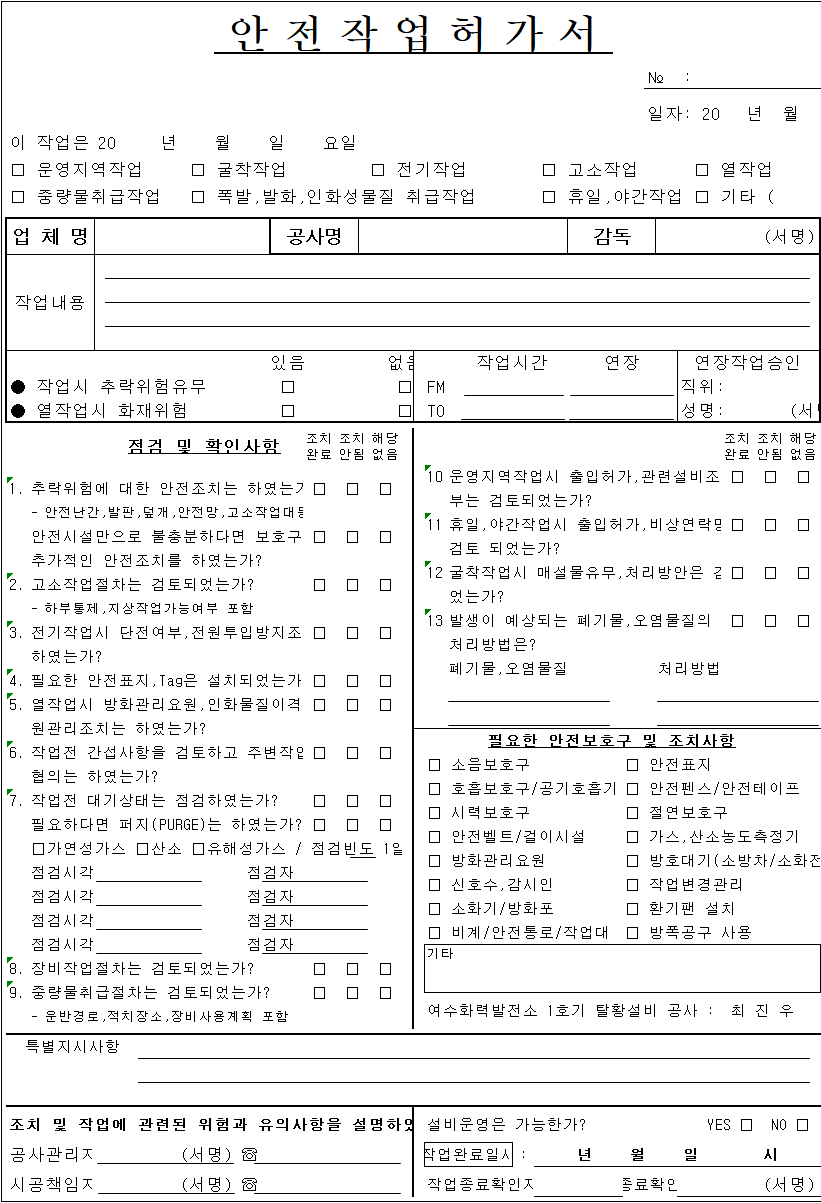 해체 시 역순 후 자재 정리 및 반출
U-Head 설치 및 길이 조정
작업발판, 수직통로, 생명줄 설치
상부 수평재, 가새재, 긴결재 설치
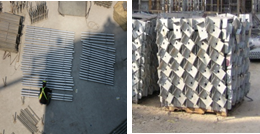 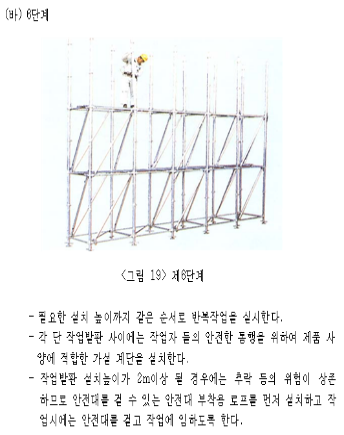 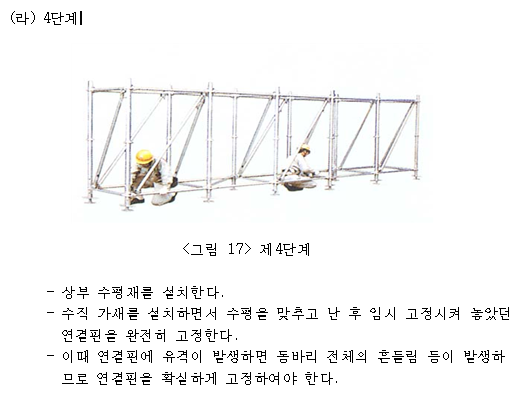 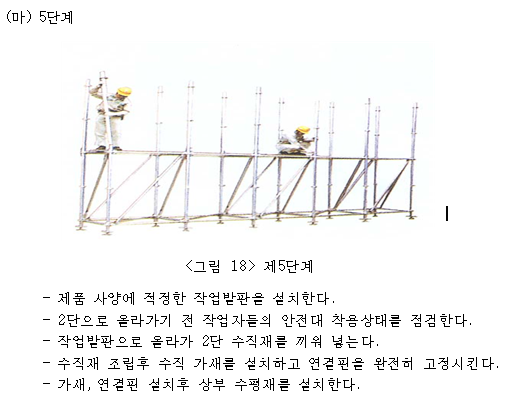 48
5. 잔여공사 안전작업 대책
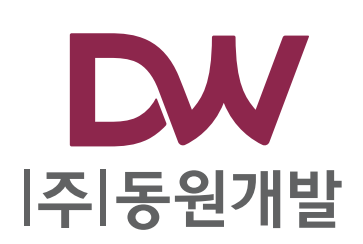 위험작업 세부 안전
5-3
1
3) 시스템 동바리 설치/해체 [상]
시스템 동바리
위험 요인에 대한 확인 사항
ⓐ 상부 안전난간 해체
ⓑ 작업발판, 수평재 해체
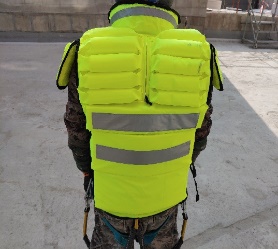 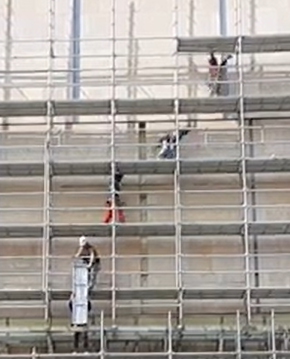 ※ 반드시 하부에서 작업
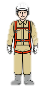 받아치기 시 작업방법 불량으로 낙하 위험
해체 순서 미준수로 붕괴, 추락 위험
2
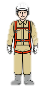 확인
① 어깨넓이 이상 대각으로 위치하여 자재 1개씩만 전달
② 최하부 작업자는 반드시 낙석방지조끼 착용
확인
① 설치 순서의 역순으로 해체 작업 진행 (ⓑ~ⓓ 반복)
② 벽이음 선 해체 절대 금지
2본의 자재를 동시에 하역 중 놓쳐 지상인원에게 낙하
[재해 사례]
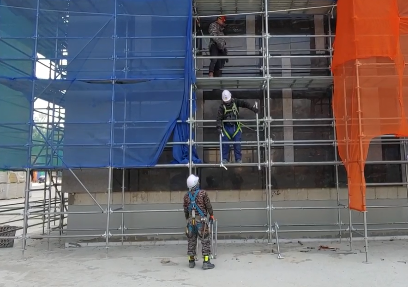 ⓒ 안전난간 해체 및
 해당 높이의 벽이음 해체
ⓓ 수직재 해체
2본 자재
동시 전달
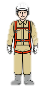 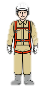 일렬 받아치기
49
5. 잔여공사 안전작업 대책
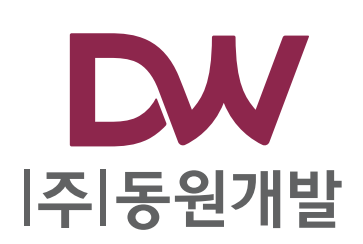 위험작업 세부 안전
5-3
3) 시스템 동바리 설치/해체 [상]
시스템 동바리 안전작업 방법
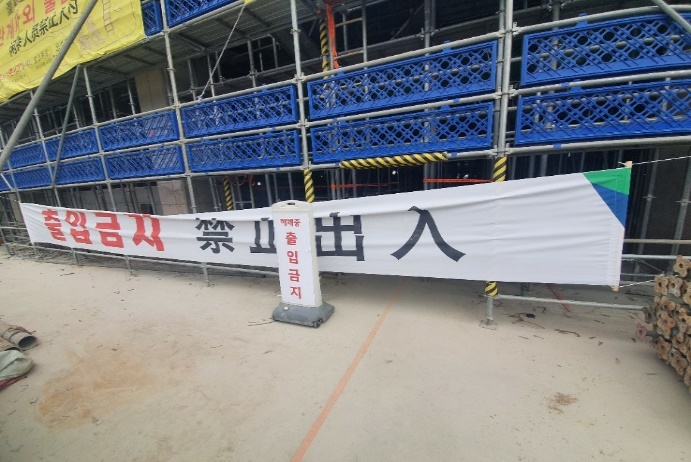 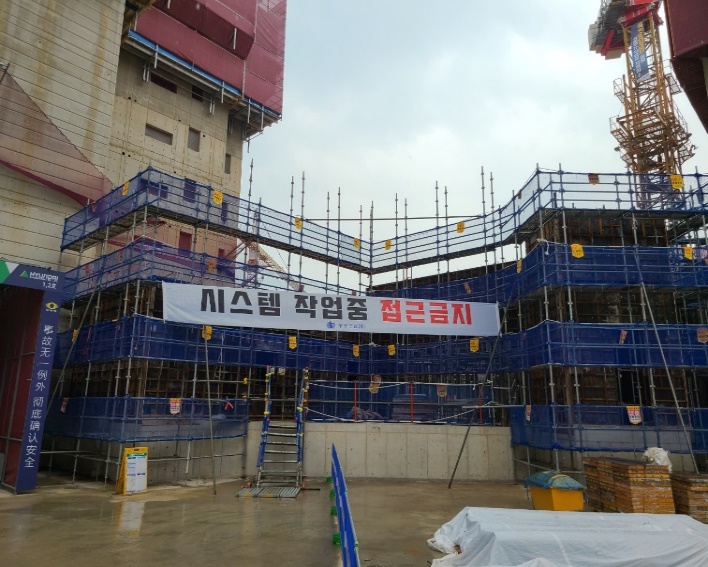 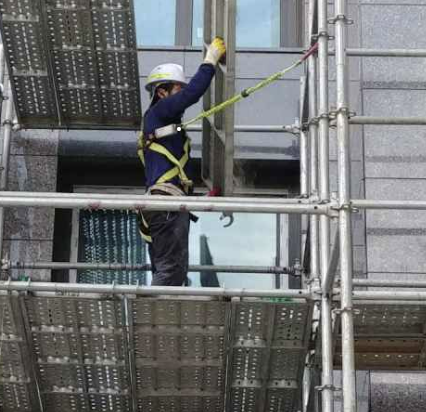 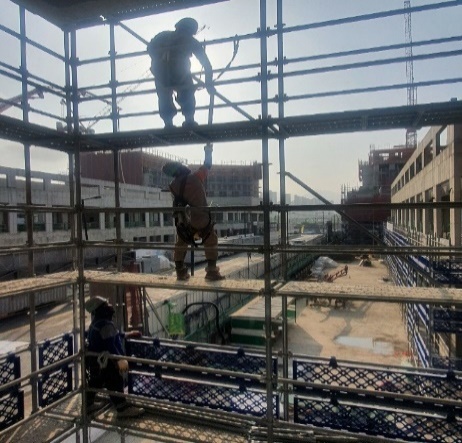 50
5. 잔여공사 안전작업 대책
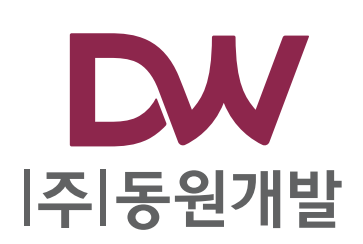 위험작업 세부 안전
5-3
3) 시스템 동바리 설치/해체 [상]
시스템 동바리 작업 재해 사례
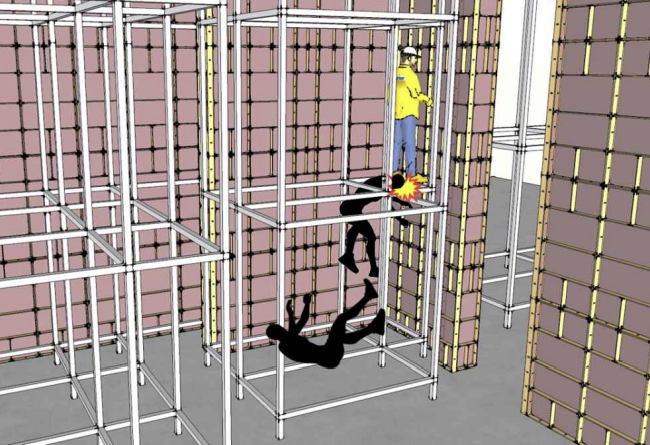 재 해 발 생 원 인
OO건설(주) OO아파트 건설공사현장에서, 협력업체 소속 형틀공인 재해자(남, 만66세)가 시스템동바리 수평재에서 벽체 유로폼에 플랫타이(Flat tie)와 웨지핀(Wedge pin)을 고정하는 작업을 하던 중, 지상 바닥(H≒2.0m)으로 추락하여 사망
안  전  대  책
추락할 위험이 있는 장소에서의 추락방지조치 철저
근로자가 추락할 위험이 있는 장소에서 작업 시 비계를 
     조립하는 등의 방법으로 작업발판을 설치하여야 하며 작업발판을
     설치하기 곤란한 경우에는 안전방망을 설치하여야 함.
관리감독자 유해·위험 방지 업무 철저
51
5. 잔여공사 안전작업 대책
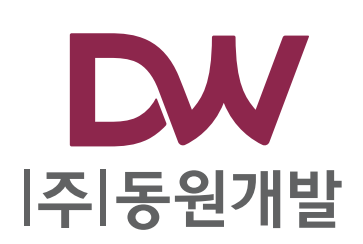 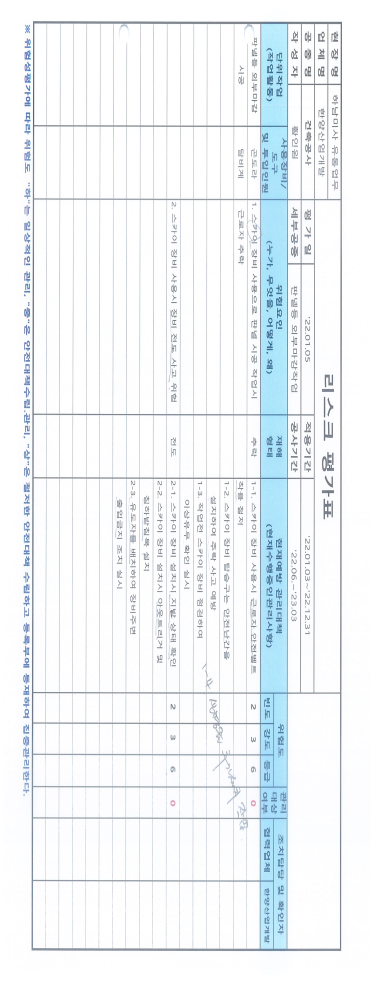 위험작업 세부 안전
5-3
4) 고소 작업대 [상]
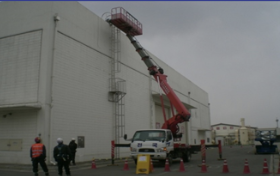 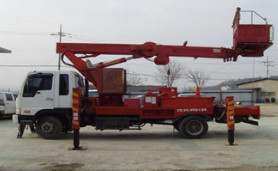 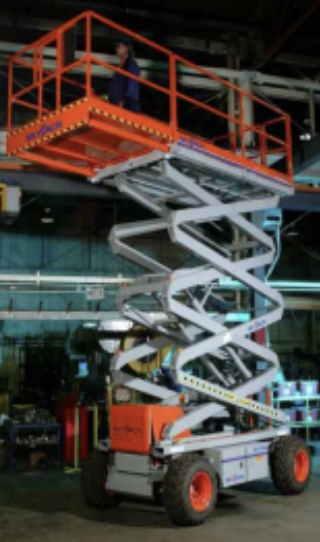 출입금지구역 설정
(차량형, 시저형)고소 작업대 안전점검
위험성평가
위험성평가
현장Key Point
○ 관리감독자 지휘자 현장 배치
○ 근로자가 관리감독자 지휘에 따라 작업토록 할 것
○ 추락재해 예방 개인보호구 착용 철저
○ 작업대와 붐대의 연결부 이상유무 확인
○ 장비 설치 시 아웃트리거는 최대로 인출하여 수평으로 설치
○ 장비의 작업계획서를 작성하고 작업지휘자를 배치해 작업방법, 교육, 지휘 
○ 정격하중을 지키고 작업대에서 자재나 공구가 낙하되지 않도록 이탈방지 
○ 작업대가 상승되도록 레버 조작 중 과상승방지봉(4개소)가 작동되는지 확인
○ 작업대가 상승되도록 레버 조작 중 리미트스위치(비상정지버튼, 비상하강장치) 작동 되는지 확인
52
5. 잔여공사 안전작업 대책
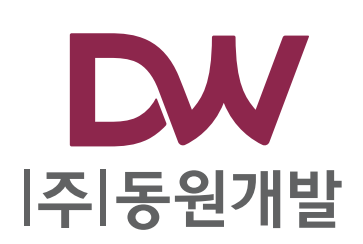 위험작업 세부 안전
5-3
4) 고소 작업대 [상]
(차량형)고소 작업대 안전점검 방법
실린더 상부 유압호스와
연결부 오일 누유 확인
아웃트리거 최대 확장 및 표시
간극 체결 볼트 상태 확인
와이어로프의 마모상태
아웃트리거 최대 확장 후
수평계의 중심점 확인
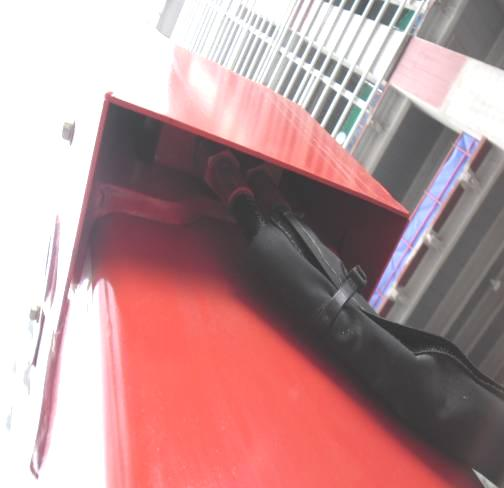 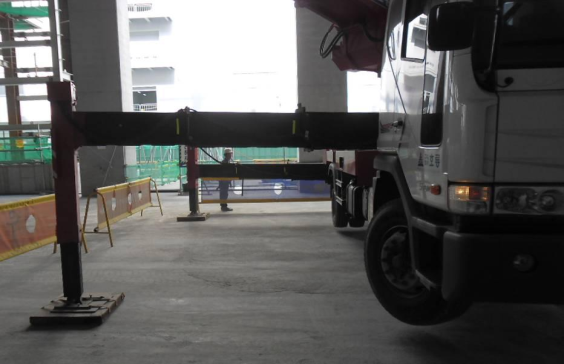 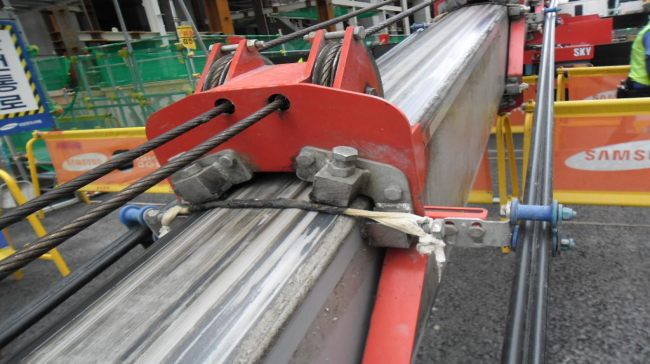 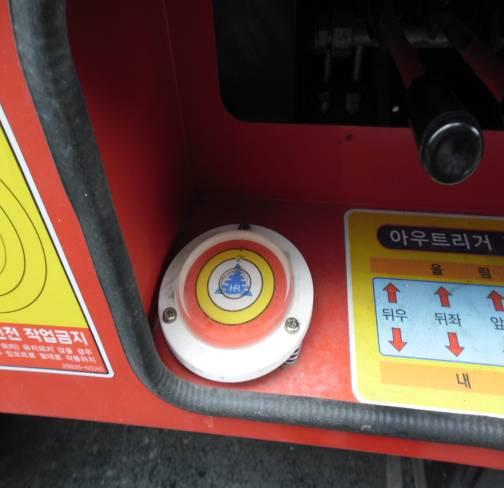 실린더 오일 누유 여부
실린더 체결 핀의 상태
탑승대와 붐 연결부 이상여부
비상정지 스위치의 작동 상태
과부하방지장치 작동 상태
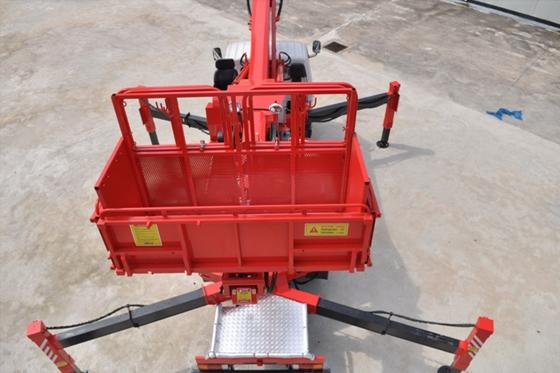 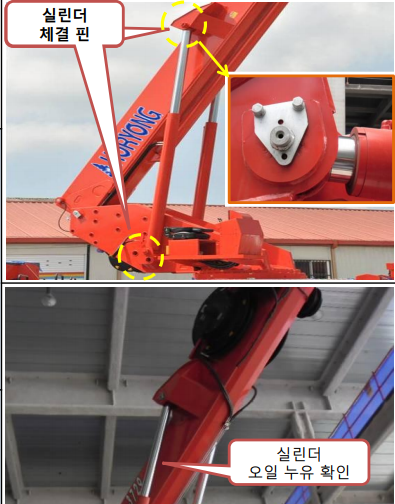 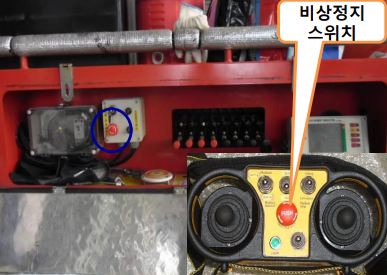 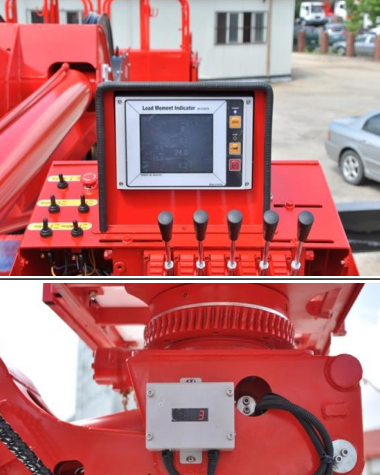 53
5. 잔여공사 안전작업 대책
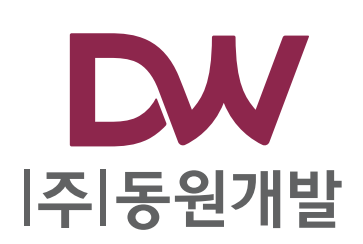 위험작업 세부 안전
5-3
4) 고소 작업대 [상]
(시저형)고소 작업대 주요구조 및 명칭
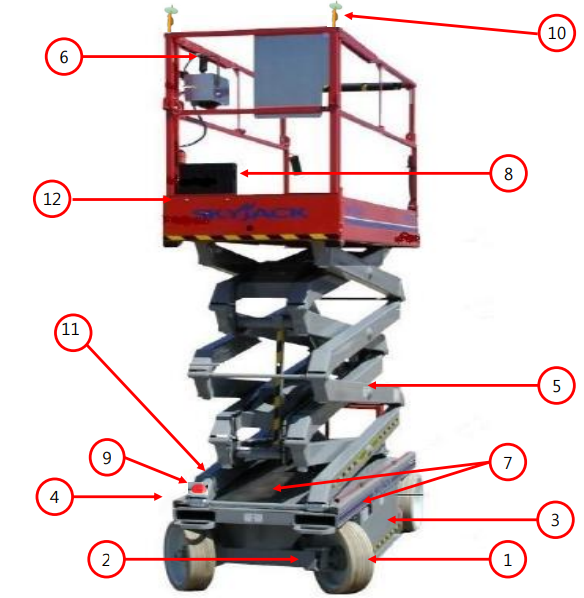 54
5. 잔여공사 안전작업 대책
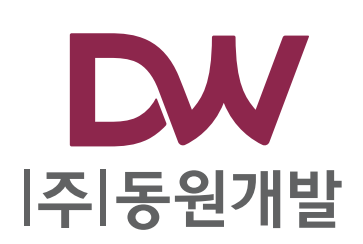 위험작업 세부 안전
5-3
4) 고소 작업대 [상]
(시저형)고소 작업대 안전점검 방법
타이어 압력 정상 및
마모, 손상유무
배터리 보호 커버 설치 상태 확인
주행모터의 손상 및 오일 누유
주행 모터부의 볼트 체결 상태
유압장치 외관 상태 및
오일 누유 확인
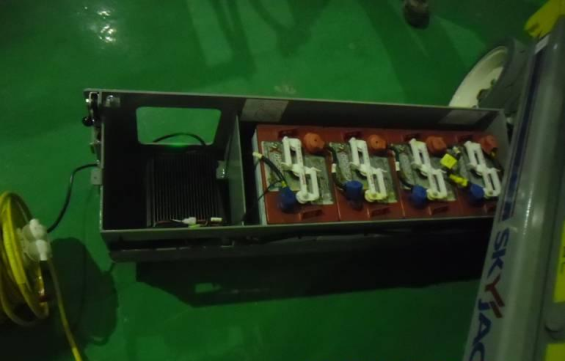 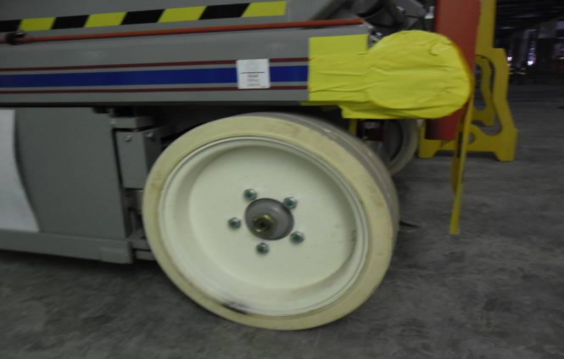 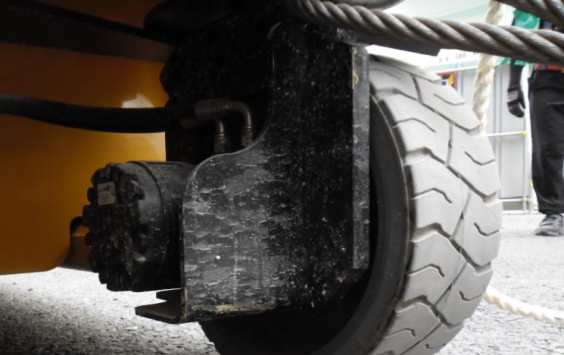 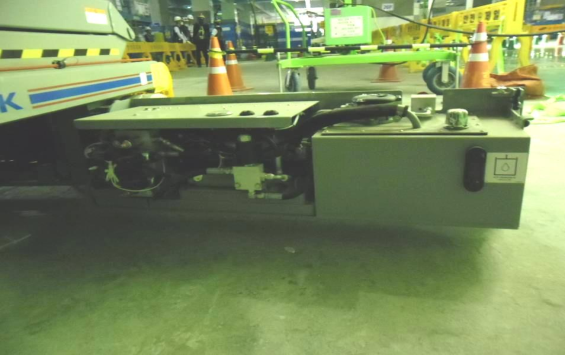 유압 실린더 연결 핀 확인
유압 실린더 외관 및 오일 누유
비상정지 스위치 작동 상태
비상하강장치 작동상태 확인
과상승 방지장치(최소60cm) 확인
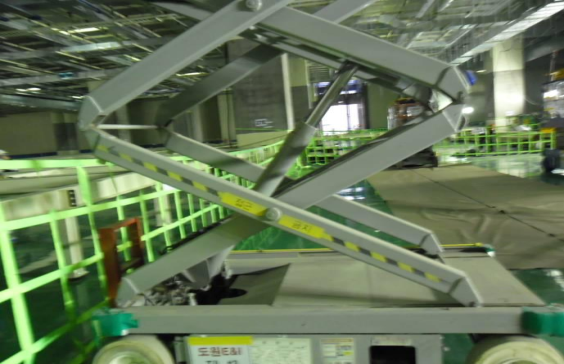 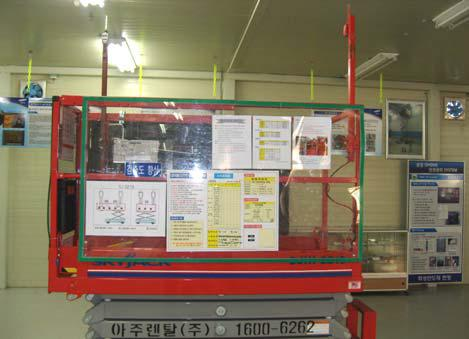 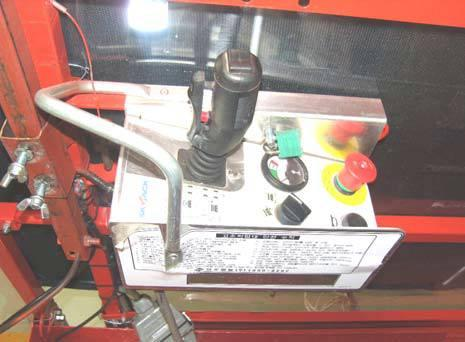 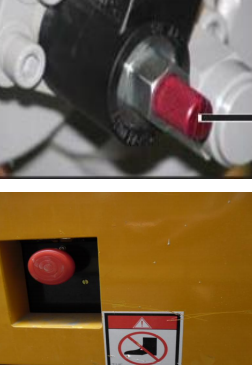 55
5. 잔여공사 안전작업 대책
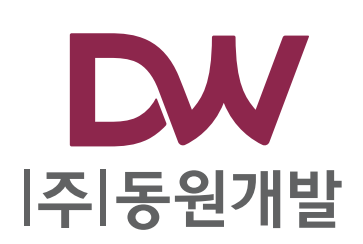 위험작업 세부 안전
5-3
4) 고소 작업대 [상]
(차량형)고소 작업대 재해 사례
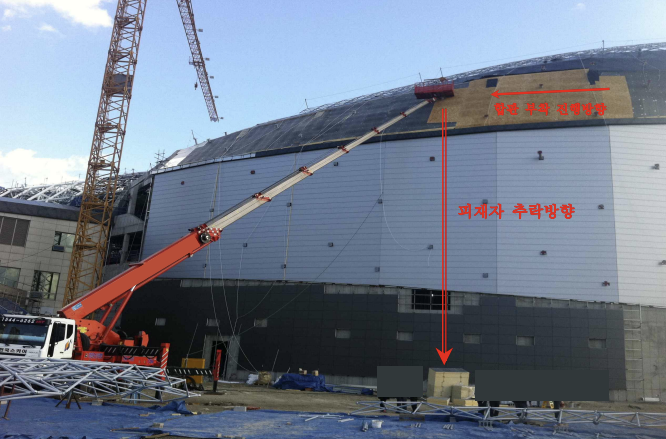 재 해 발 생 원 인
방수작업을 위해 사전작업으로 고소작업차의 작업대에 탑승하여 합판 부착작업을 수행하던 중 작업장소를 이동하기위해 작업대를 상승시키려는 순간 지붕 돌출물에 걸려있던 작업대가 분리되면서 지붕면에서 이탈되어 지붕면과 작업대 사이 공간으로 몸의 균형을 잃고 빠지면서 추락(약 23m)
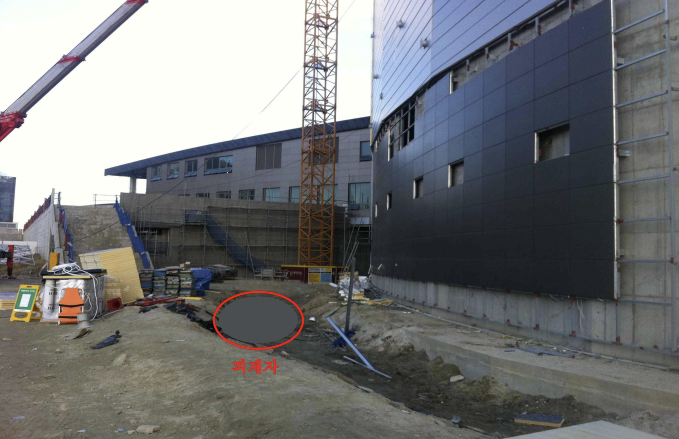 안  전  대  책
고소작업차 상부작업 등 추락할 위험이 있는 높이 2미터 이상의 장소에서 근로자에게 안전대를 착용시킨 경우 안전대를 안전하게 걸어 사용할 수 있는 설비를 설치

근로자는 작업 시 안전대를 안전대 부착설비에 부착한 상태로 작업 실시
56
5. 잔여공사 안전작업 대책
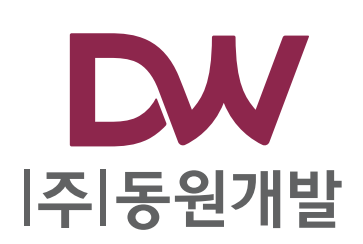 위험작업 세부 안전
5-3
4) 고소 작업대 [상]
(차량형)고소 작업대  재해 사례
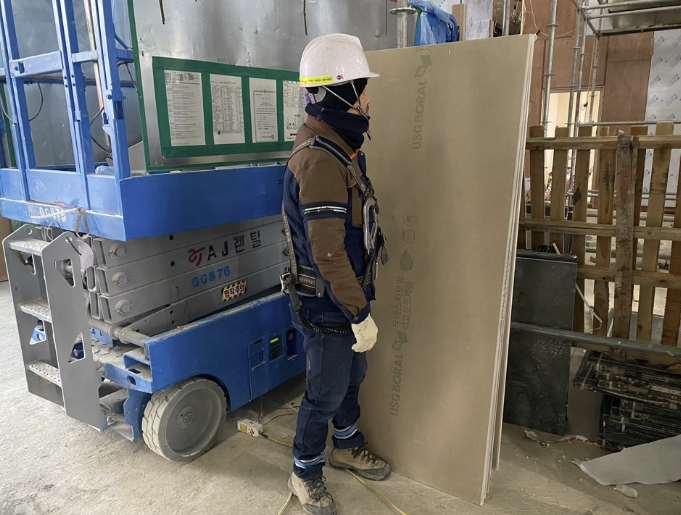 재 해 발 생 원 인
기둥 앞에서 고소작업대를 운용하여 로비 기둥에 마감재를 붙이는 작업 중 고소작업대를 이동하다가 시스템비계에 기대어 있던 석고보드와 충돌하여 보조작업 중이던 재해자를 덮쳐 재해자가 넘어지며 깔림
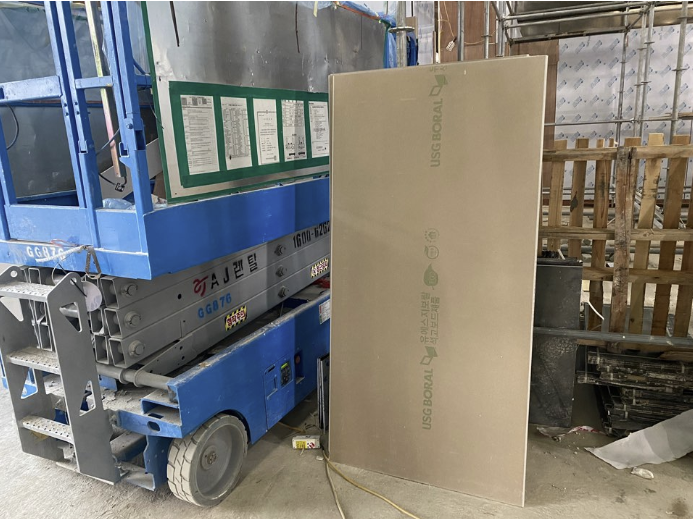 안  전  대  책
근로자 안전의식 향상을 위한 안전보건교육 실시 

근로자 안전감시 활동 강화
 
장비 작업반경 내 접근금지
57
5. 잔여공사 안전작업 대책
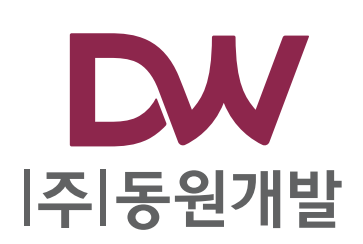 위험작업 세부 안전
5-3
5) 철근 작업 [상]
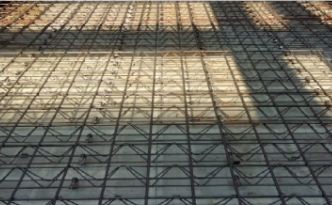 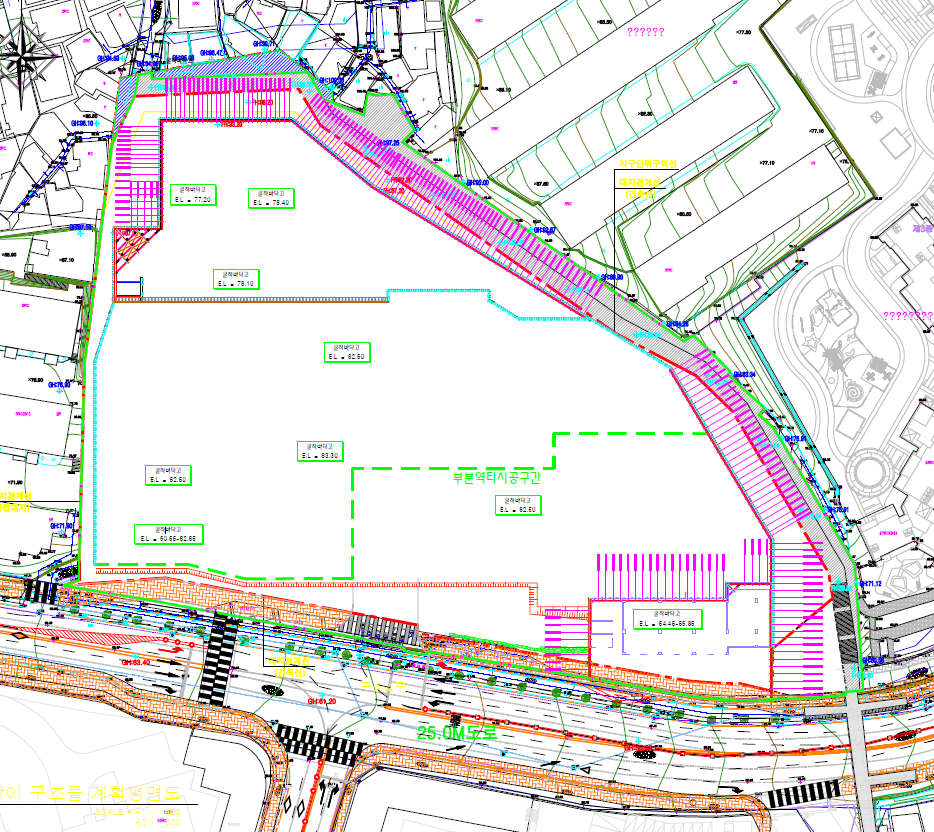 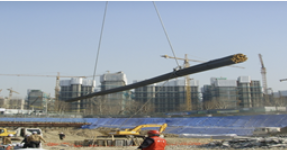 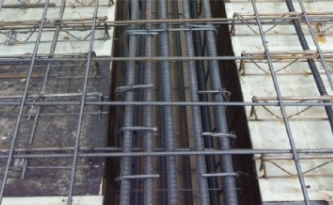 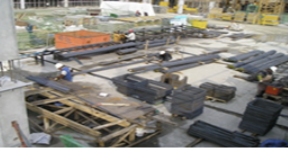 [작업구간 도면]
철근 운반
철근 가공
연결근 설치
배력근 설치
위험성평가
작업 내용
58
5. 잔여공사 안전작업 대책
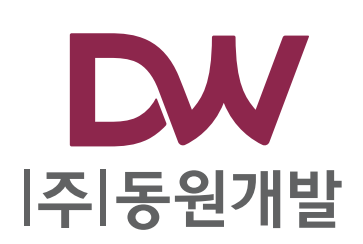 위험작업 세부 안전
5-3
5) 철근 작업 [상]
철근 안전작업 방법
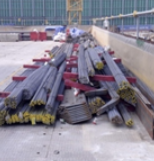 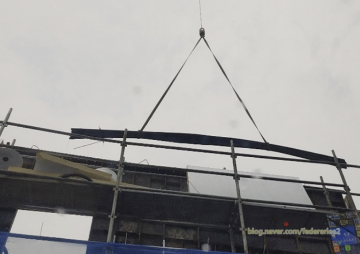 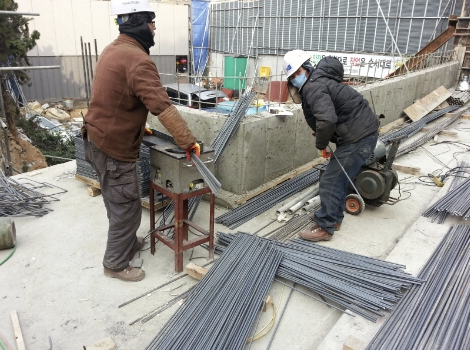 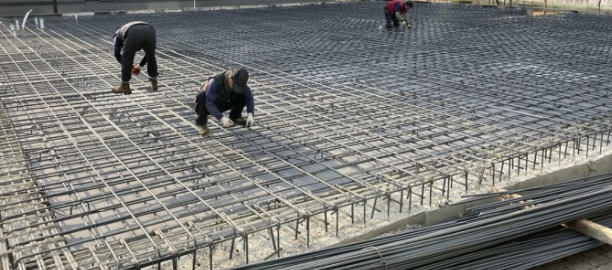 59
5. 잔여공사 안전작업 대책
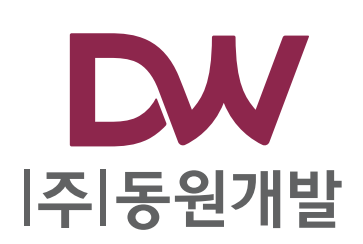 위험작업 세부 안전
5-3
5) 철근 작업 [상]
철근 작업 재해 사례
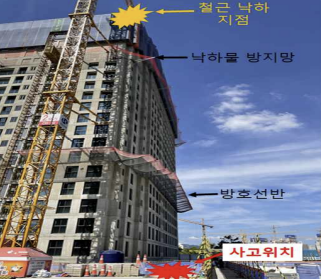 재 해 발 생 원 인
아파트 신축공사 현장에서 갱폼 작업발판 위에 적재되어 있던 철근(길이 약 2m / 무게 약 1.9kg) 한 가닥이 높이 약 62m 아래 지상으로 낙하하여, 하부에서 이동 중이던 작업자의 머리로 떨어져 작업자가 사망
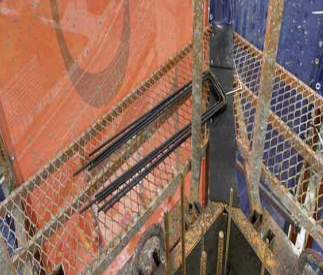 안  전  대  책
관리감독 업무 수행 철저 
      -슬라브 철근 배근 작업이 이루어지는 현장에서 갱폼 
      작업발판 유격구간 사이에 방치한 철근에 대한 낙하 
      방지 조치 등 작업장 정리ㆍ정돈에 대한 관리감독 철저

    낙하물에 의한 위험의 방지조치 철저
        -동종 또는 유사재해가 발생하지 않도록 갱폼 작업발판  간 
         유격 제한 및 갱폼 인상 작업 후 유격구간을 막는 등의
         낙하물 방지조치 실시 철저.
60
5. 잔여공사 안전작업 대책
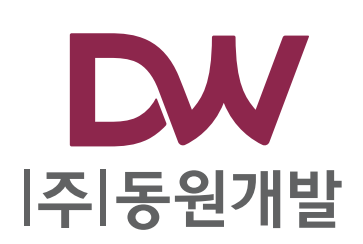 위험작업 세부 안전
5-3
6) 데크 플레이트 작업 [상]
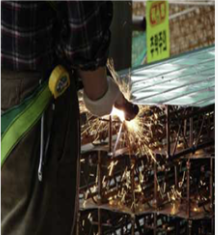 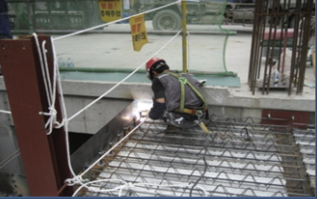 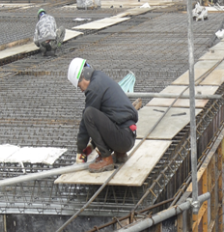 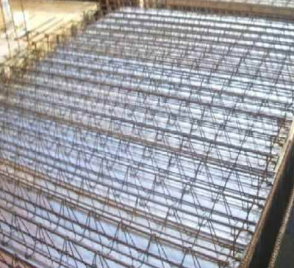 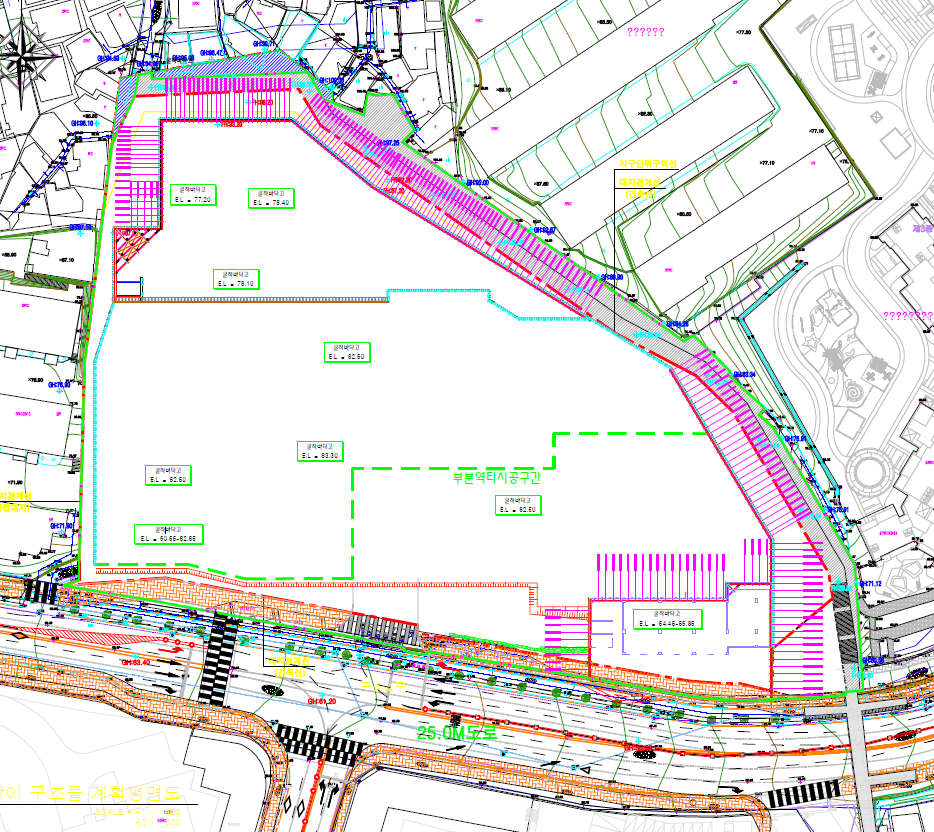 [작업구간 도면]
데크 절단
데크 설치
가용접 실시
스토퍼 설치
위험성평가
작업 내용
61
5. 잔여공사 안전작업 대책
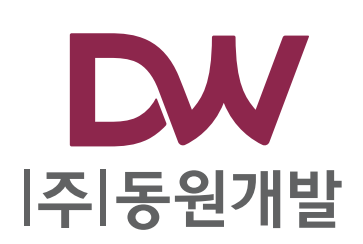 위험작업 세부 안전
5-3
6) 데크 플레이트 작업 [상]
데크 플레이트 안전작업 방법
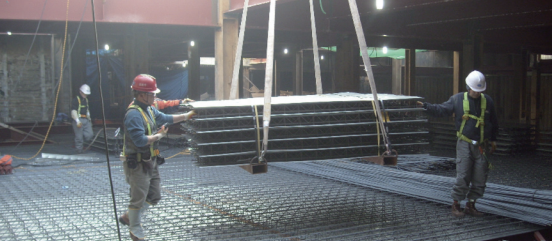 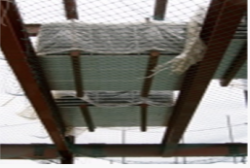 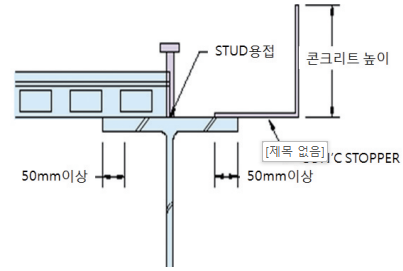 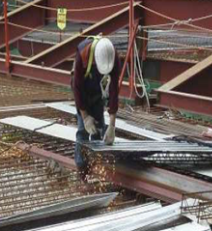 62
5. 잔여공사 안전작업 대책
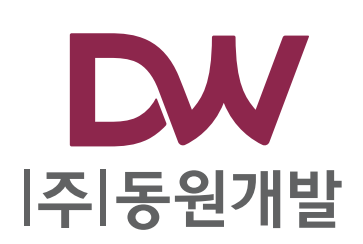 위험작업 세부 안전
5-3
6) 데크 플레이트 작업 [상]
데크 플레이트 작업 재해 사례
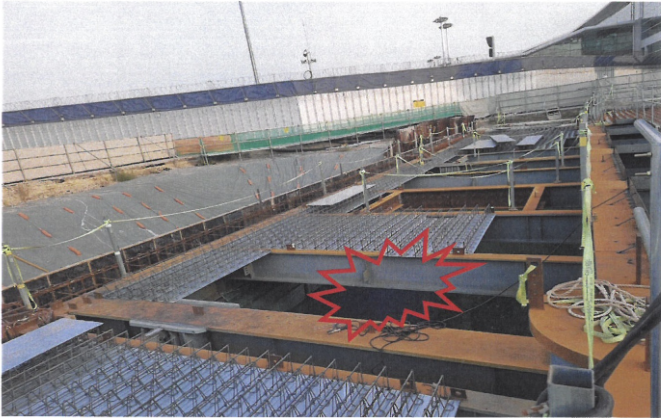 재 해 발 생 원 인
추락방지망 일부 해체구간 상부에서 넘어지며 생명줄용 난간대 같이 넘어감
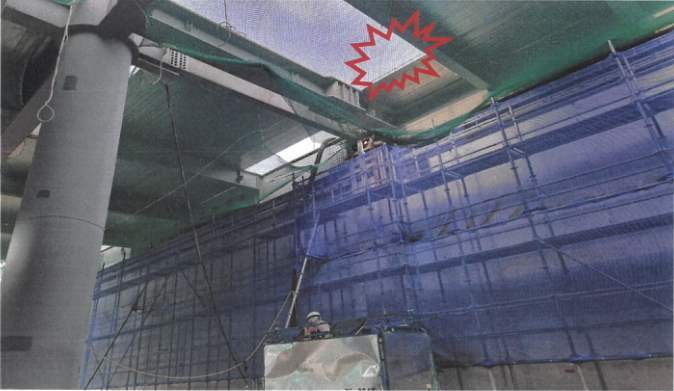 안  전  대  책
추락방지망 일부 해체구간 상부 작업 및 접근금지 교육 및 관리 철저

상부 데크판개 및 하부 용접작업은 별도 시행
63
5. 잔여공사 안전작업 대책
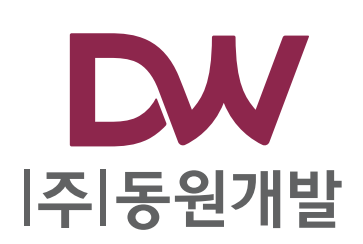 위험작업 세부 안전
5-3
6) 데크 플레이트 작업 [상]
데크 플레이트 작업 재해 사례
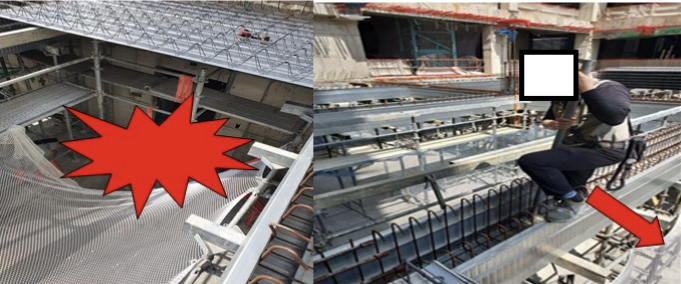 재 해 발 생 원 인
데크 판개 작업 중 안전고리 체결을 하지 않은 채 데크와 보 길이가 맞지 않아 데크 설치 구간 밖에서 보를 밀다가 균형을 잃고 떨어지면서 설치되어 있던 추락망(추락망 설치 높이 2m)에 한번 걸쳐 떨어짐(데크 설치장소와 바닥 높이 약3.5M)
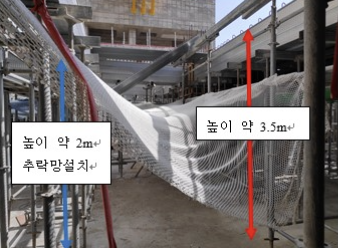 안  전  대  책
작업 전 개인보호구(안전모, 안전벨트, 각반, 안전화 등) 착용 실시

고소 단부 작업 시 안전대 부착설비에 안전고리체결 실시
64
5. 잔여공사 안전작업 대책
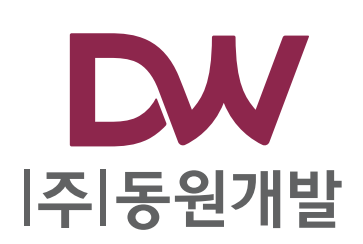 위험작업 세부 안전
5-3
7) 타설작업 [상]
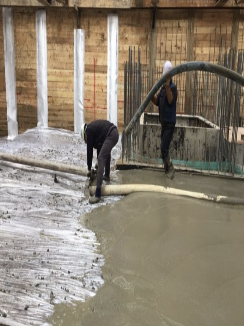 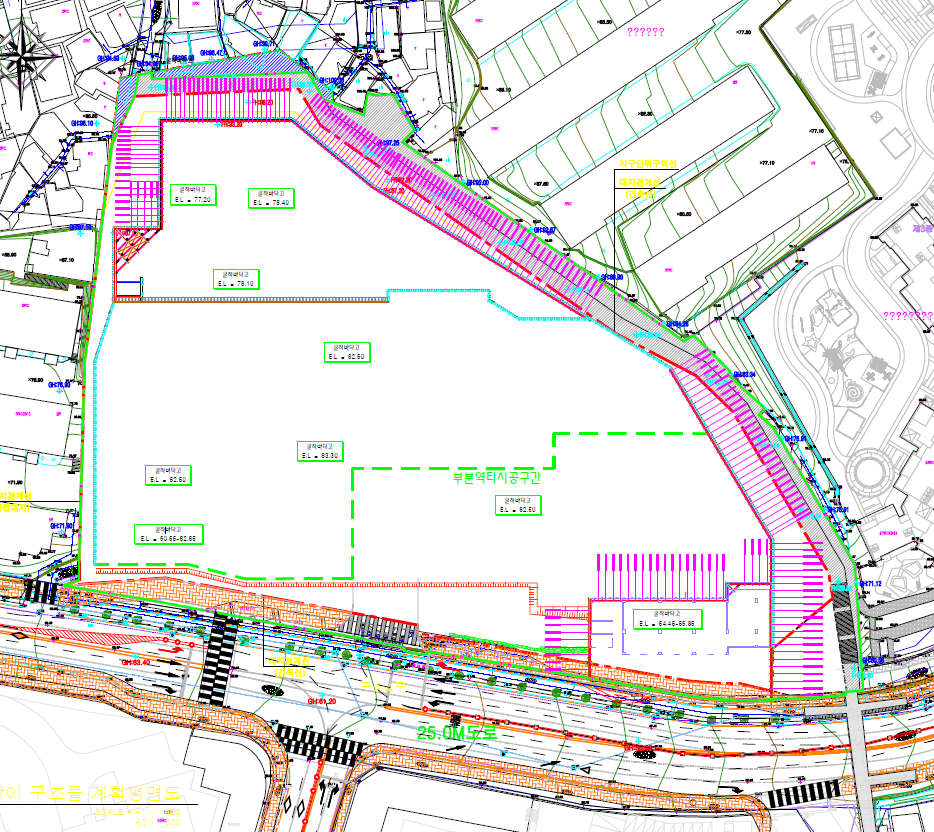 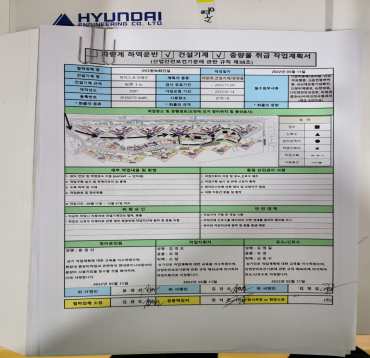 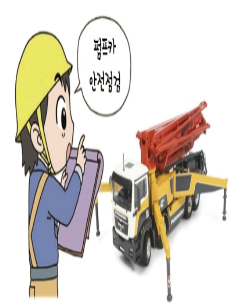 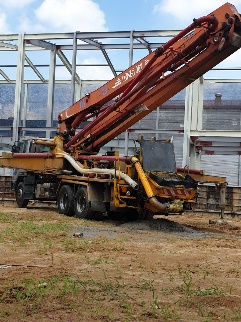 [작업구간 도면]
반입 전 서류 검토
반입 후 장비 점검
펌프카 설치
타설 진행
위험성평가
작업 내용
65
5. 잔여공사 안전작업 대책
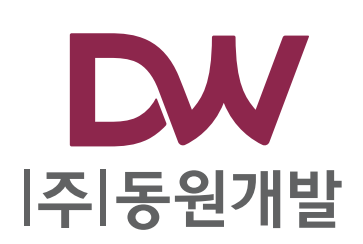 위험작업 세부 안전
5-3
7) 타설작업 [상]
타설 안전작업 방법
▶ 콘크리트 펌프카 작업 전 작업계획서, 재해사례 확인 및 근로자 특별안전교육 반드시 실시
▶ 작업계획서 제출/검토/승인 하에 작업 실시
▶ 작업지휘자 및 관리감독자 배치 철저
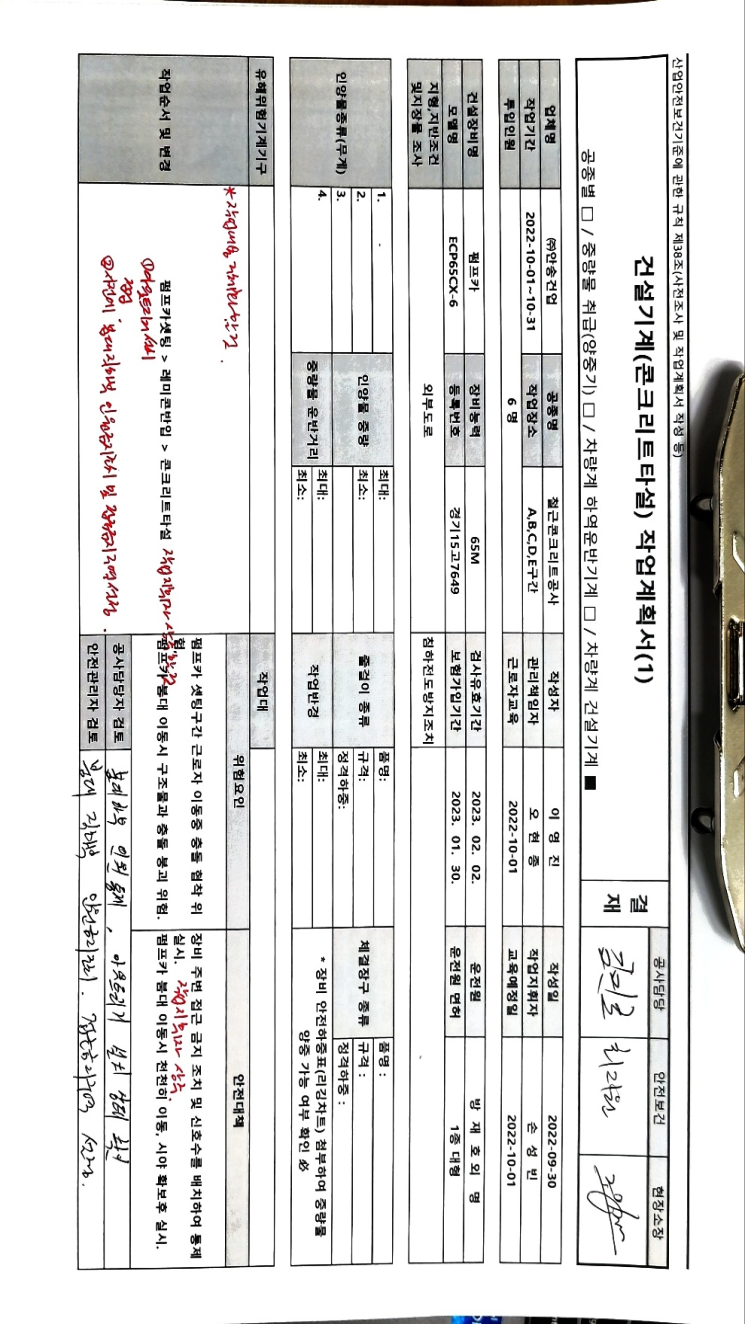 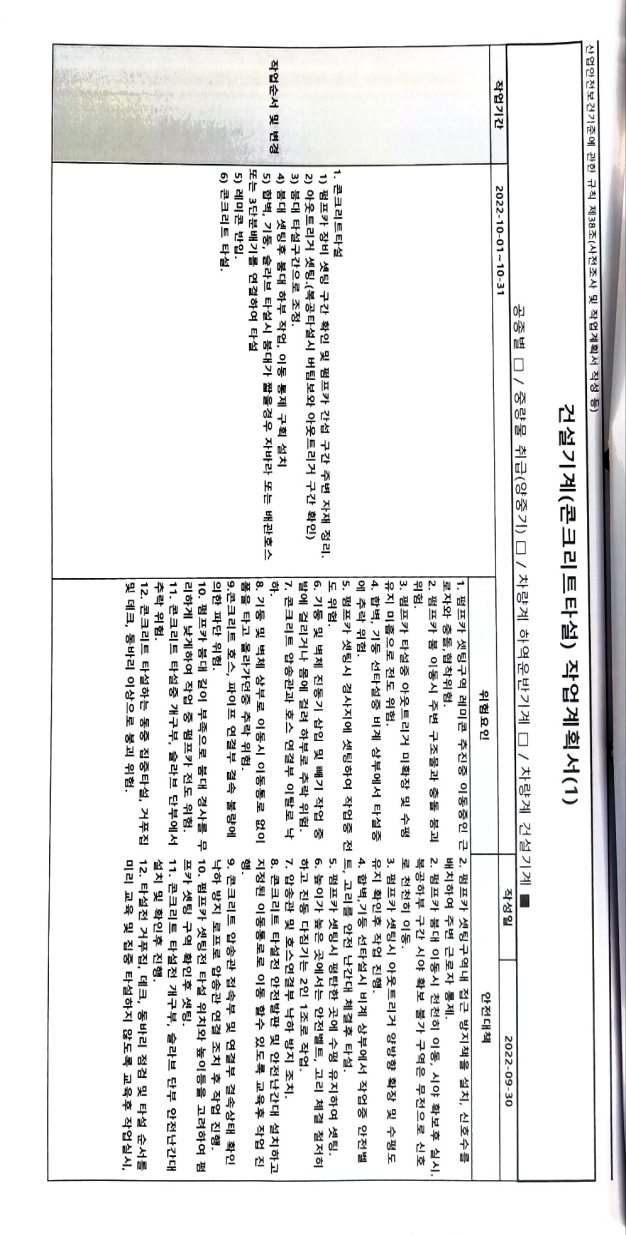 66
5. 잔여공사 안전작업 대책
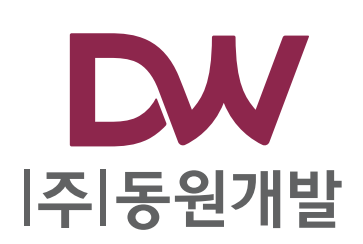 위험작업 세부 안전
5-3
7) 타설작업 [상]
타설작업 안전대책 및 수칙
67
5. 잔여공사 안전작업 대책
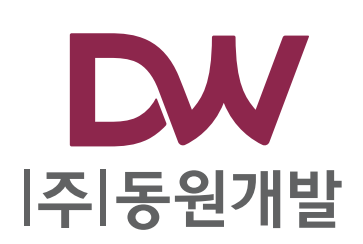 위험작업 세부 안전
5-3
7) 타설작업 [상]
타설 작업 재해 사례
재 해 발 생 원 인
거푸집, 동바리, 긴결재 등에 대한 구조안전검토 미실시
거푸집 긴결재 설치 간격 및 자재 불량
콘크리트 타설 속도 불량에 의한 거푸집 측압 증가
안전 발판 설치 부적정 및 안전대 미착용
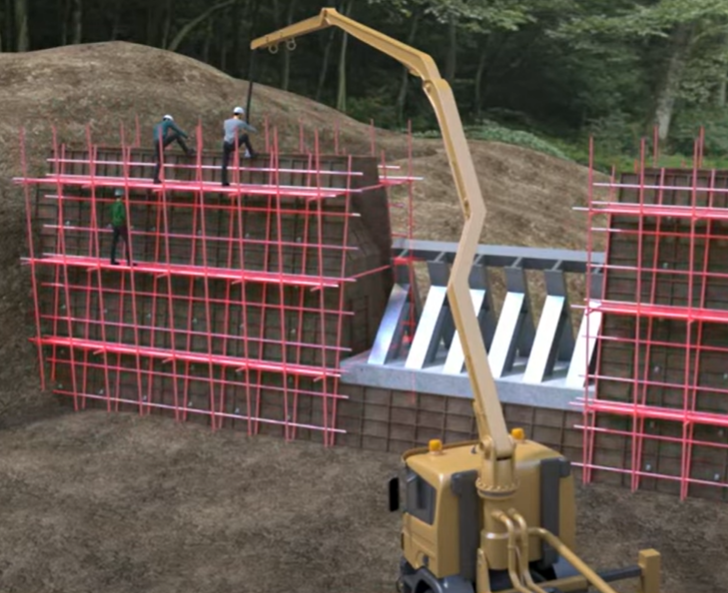 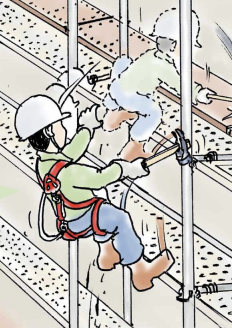 안  전  대  책
관련 법 및 기준, 현장여건 등을 고려한 적정성, 안전성 검토
시공 전 설계의 적정성 확인
안전 활동 이행여부 등 현장감리 확인 점검
작업자 안전 상태 확인 철저
68
5. 잔여공사 안전작업 대책
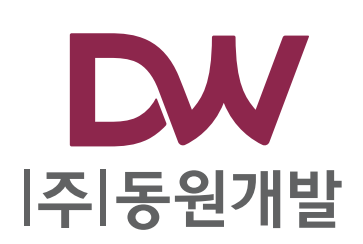 위험작업 세부 안전
5-3
7) 타설작업 [상]
타설작업 재해 사례
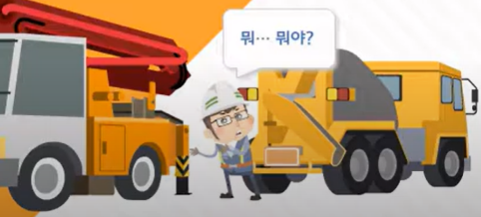 재 해 발 생 원 인
유도자 미배치로 인한 레미콘차량 정비 불량 및 경사면 정차 시 안전조치 불량
경사면 정차 시 바퀴에 굄목을 받치지 않음
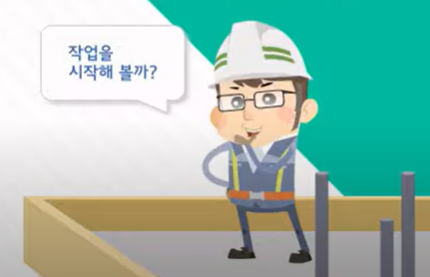 안  전  대  책
차량계 하역운반기계 운행 시 유도자 배치
경사면 정차 시에는 브레이크의 결함 등으로 발생될 수 있는 
     사고예방을 위해 고임목을 받치는 등의 안전한 조치 실시
69
5. 잔여공사 안전작업 대책
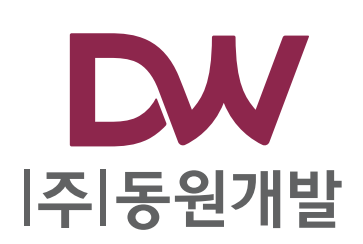 위험작업 세부 안전
5-3
8) 전기,설비 작업 [상]
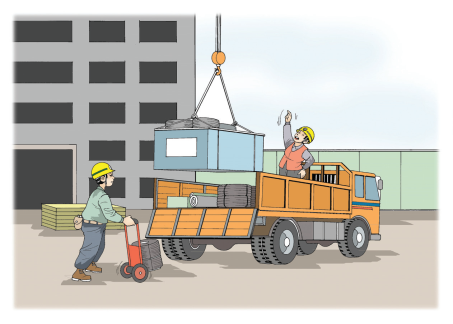 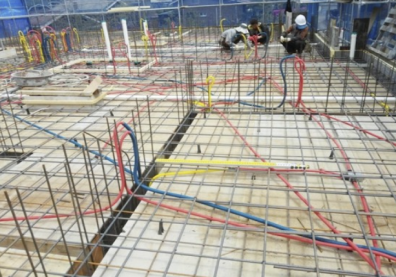 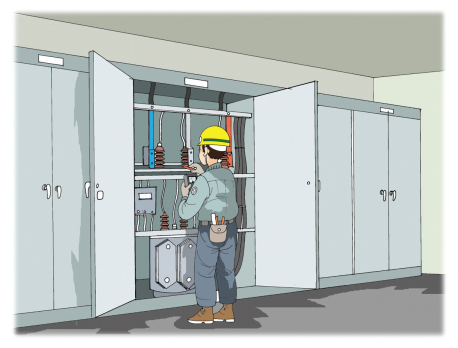 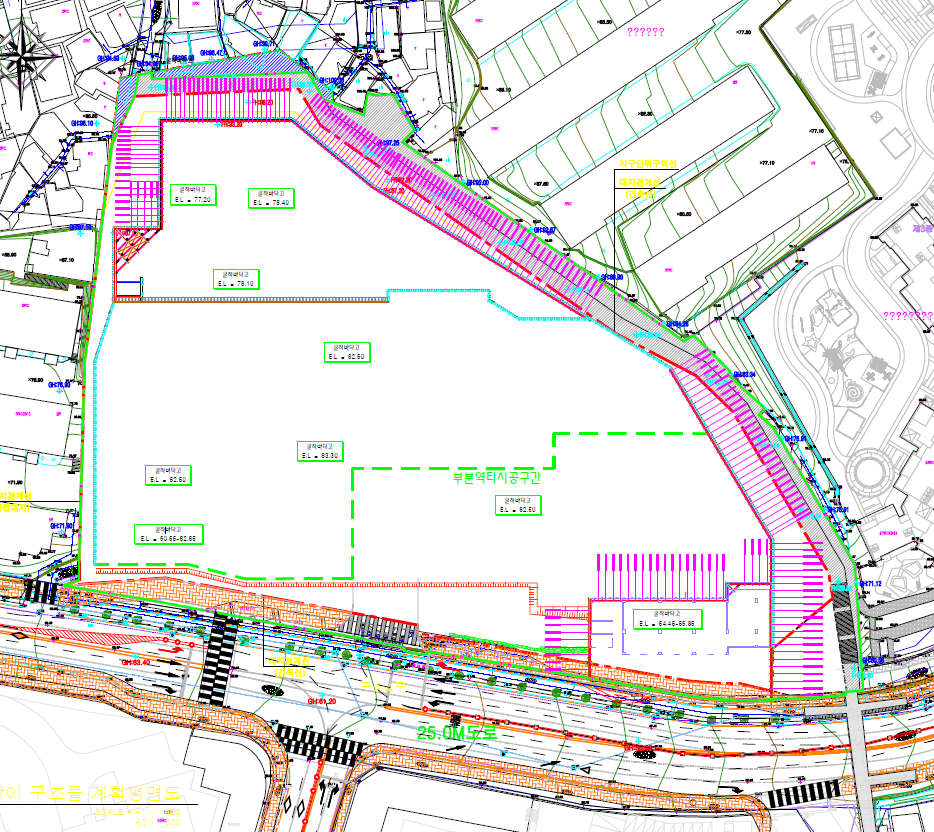 [작업구간 도면]
자재 반입
전기 설비 설치
전기 설비 배선
위험성평가
작업 내용
70
5. 잔여공사 안전작업 대책
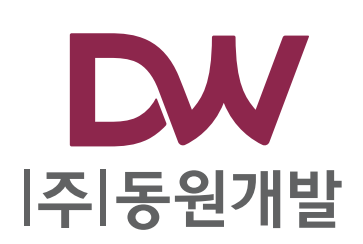 위험작업 세부 안전
5-3
8) 전기,설비 작업 [상]
전기설비 안전작업 방법
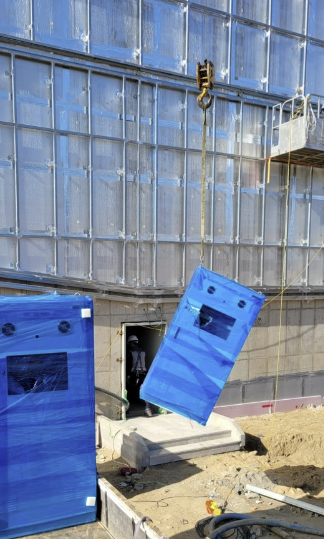 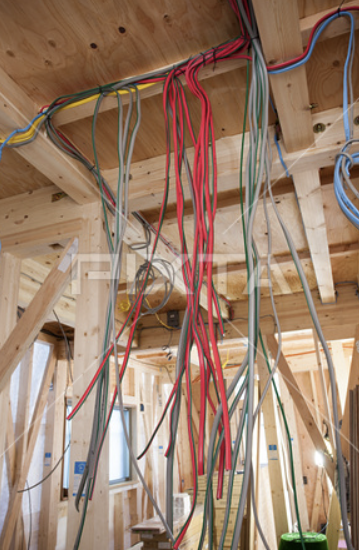 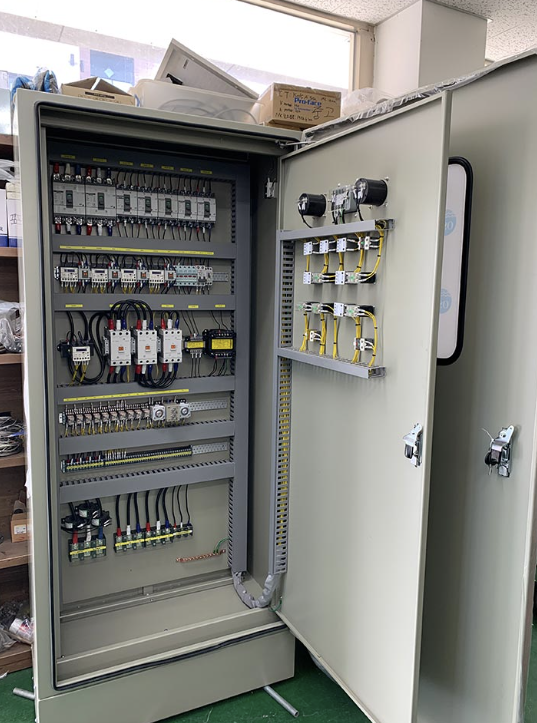 71
5. 잔여공사 안전작업 대책
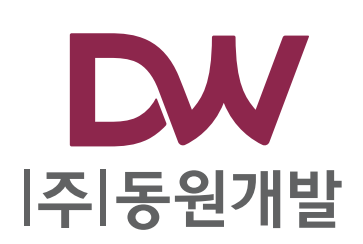 위험작업 세부 안전
5-3
8) 전기,설비 작업 [상]
전기설비 작업 재해 사례
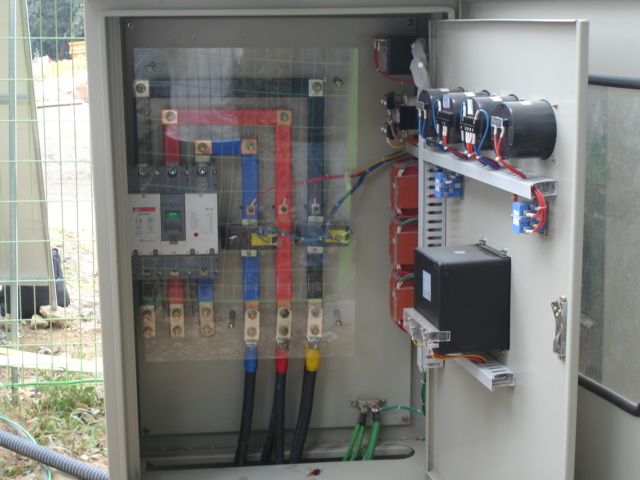 재 해 발 생 원 인
전기공인 피재자 등 3명이 수전설비 내부 22,900/440V 변압기 후단의 분전반 내에 차단기 2차측 440V 전선로 신설작업을 진행하던 중 440V로 충전되어 있는 차단기 1차측 동바(Copper Bus-Bar)에 머리부분이 접촉되어 감전
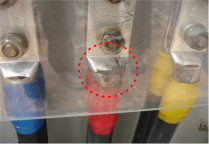 안  전  대  책
440V 분전반 내에서 전선로 설치작업 등을 진행함에 있어서 충전전로에 접촉할 우려가 있는 때에는 전로를 정전시키거나, 절연고무장갑, 절연화, 절연안전모 등 절연용 보호구를 착용한 후 작업을 진행하여야 함.
72
5. 잔여공사 안전작업 대책
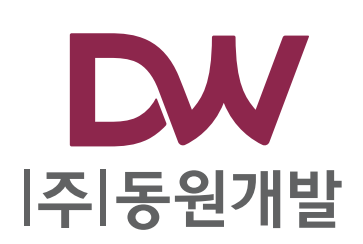 위험작업 세부 안전
5-3
9) 갱폼 설치/해체 작업 [상]
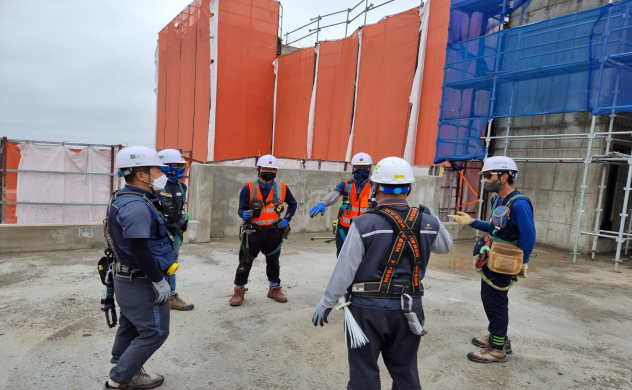 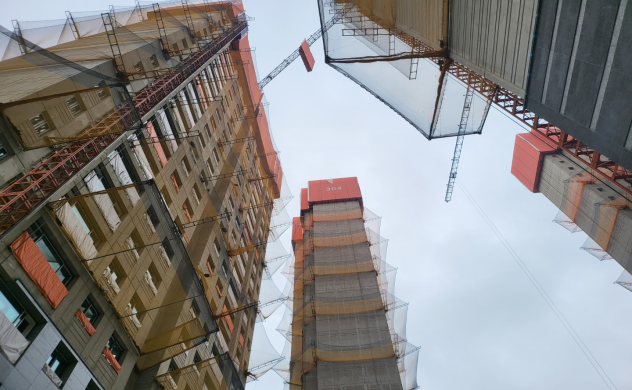 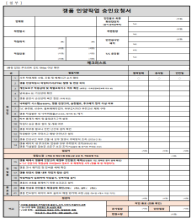 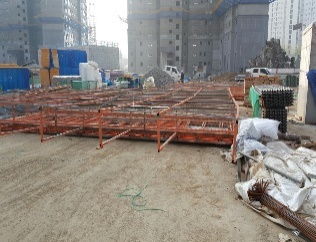 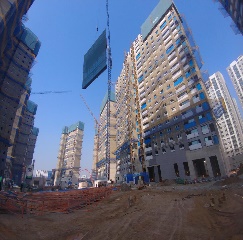 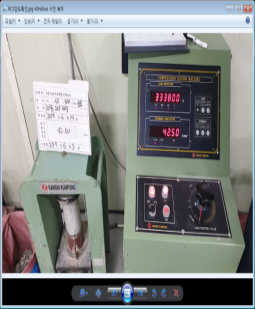 위험성평가
작업 내용
○ 고정용 매립 앙카 기준 준수 여부 점검(밀착 관리)
 ○ 앙카 시공상태 점검, 검침봉 적용
 ○ 갱폼 추락방지 브라켓 적용(설치 시 확인)
 ○ 갱폼 설치/인상/해체 작업 순서 준수 및 간섭 부위 확인
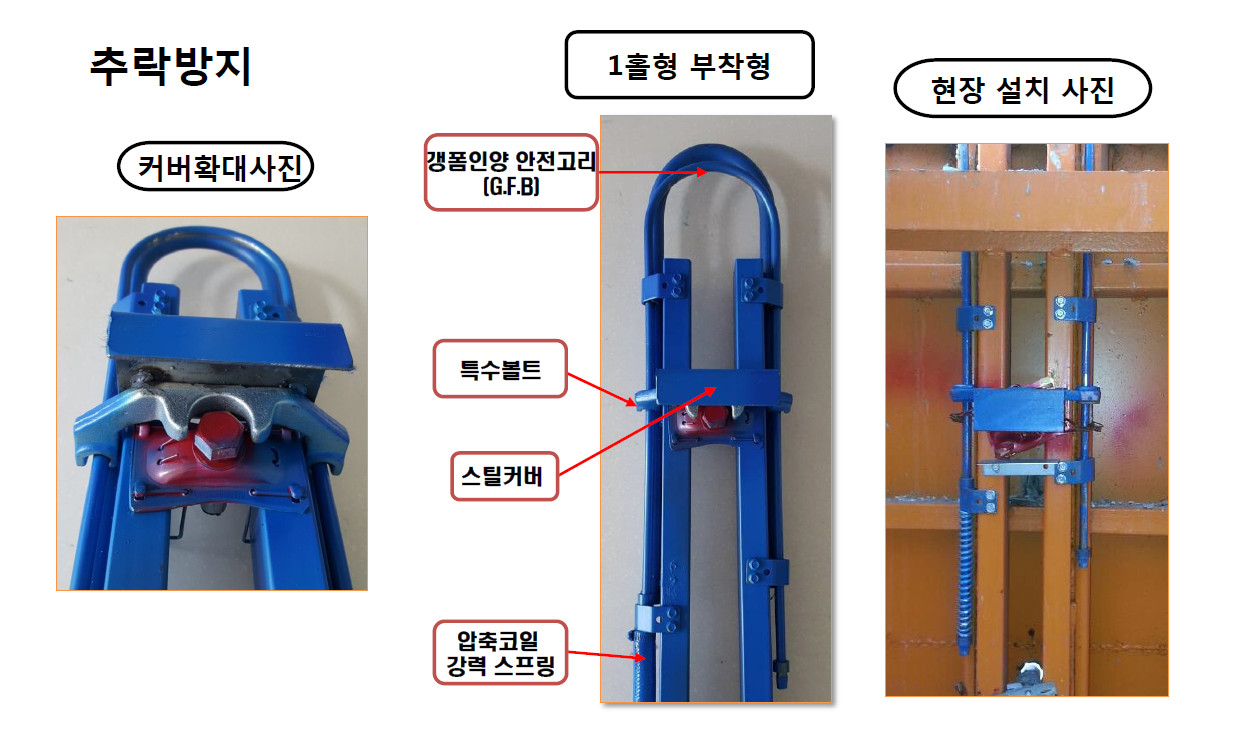 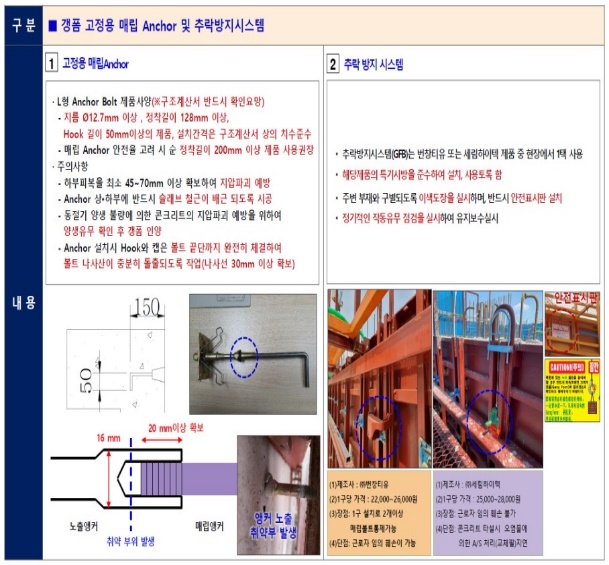 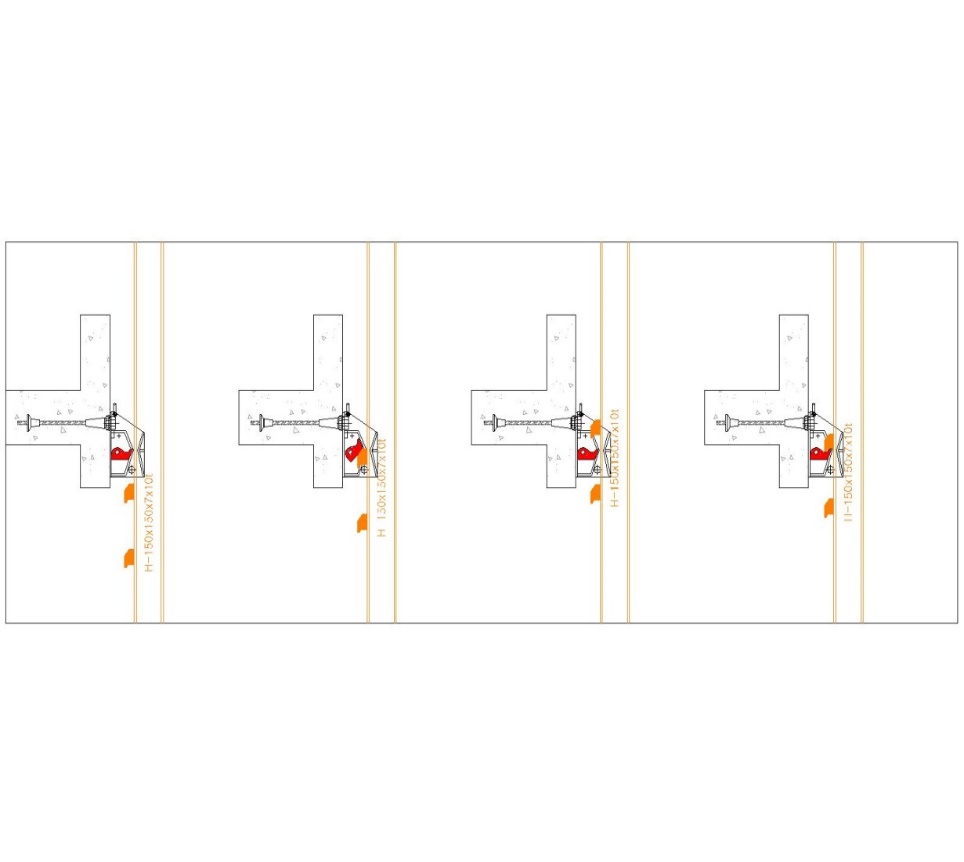 레일
73
슈 흰지
걸림쇠
5. 잔여공사 안전작업 대책
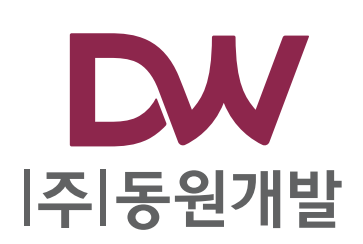 위험작업 세부 안전
5-3
9) 갱폼 설치/해체 작업 [상]
갱폼 안전작업 방법
- 조립 및 해체의 작업시간.
   순서.방법 등 사전 협의

 - 작업구간 하부 및 주변에 대한
   출입통제구역 설정 및 
   안전시설물설치

 - 안전감시자 배치 및
   신호수 배치

 - 와이어로프, 샤클, T/C HOOK 등 
   사전점검

 - 작업근로자 안전모, 안전대 등
   개인보호구 지급, 안전교육
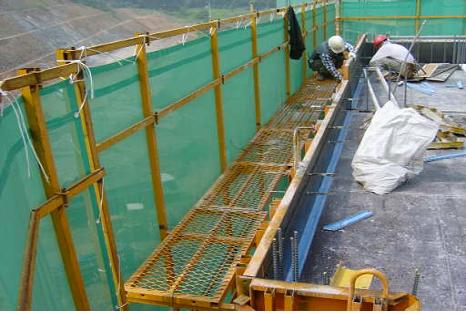 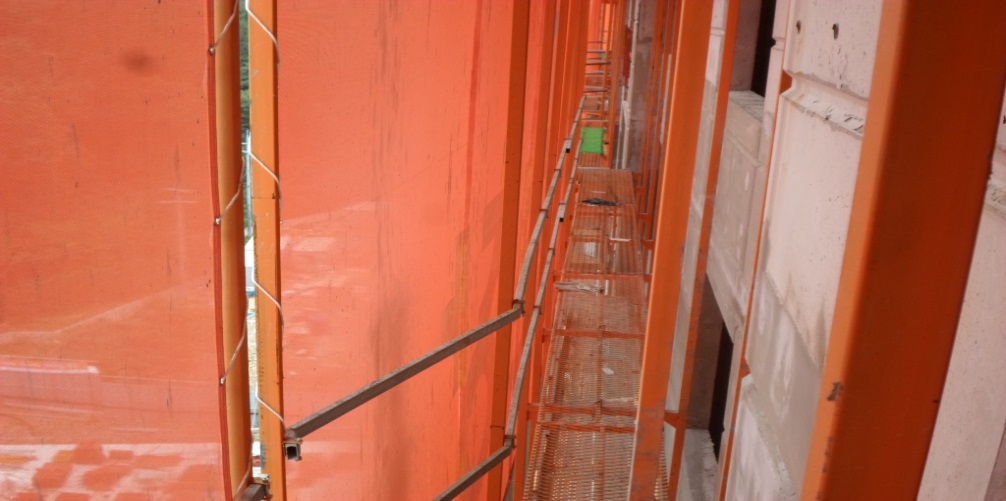 74
5. 잔여공사 안전작업 대책
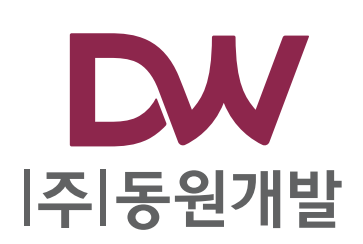 위험작업 세부 안전
5-3
9) 갱폼 설치/해체 작업 [상]
갱폼 안전작업 방법
- 와이어로프 또는 섬유벨트는
   반드시 손상이 없고 인양하중
   능력이 있는 것 사용
  
 - 갱폼인양 시 시스템 후크 사용하여 
   작업자의 승하강 시 추락사고 예방

 - 인양고리의 용접상태 확인

 - 타워크레인 인양후크에
   갱폼 연결하여 매달기 고정

 - 인양고리 설치(수량, 전장)
    거푸집 6m 이상  : 2개소, 2m
    거푸집 1.5-6m    : 2개소, 1.5m
    거푸집 1.5m이하 : 2개소, 0.7m
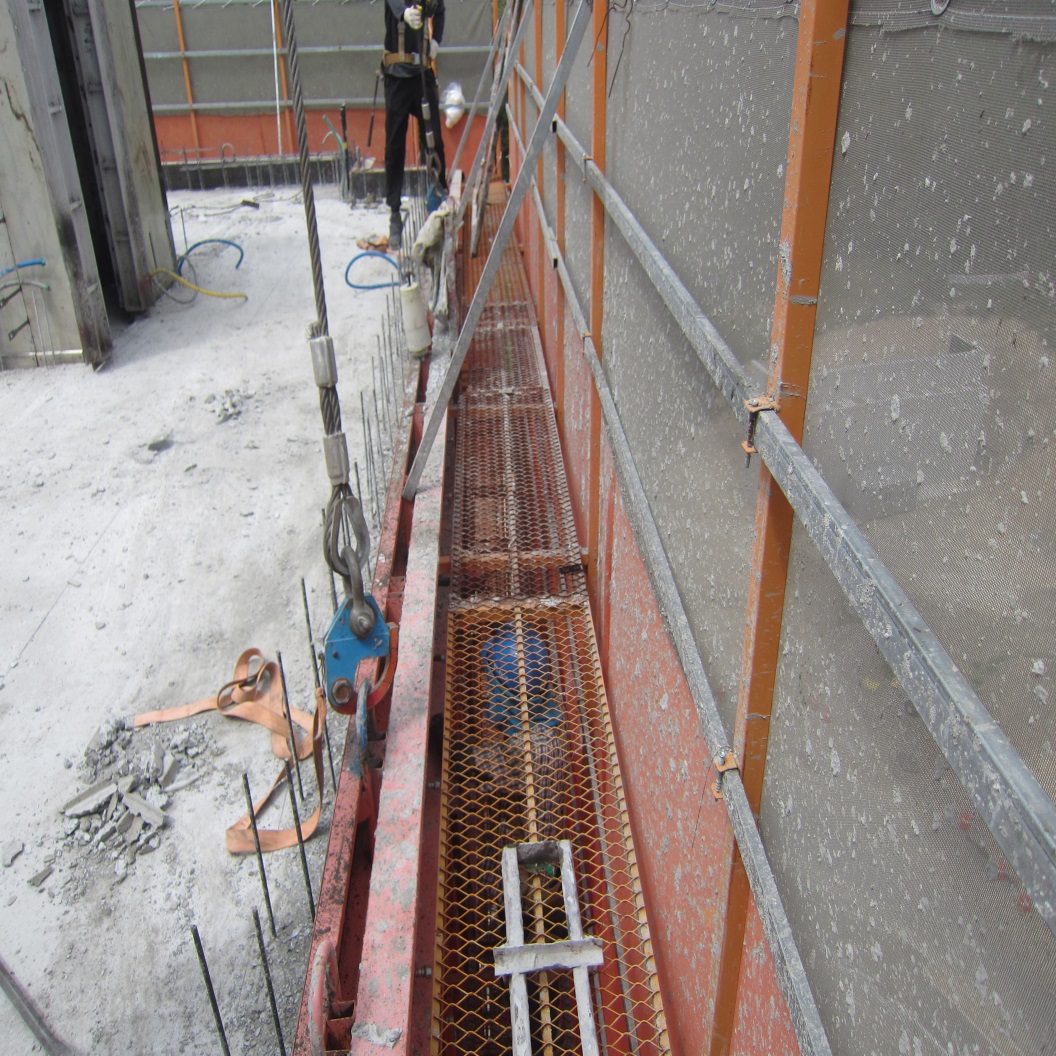 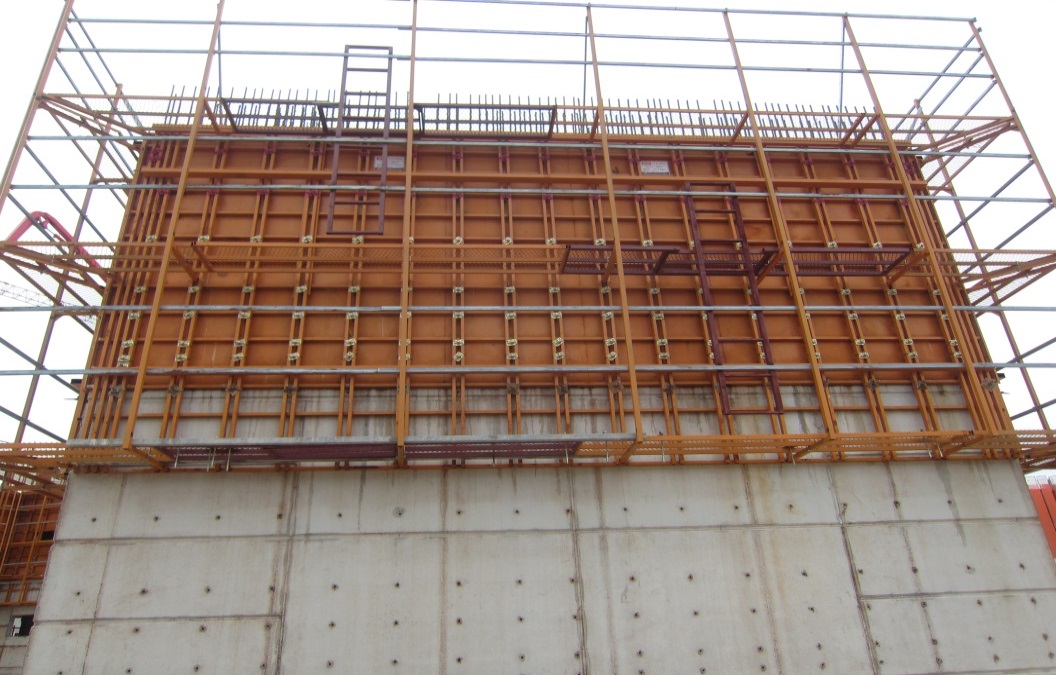 75
5. 잔여공사 안전작업 대책
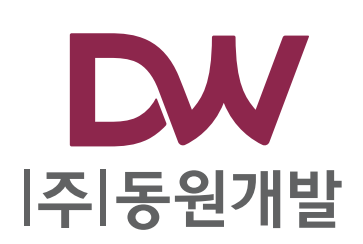 위험작업 세부 안전
5-3
9) 갱폼 설치/해체 작업 [상]
갱폼 안전작업 방법
- 갱폼 인양 후 브라켓 및 케이지,
   인양고리의 각종 볼트, 너트의 
   이탈, 풀림, 용접상태, 안전난간, 발판 등
   부재의 손상여부 확인
 - 이상 발견 시 즉시 조치
  
 - 타워크레인 인양후크에 고정 전
   앵커볼트 해체 절대 금지

 - 인양 후 앵커볼트 완전 고정 전
   인양후크 해체 절대 금지

 - 작업근로자 안전대 착용 및
   하부 출입금지조치 철저
 - 작업자, 신호자, 타워운전자, 감시자 등
   4자간 신호 및 확인철저
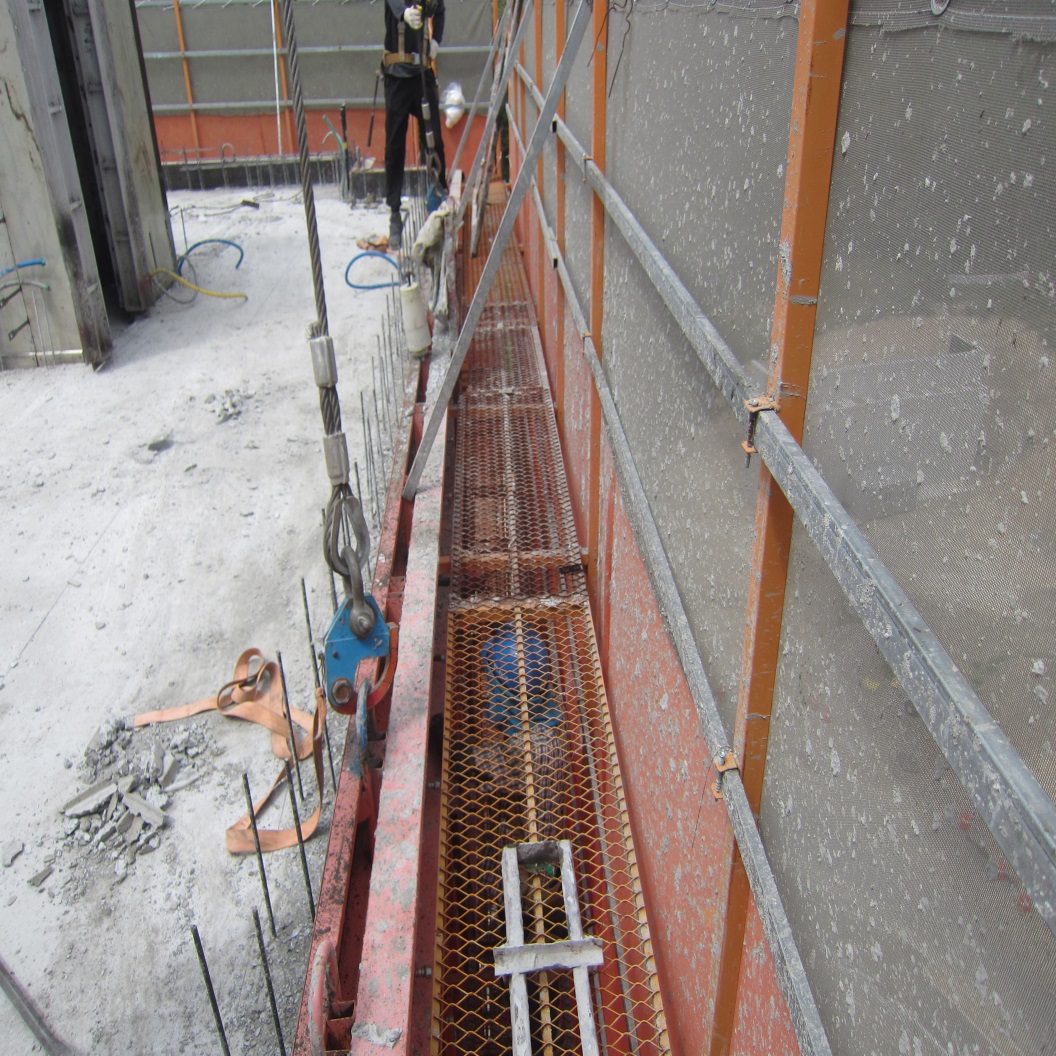 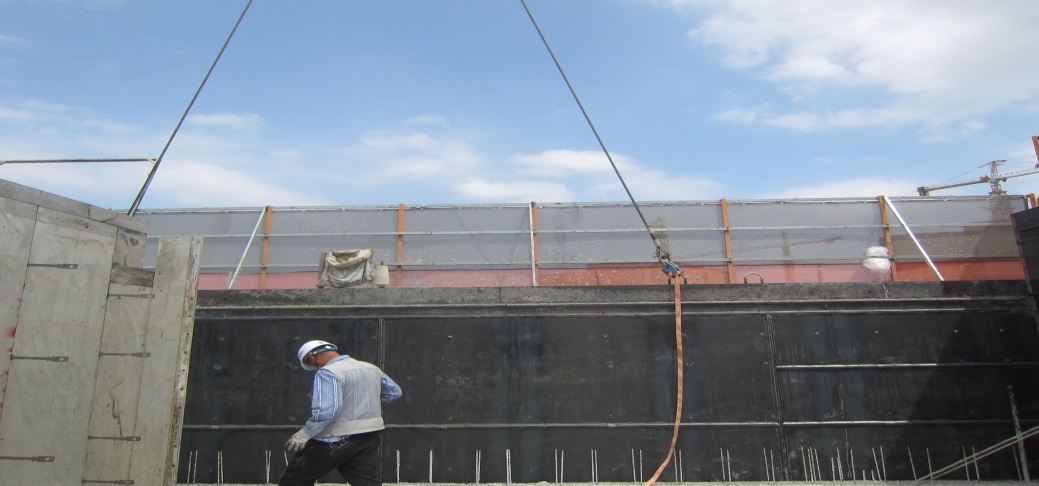 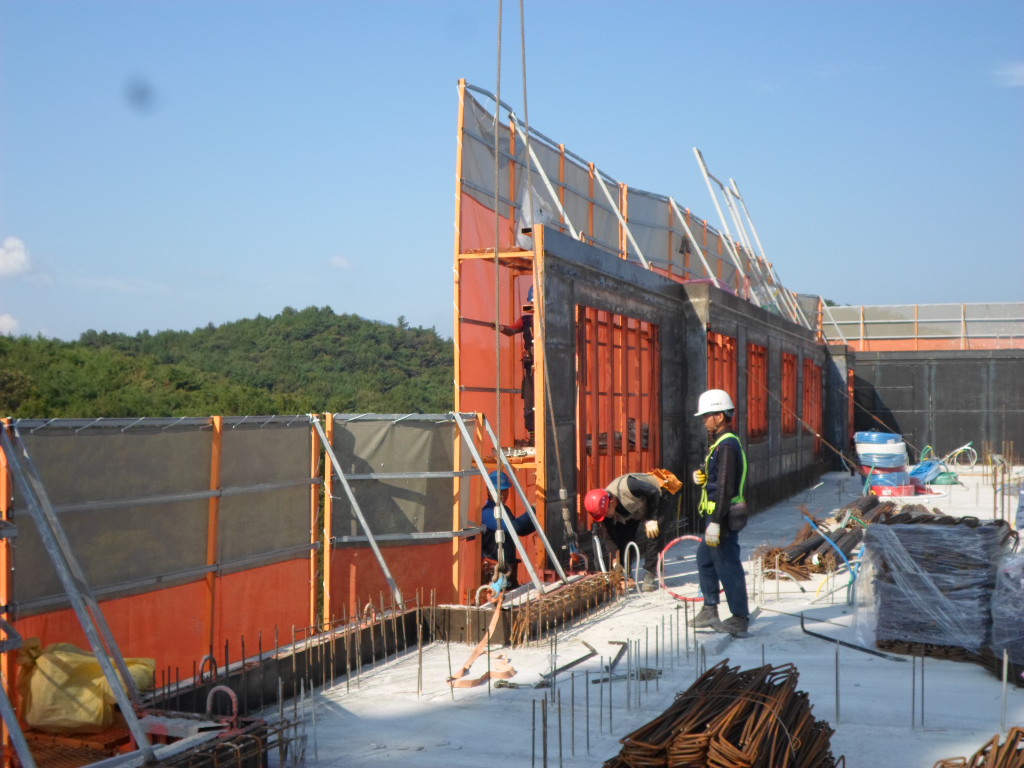 76
5. 잔여공사 안전작업 대책
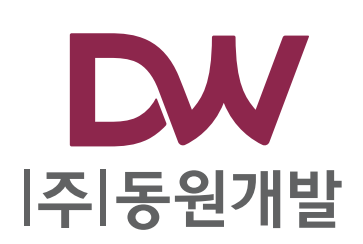 위험작업 세부 안전
5-3
9) 갱폼 설치/해체 작업 [상]
갱폼 설치/해체 작업 재해 사례
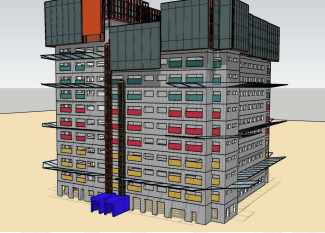 재 해 발 생 원 인
건설 현장에서 재해자가 갱폼 최상부 작업발판 위에서 작업 중 갱폼이 외벽에서 탈락하여 갱폼과 함께 아래로 추락(h=30m)하여 사망

옥상층 파라펫 거푸집 해체작업 시 갱폼의 고정볼트를 모두 선해체한 상태에서 거푸집 해체작업을 하는 등 해체 작업절차 미준수.
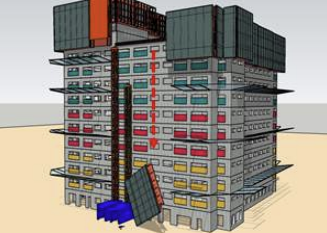 안  전  대  책
파라펫 거푸집 해체작업 시 해체 작업절차 준수 철저
옥상층 파라펫 거푸집 해체작업 시 갱폼의 고정볼트를 
     미리 풀지 않도록 해체 작업절차를 철저히 준수하여야 함.
갱폼 지지 및 고정철물 이상유무 점검 및 관리감독 철저
갱폼 작업발판에서 거푸집 해체작업 전 갱폼의 지지 및 고정철물
     이상유무 등 수시점검 및 해체작업에 대한 관리감독 미실시.
77
5. 잔여공사 안전작업 대책
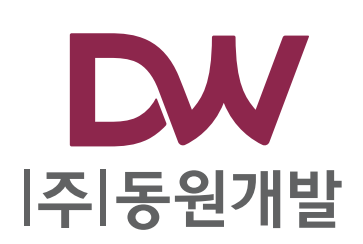 위험작업 세부 안전
5-3
10) 건설용 리프트 설치/해체 작업 [상]
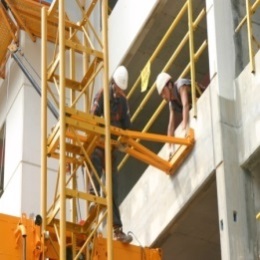 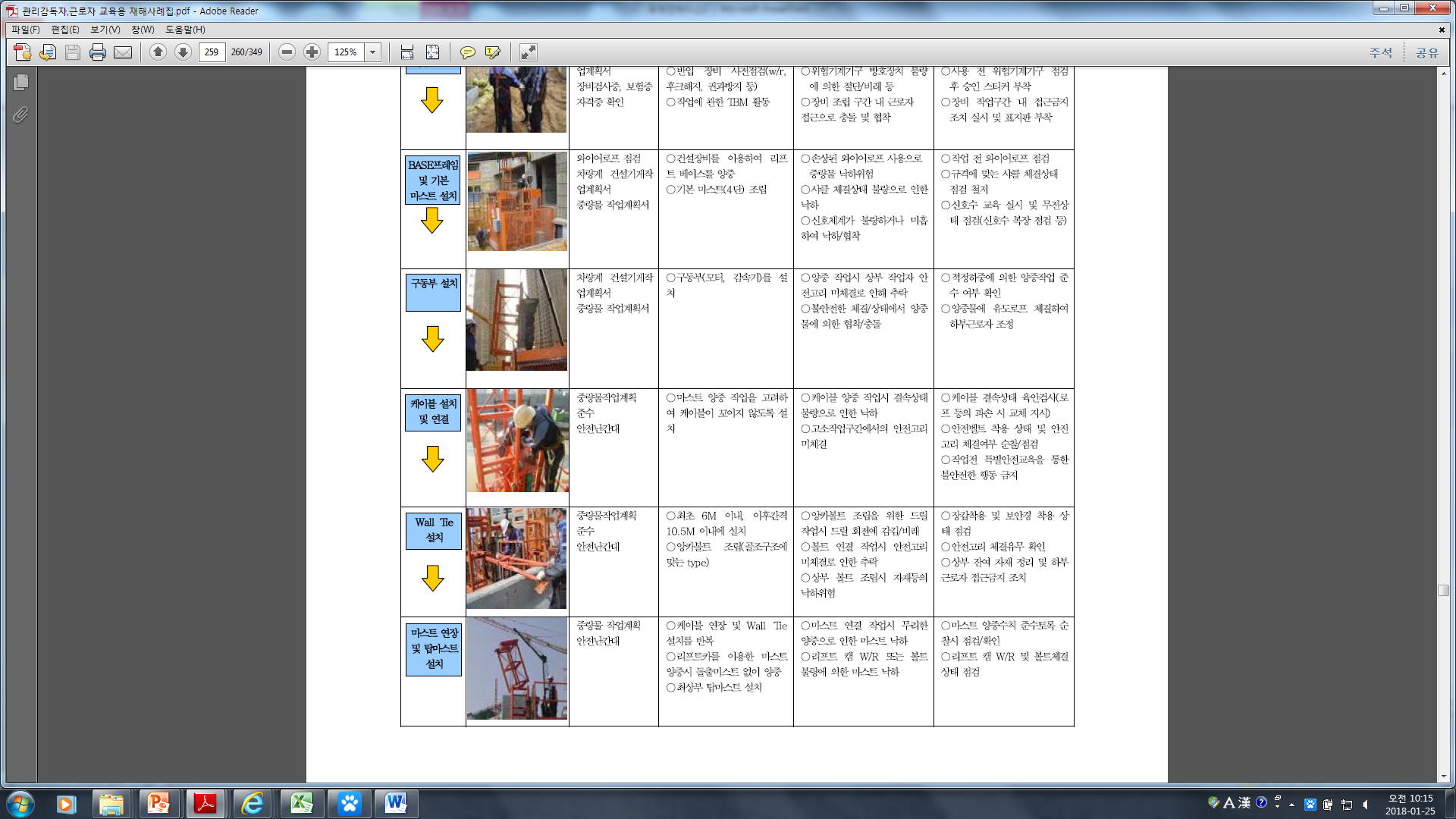 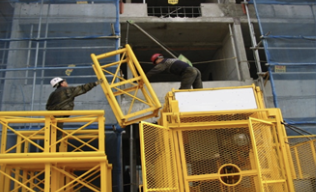 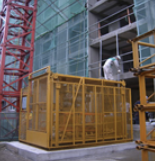 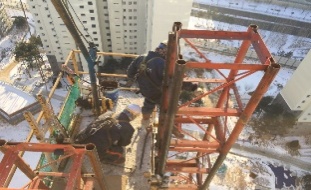 마스트 설치/해체
월브레싱 설치/해체
케이지 설치/해체
위험성평가
현장점검 Key Point
○ 우천 또는 풍속상태 확인(최대 풍속 10m/s 이상 작업 금지)
○ 상ㆍ하  동시작업 금지 및 신호 체계 통일
○ 상하 이동 운전은 지정된 운전자가 실시
○ 리프트 및 중량물 취급 작업계획서 작성/검토/승인 후 작업 실시
○ 전동공구 사용 전 점검 및 사용전선 가공으로 배선,  피복손상상태 등 확인
○ 비상정지장치, 과부하방지장치 등 안전장치 사전 확인
○ 해체 시 작업지휘자를 배치하고 배치된 작업지휘자의 지휘를 받아 작업
○ 작업구역 내 관계자 이외의 출입금지 조치 및 표시
○ 재료, 기구 등의 오르내리기에는 달줄,  달포대 등을 사용
○ 양중장비의 안전장치 확인(후크해지장치, 권과방지장치, 줄걸이, 샤클 등)
○ 높은 상부에서 작업을 실시할 경우 구명로프, 안전대 등을 착용 확인
78
5. 잔여공사 안전작업 대책
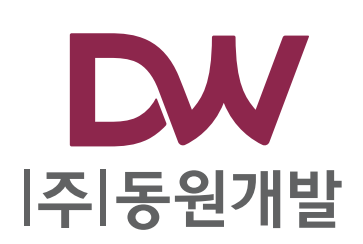 위험작업 세부 안전
5-3
10) 건설용 리프트 설치/해체 작업 [상]
건설용 리프트 안전작업 방법
- 외부 검사기관 사전 점검
   (안전장치 정상작동 여부 확인)
  
 - 설치/해체 작업계획 준수여부 관리감독
   (단계별 추락, 낙하, 협착 예방기준 준수여부)

 - 설치/해체 작업자 안전벨트 착용 상태 관리

 - 작업반경 내 타공종 작업자 통제

 - 비상정지장치, 과부하방지장치 등
   안전장치 사전 확인
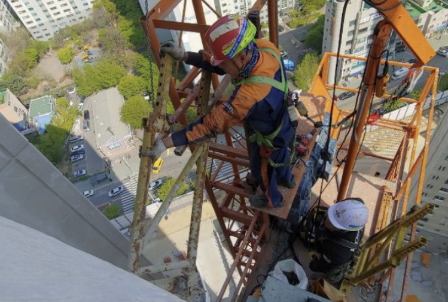 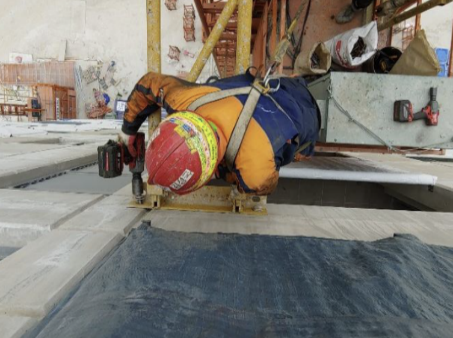 79
5. 잔여공사 안전작업 대책
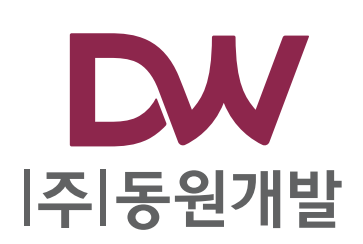 위험작업 세부 안전
5-3
10) 건설용 리프트 설치/해체 작업 [상]
건설용 리프트 재해 사례
재 해 발 생 원 인
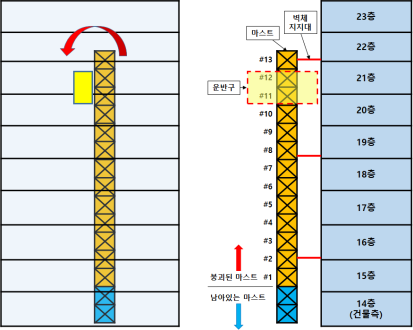 건설작업용 리프트의 마스트 해체작업 중, 마스트 연결 볼트를 먼저 해체하여 마스트가 붕괴되면서 지상 22층 높이에 있던 운반구가 마스트와 함께 바닥으로 떨어져 추락
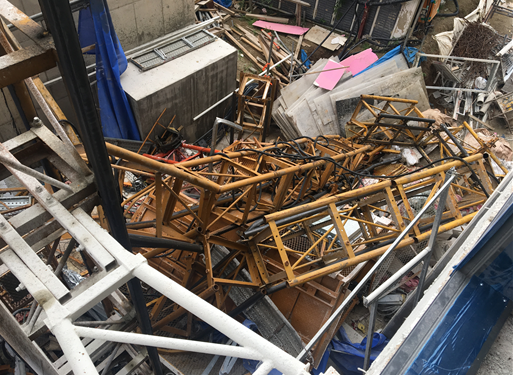 안  전  대  책
리프트 붕괴 등의 방지조치 철저
    - 마스트 연결볼트를 선 해체하거나 헐겁게 체결하여서는 
     안 되며, 반드시 안전작업 순서 및 방법에 따라 리프트를 해체
안전대 부착설비 설치 철저
    - 운반구 상부에서 작업하는 작업자가 안전대를 걸어서 
     사용하도록 수직 구명줄을 설치하고, 이의 이상 유무를
     작업시작 전 점검
80
5. 잔여공사 안전작업 대책
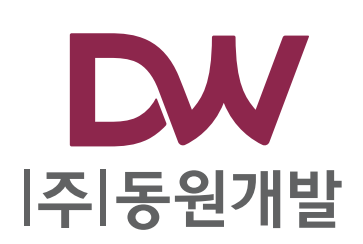 위험작업 세부 안전
5-3
11) 밀폐공간 내 작업 [상]
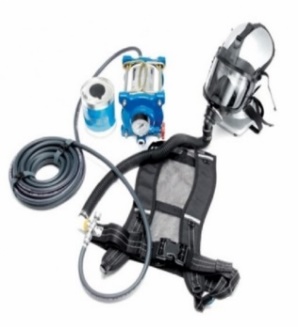 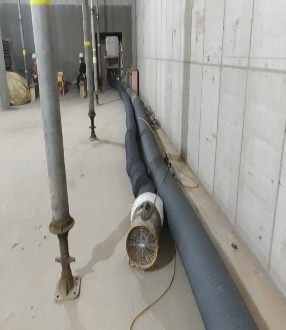 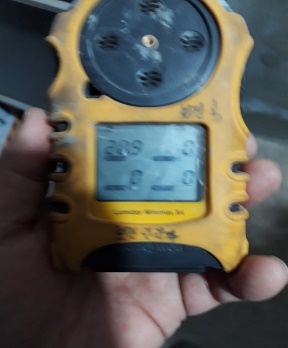 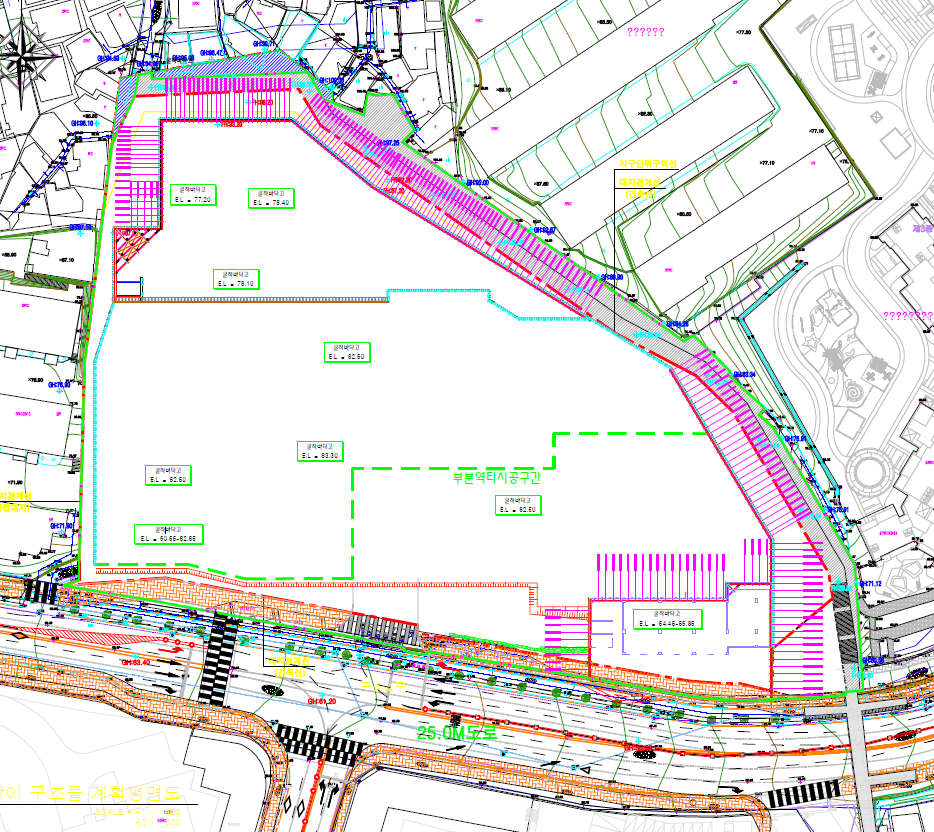 [작업구간 도면]
〔산소 및 가스농도 사전 측정 및 환기시설 설치, 작업자 송기 마스크〕
위험성평가
작업 내용
81
5. 잔여공사 안전작업 대책
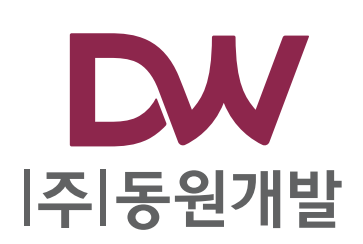 위험작업 세부 안전
5-3
11) 밀폐공간 내 작업 [상]
밀폐공간 작업 Process 기준
밀폐공간 프로그램
작업계획 검토 실시
특별안전보건교육 실시
송풍기, 송기마스크 등
구조물품 장비 점검
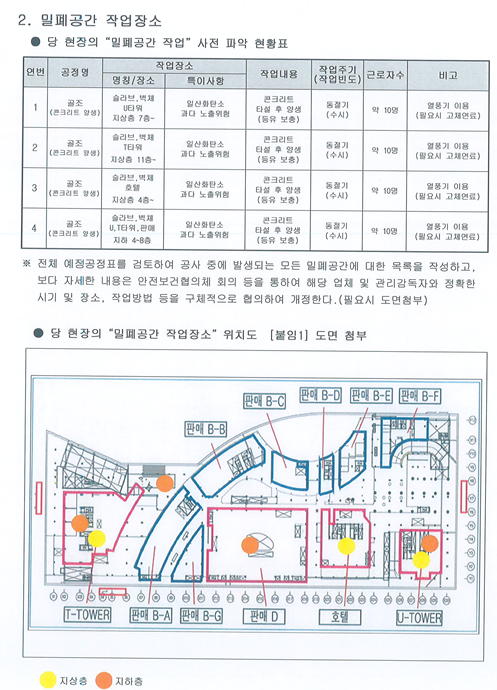 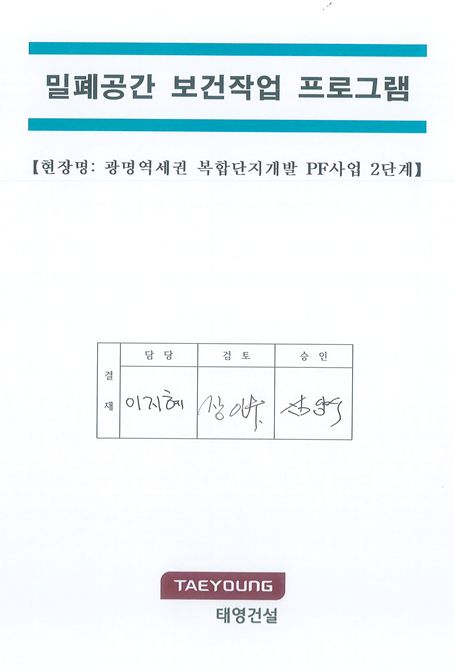 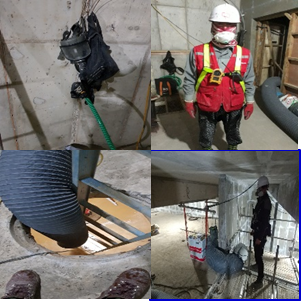 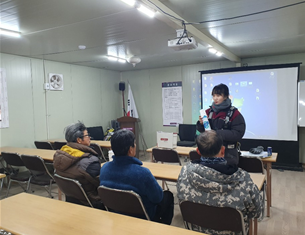 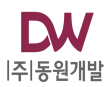 작업 실시 및 기록관리
(감시자 배치 및 연락유지)
PTW 점검
(현장소장 최종 승인)
현장 점검
작업 전 산소농도 측정
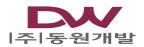 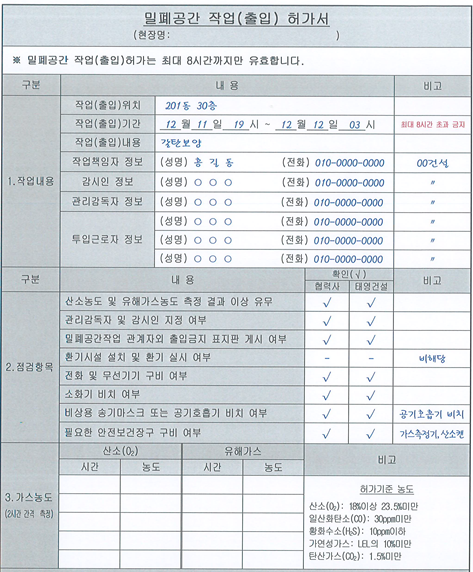 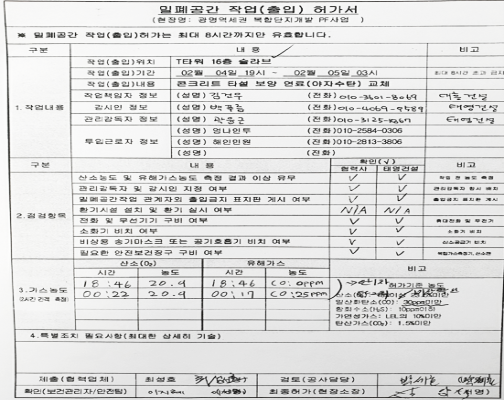 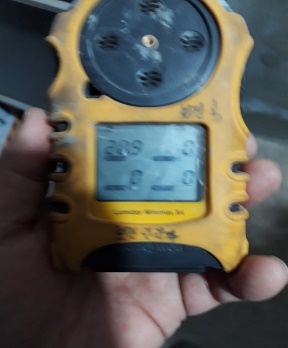 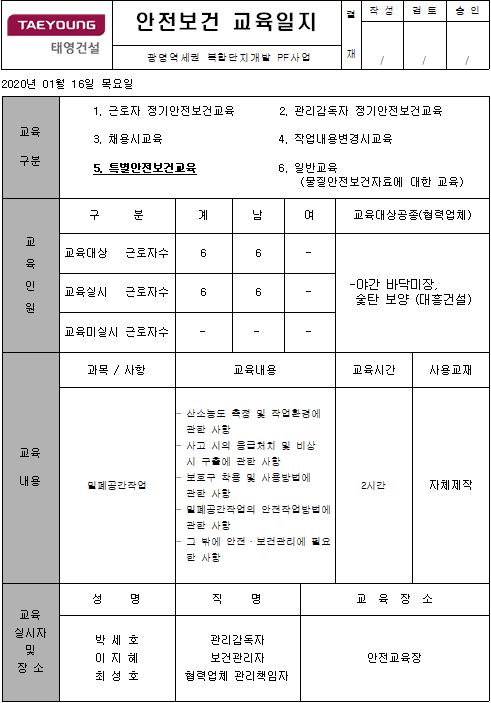 파주 운정3지구 A42BL 신축공사
82
5. 잔여공사 안전작업 대책
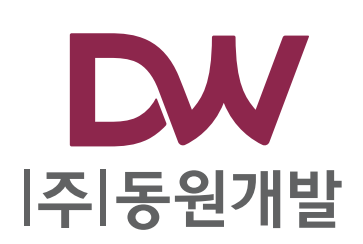 5-3
위험작업 세부 안전
11) 밀폐공간 내 작업 [상]
밀폐공간 위험 요인에 대한 확인 사항
밀폐공간 출입관리 및 표지판 부착
밀폐공간 사전 신고서 작성
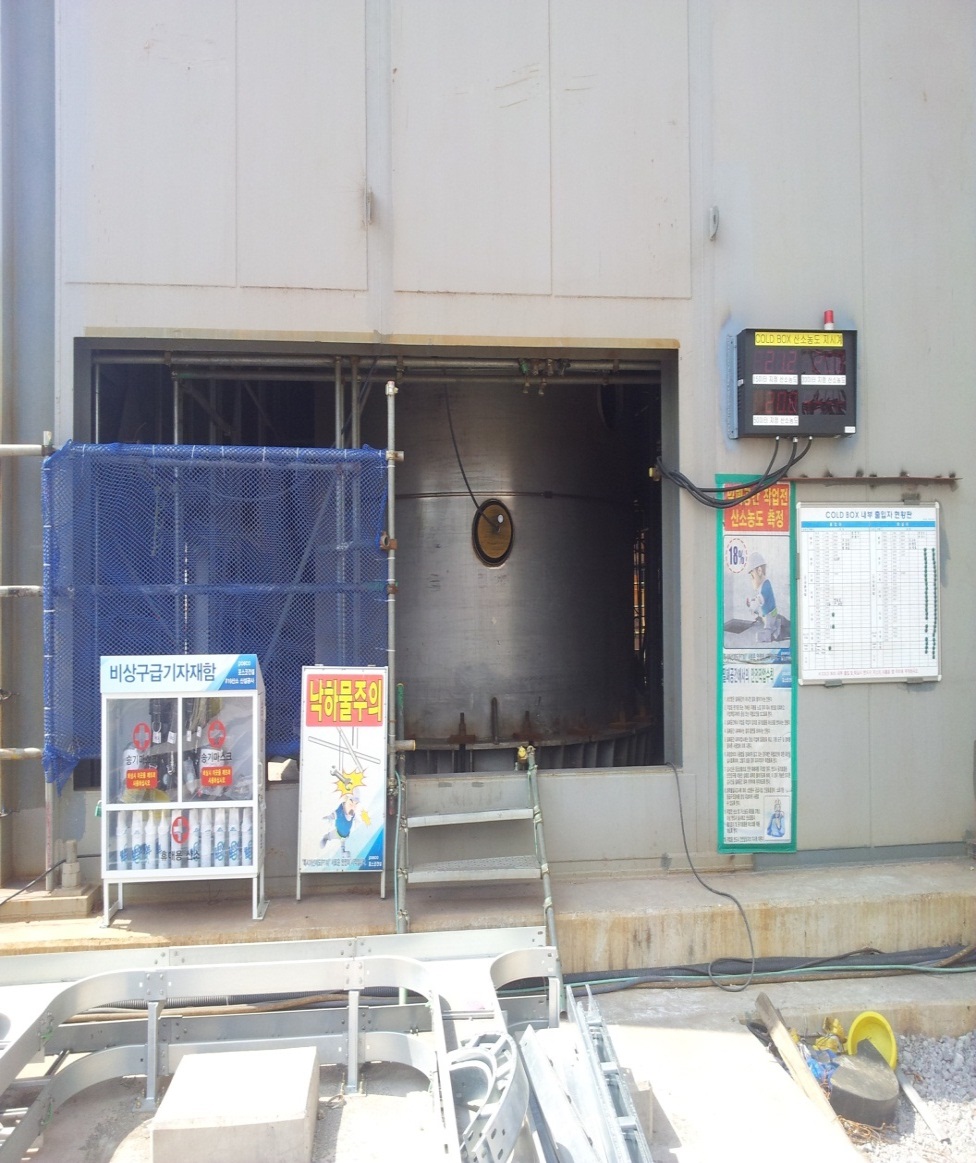 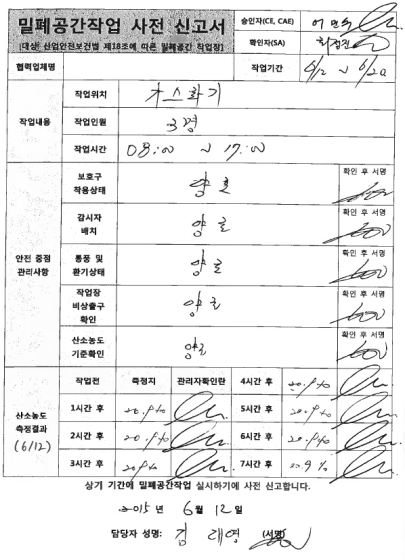 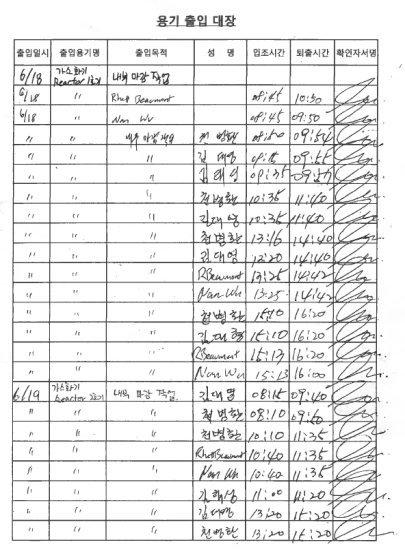 가스농도 자동 측정기
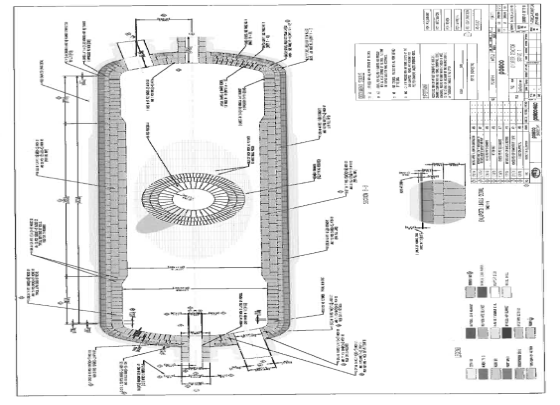 송기마스크 or 공기호흡기
휴대용 산소캔
출입관리 기록
밀폐공간 구호 장비
감시인 배치
신선한 외부공기 치환
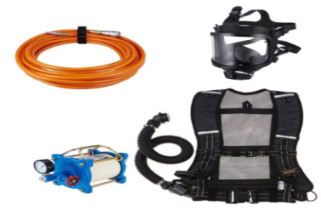 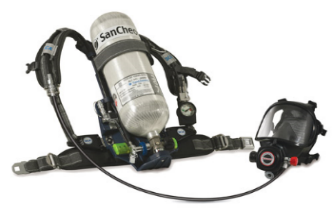 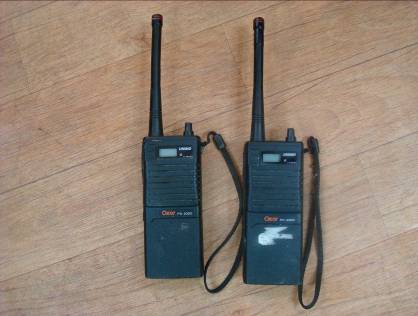 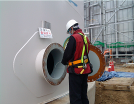 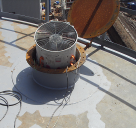 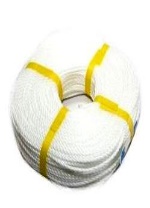 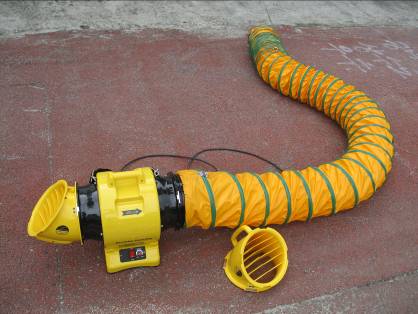 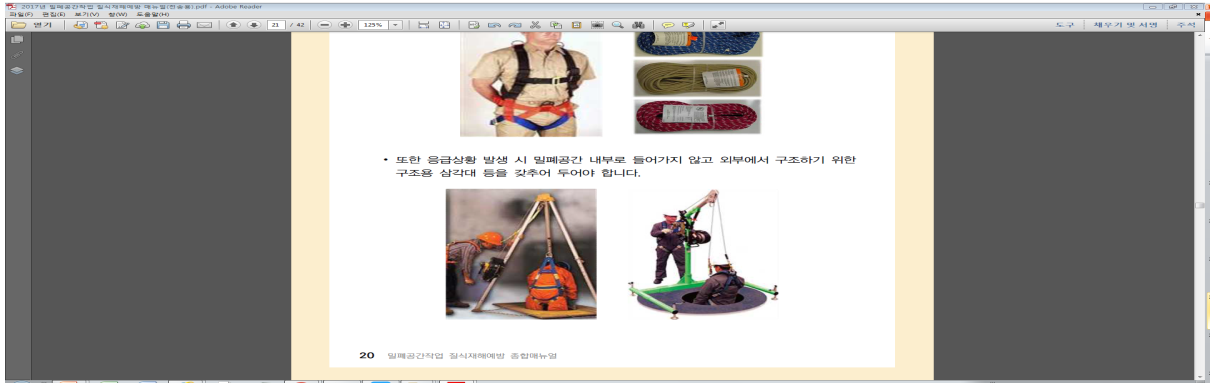 83
5. 잔여공사 안전작업 대책
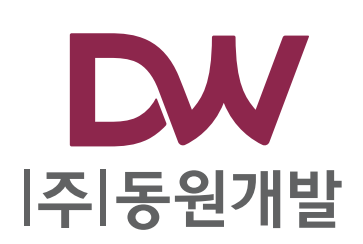 5-3
위험작업 세부 안전
11) 밀폐공간 내 작업 [상]
밀폐공간 작업 세부절차
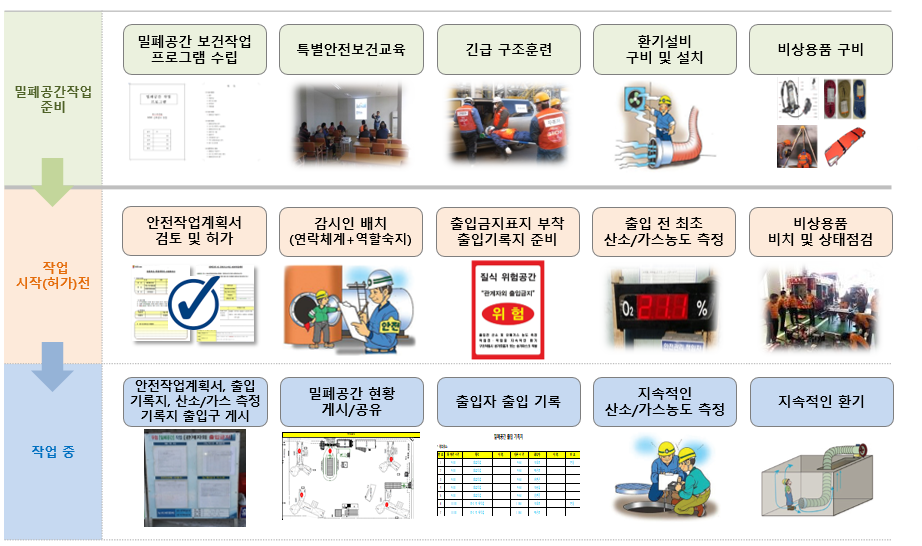 84
5. 잔여공사 안전작업 대책
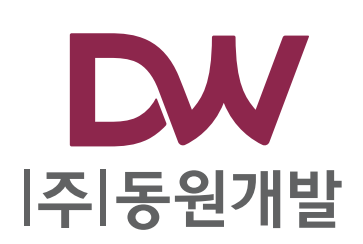 위험작업 세부 안전
5-3
12) 타워크레인 설치/해체 작업 [상]
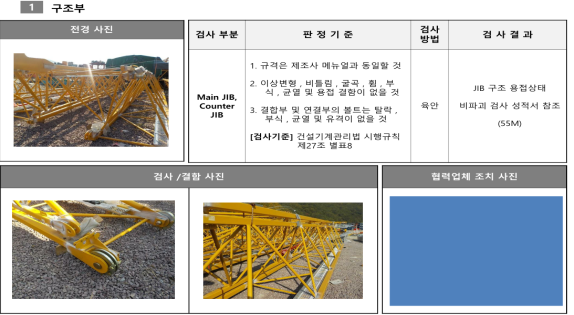 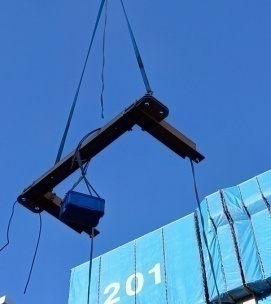 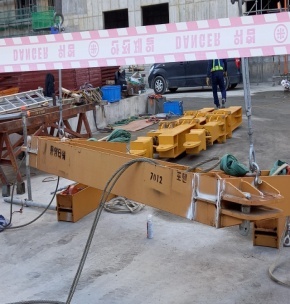 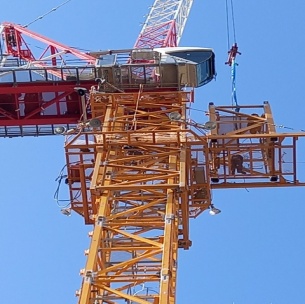 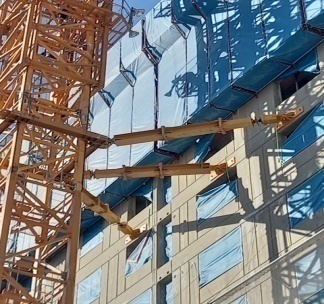 자재 반입 점검
인상작업
마스트 설치/해체
월브레싱 설치/해체
위험성평가
현장점검 Key Point
○ 우천 또는 풍속상태 확인(최대 풍속 10m/s 이상 작업 금지)
○ 상ㆍ하 동시작업 금지 및 신호 체계 통일
○ 상하 이동 운전은 지정된 운전자가 실시
○ 장비작업계획서 작성/검토/승인 후 작업 실시
○ 전동공구 사용 전 점검 및 사용전선 가공으로 배선, 피복손상상태 등 확인
○ 비상정지장치, 과부하방지장치 등 안전장치 사전 확인
○ 해체 시 작업지휘자를 배치하고 배치된 작업지휘자의 지휘를 받아 작업
○ 작업구역 내 관계자 이외의 출입금지 조치 및 표시
○ 재료, 기구 등의 오르내리기에는 달줄, 달포대 등을 사용
○ 양중장비의 안전장치 확인(후크해지장치, 권과방지장치, 줄걸이, 샤클 등)
○ 높은 상부에서 작업을 실시할 경우 구명로프, 안전대 등을 착용 확인
85
5. 잔여공사 안전작업 대책
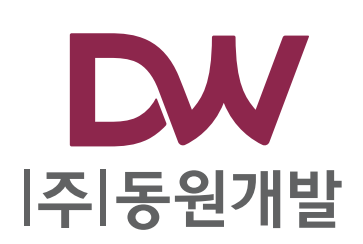 위험작업 세부 안전
5-3
12) 타워크레인 설치/해체 작업 [상]
타워크레인 안전작업 방법
- 외부 검사기관 사전 점검
   (안전장치 정상작동 여부 확인)
  
 - 설치/해체작업 계획 준수여부 관리감독
   (단계별 추락, 낙하, 협착 예방기준 준수여부)

 - 설치/해체 작업자 안전벨트 착용 상태 관리

 - 작업반경 내 타공종 작업자 통제

 - 비상정지장치, 과부하방지장치 등
   안전장치 사전 확인
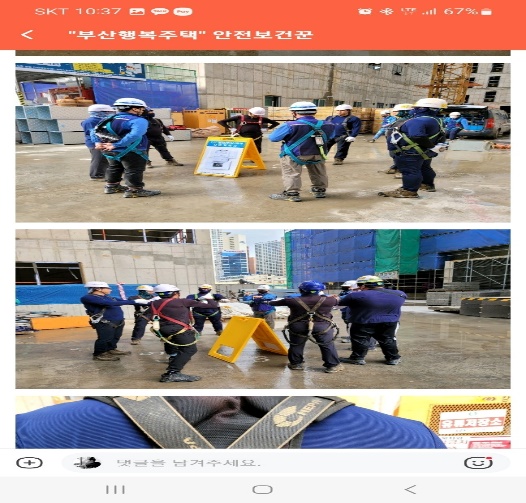 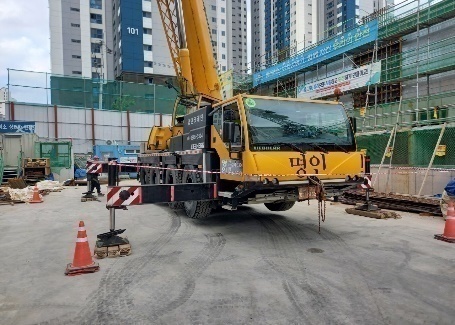 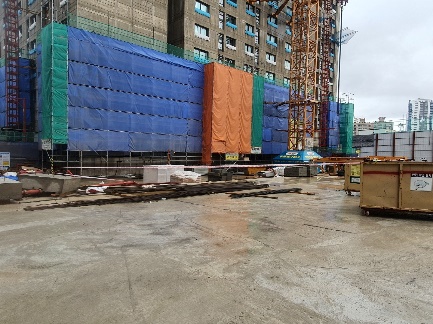 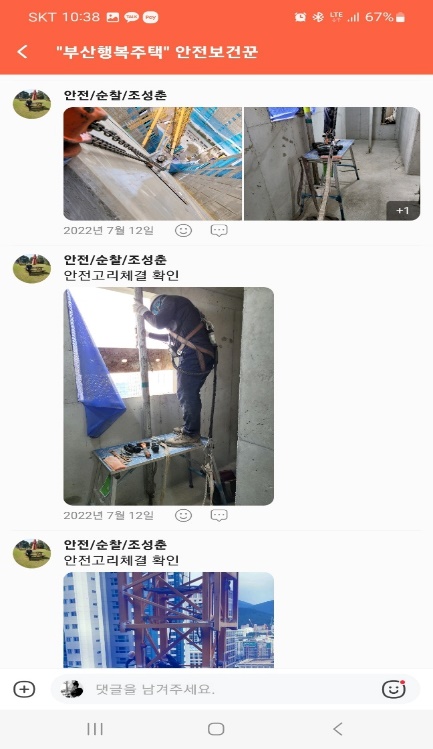 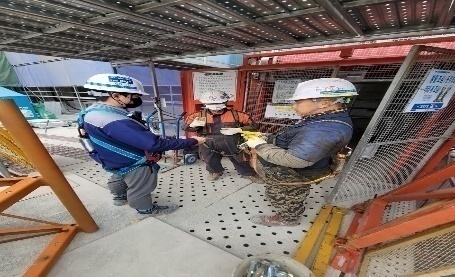 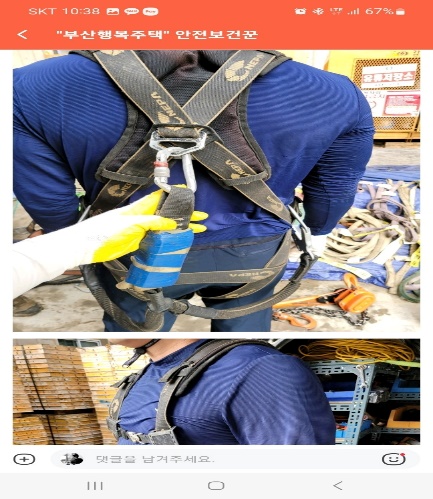 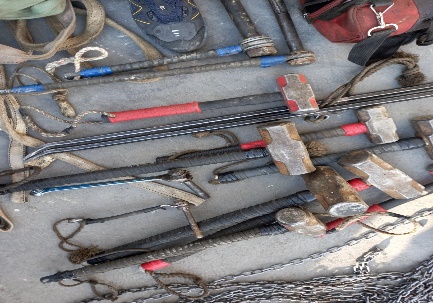 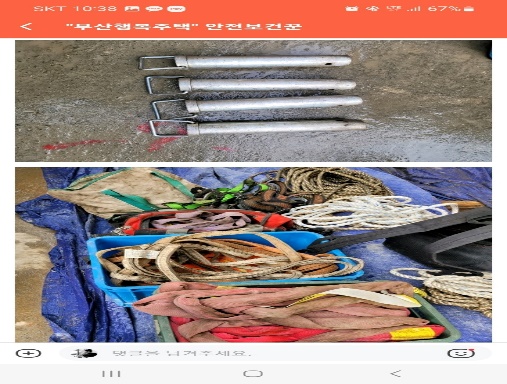 86
5. 잔여공사 안전작업 대책
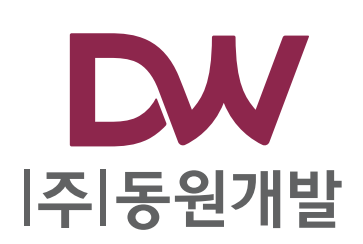 위험작업 세부 안전
5-3
12) 타워크레인 설치/해체 작업 [상]
타워크레인 재해 사례
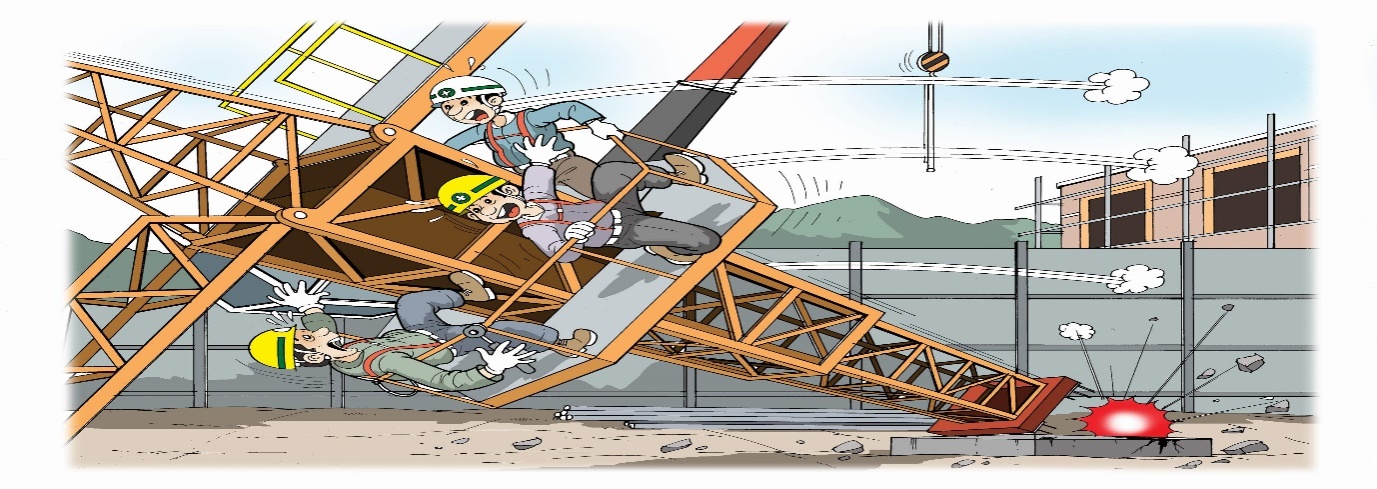 재 해 발 생 원 인
비계공인 피재자들이 타워크레인 수직부재(Mast 등)를 조립하고 이동식크레인(100ton)으로 Counter Jib를 연결한 후 부속장치 등의 설치작업을 진행하던 중 Counter Jib 연결에 따른 편하중과 작업하중을 견디지 못한 타워크레인의 기초부와 함께 본체(설치높이 14m)가 전도되면서 Counter Jib의 Platform 상에서 안전대를 걸고 작업 중이던 피재자들이 충돌ㆍ협착되어 2명은 사망하고 1명은 부상한 재해임.
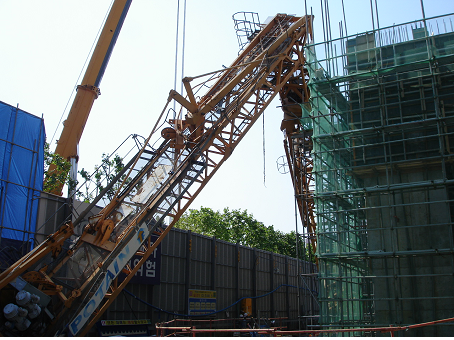 안  전  대  책
타워크레인 설치작업을 진행하는 때에는 기종에 따른 설계검사 도면을 준수하거나, 기초부 등 주요 구조부의 구조ㆍ치수ㆍ형식 등을 변경하는 경우 안전인증을 받은 후 작업을 진행하여야 함.

현장 여건 등으로 설계검사와 상이하게 타워크레인 지지부를 시공하는
     때에는 설치ㆍ해체ㆍ사용 단계별 발생되는 하중에 충분히 견딜 수 있도
     록 구조검토 실시 후 안전성을 확보한 상태에서 진행하여야 함.
87
5. 잔여공사 안전작업 대책
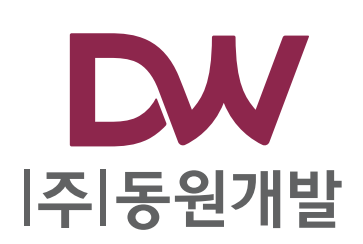 5-3
위험작업 세부 안전
13) 철골 설치작업 [상]
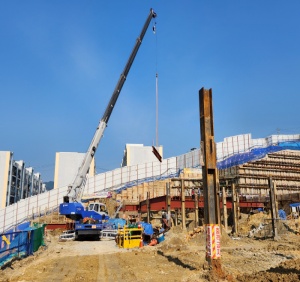 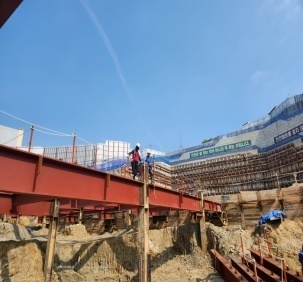 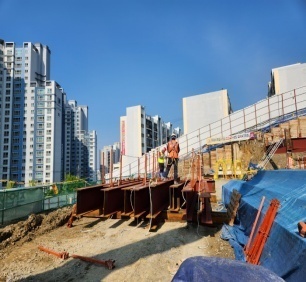 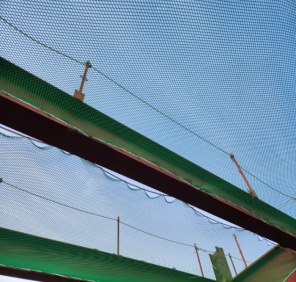 H-빔 인양
H-빔 설치
안전대 부착설비
추락방호망 설치
현장점검 Key Point
위험성평가
○ 우천 또는 풍속상태 확인(최대 풍속 10m/s 이상 작업 금지)
○ 상ㆍ하 동시작업 금지 및 신호 체계 통일
○ 상하  신호수  지정된 무전채널  통일  크레인 운전자 확인 후 작업실시
○ 크레인 장비 작업계획서  작성/검토/승인 후 작업 실시
○ 전동공구 사용 전 점검 및 사용전선 가공으로 배선, 피복손상상태 등 확인
○ 설치 시 신호수/작업지휘자를 배치하고 배치된 작업지휘자의 지휘를 받아 작업
○ 작업구역 내 관계자 이외의 출입금지 조치 및 표시
○ 재료, 기구 등의 오르내리기에는 달줄, 달포대 등을 사용
○ 양중장비의 안전장치 확인(후크해지장치, 권과방지장치, 줄걸이, 샤클 등)
○ 높은 상부에서 작업을 실시할 경우  안전대 착용 / 안전고리 체결  안전대 부착설비 설치 등을 확인
88
5. 잔여공사 안전작업 대책
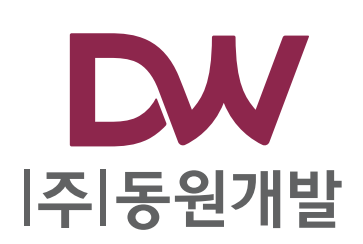 위험작업 세부 안전
5-3
13) 철골 설치작업 [상]
철골 설치 안전작업 방법
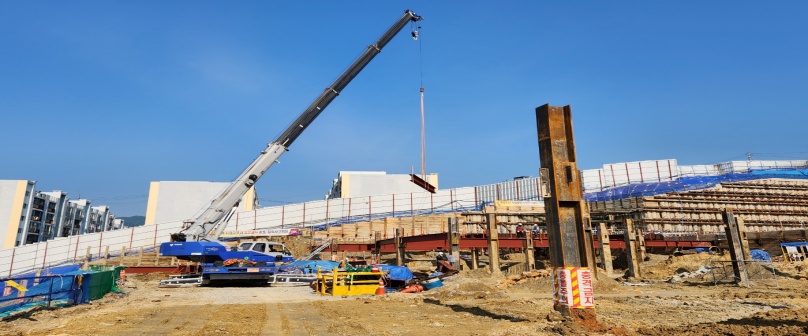 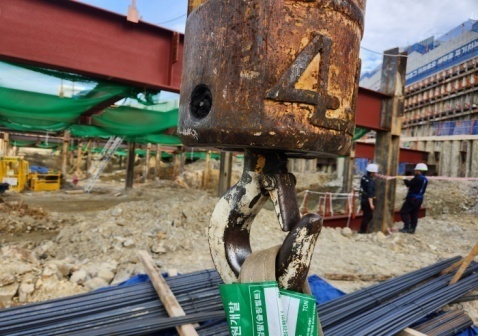 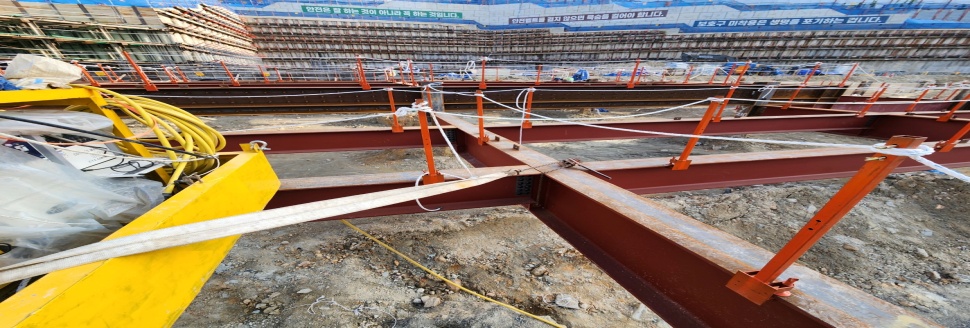 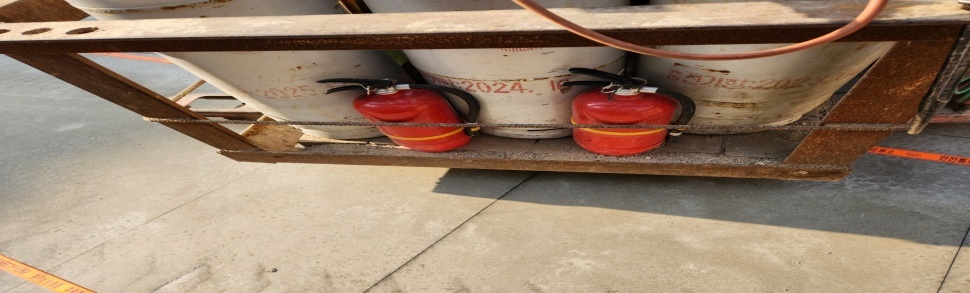 89
5. 잔여공사 안전작업 대책
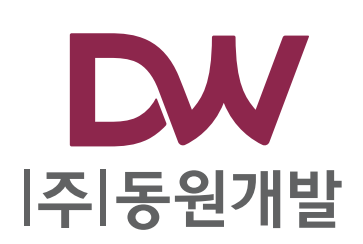 5-3
위험작업 세부 안전
13) 철골 설치작업 [상]
철골 설치작업 재해 사례
재 해 발 생 원 인
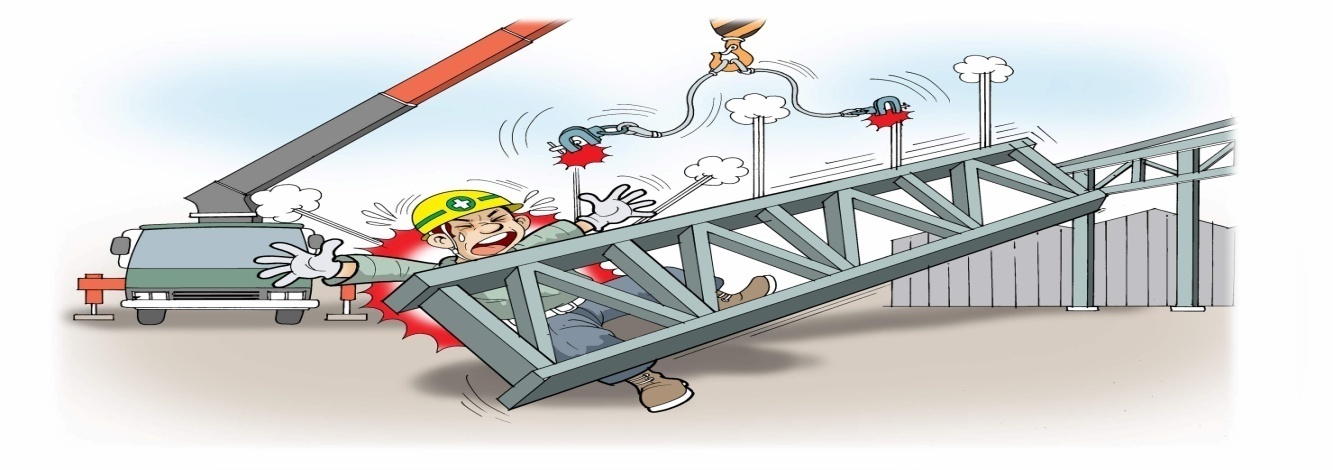 지붕용 철골 트러스(14.4m×2.2m, 2.5ton)의 방향을 바로잡기 위해 이동식크레인(25ton)으로 인양하던 중 인양용 달기구(일명 하카)에서 철골 트러스가 이탈되면서 근처에 있던 철골공인 피재자를 가격하여 사망한 재해임.
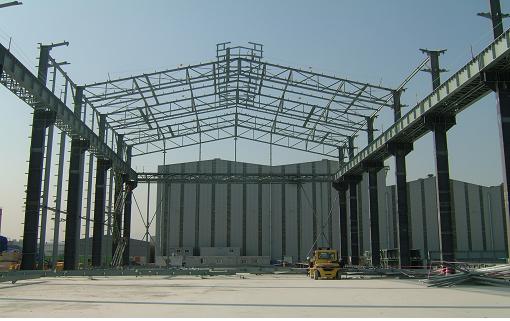 안  전  대  책
철골 트러스 등 중량물 인양작업을 할 때에는 신호수를 배치하여 작업반경 내에 타 근로자의 접근을 통제하여야 하며, 마찰력에 의한 인양용 달기구는 충격 등으로 탈락될 우려가 있으므로 인양고리의 설치 또는 인양로프를 감아 인양하는 등 작업방법을 개선하여야 함.
90
6. 본사 안전관리 강화 안
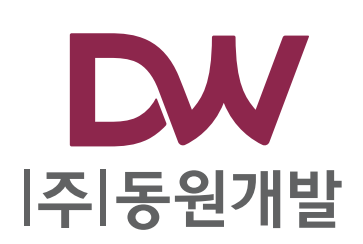 외부 전문기관 안전점검 실시
1. 월1회 안전점검 실시 
   ▶ 점검시기 : 외부 거푸집 설치공정 → 터파기 작업 변경 조기 실시
   ▶ 점검내용 : 위험성평가 및 작업계획서 이행확인 여부 중점관리

2. 하반기 전 현장 중대재해처벌법 이행 확인 특별점검
   ▶ 시공사 직원 및 협력사 직원의 관리감독자 역할 수행 확인
   ▶ 작업 전 안전대책의 적합성
   ▶ 안전대책 이행의 역할분담 및 이행결과 확인
전 관리자 외부 전문가 특별교육_반기1회 이상
▶ 현장소장, 안전관리자, 시공관리자 
▶ 협력업체 현장소장, 작업반장
91
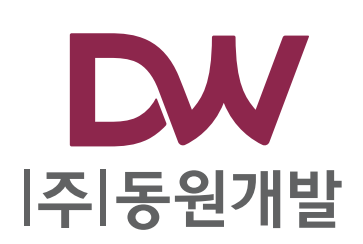 5. 결언
92
당 현장은 금번 중대재해  발생으로 인해  찰나의 방심과 사소한 실수가 중대재해로 이어질 수  있음을 

절실하게 체감하고  본 재발방지대책을 바탕으로 지속적인  관리감독과 교육을 통해 모범적이며  안전한 

현장이 되도록  전 구성원이  최선의 노력을 다 할 것 을  다짐합니다.
93
[작업계획서 검토 및 승인절차 강화]
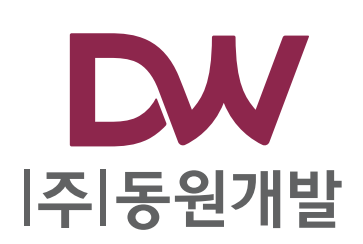 건설기계 작업계획서
(산업안전보건기준에 관한 규칙 제38조 3항)
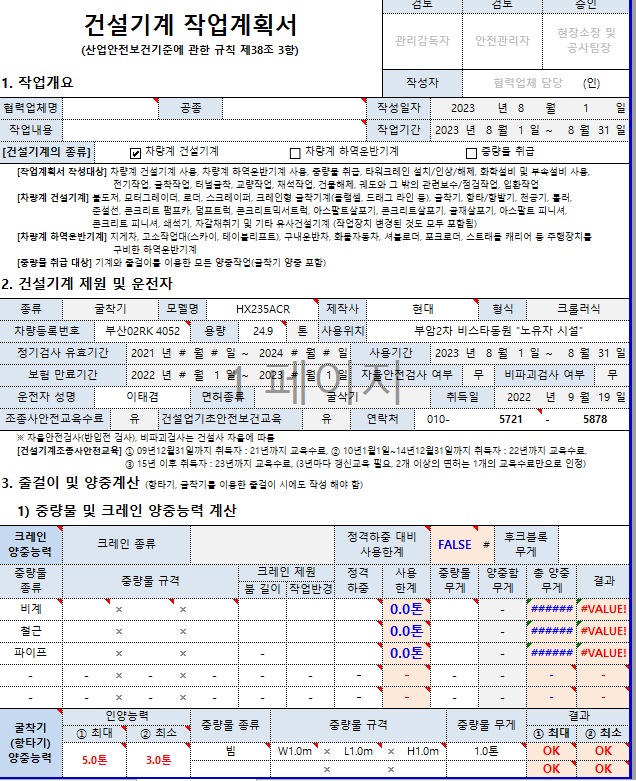 1.협력사명 ,공종, 작업기간 월 단위 기재 

2.작업내용 상세히 기재

3.건설기계에 따른 작업계획서 종류 택일

4.건설기계 제원표 작성

5.정기검사 유효기간, 보험갱신유무 확인철저

6.자율안전검사 및 비파괴검사 유무  확인 후 기재

7.운전자 성명 및 면허증 대조철저

8.리깅플랜  입력 및 작성시 문의사항 안전팀 에 연락

9굴착기 양중작업 시 반드시 양중능력 제원표  첨부

10.장비실명제 부착
94
[작업계획서 검토 및 승인절차 강화]
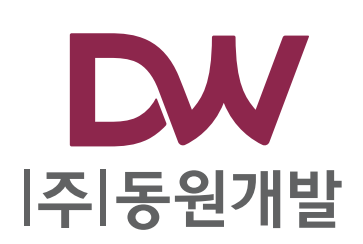 건설기계 작업계획서
(산업안전보건기준에 관한 규칙 제38조 3항)
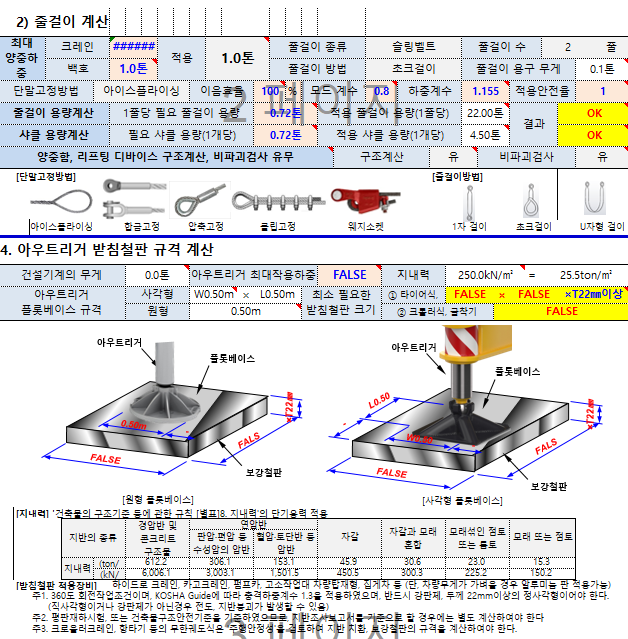 1.양중기 와 굴착기 의 줄걸이 계산 상이함을 인지

2.와이어로프 및 슬링벨트 안전하중 상히함을 인지

3.슬링벨트 체결방법에 따라 안전하중 상이함을 인지

4.와이어로프는 파단하중으로 안전계수 확인함을 인지

5.줄걸이 계산 후 안전계수 실시하여 적합유무 확인

6.양중하는 자재에 1.15 를 곱하여 계산

7.안전계수 확인 후 반드시 양중하고자 하는 최대하중과 제원표를 비교하여 작업반경 및 붐대길이 등을 확인

8.이동식 크레인 및 굴착기의 제원표 미 첨부 시 작업불가
95
[ 작업계획서 검토 및 승인절차 강화]
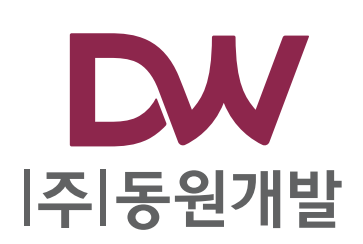 건설기계 작업계획서
(산업안전보건기준에 관한 규칙 제38조 3항)
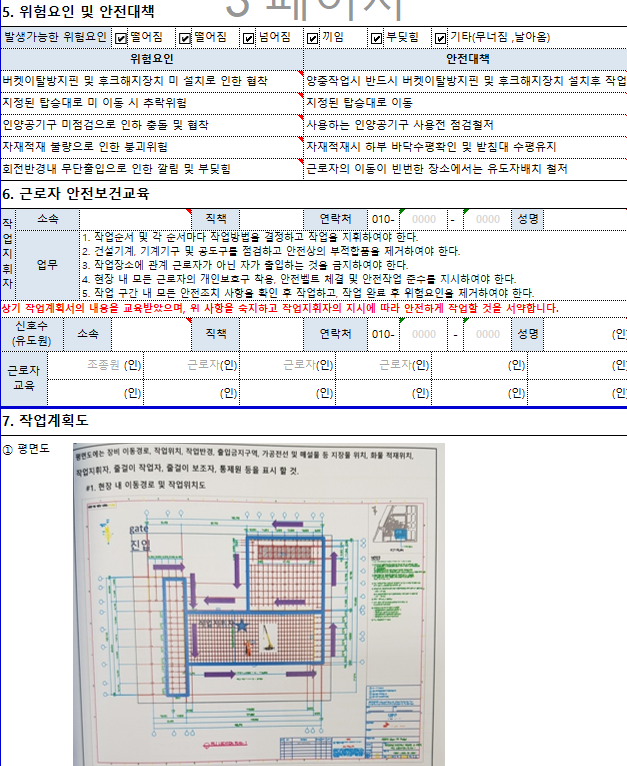 1.중량물 취급작업계획서 는 위험요인 및 안전대책을 작업계획서에 기재되어있는 위험요인을 전부 발굴해서 기재

2.위험요소 및 안전대책을 투입하는 전 근로자에 공유

3.작업지휘자를 명확히 지정하여 밀착관리 실시

4.신호수 및 유도자는 반드시 교육을 실시한 근로자를 배치 

5.투입하는 전 근로자에 작업계획서에 서명날인 
  (대필금지 법에 저촉됨을 인지)

6.작업계획도 
차량의 이동경로, 작업지휘자의 위치, 신호수배치
타 작업과의 간섭유무 등 
작업방법 및 위치도 등 상세하게 기재하여 작업계획도 에 의한 작업을 실시하도록 관리
96
97